110學年度第2學期國中前導學校第一群組期末報告
報告人：北政國中校長潘姿伶
111.07.05
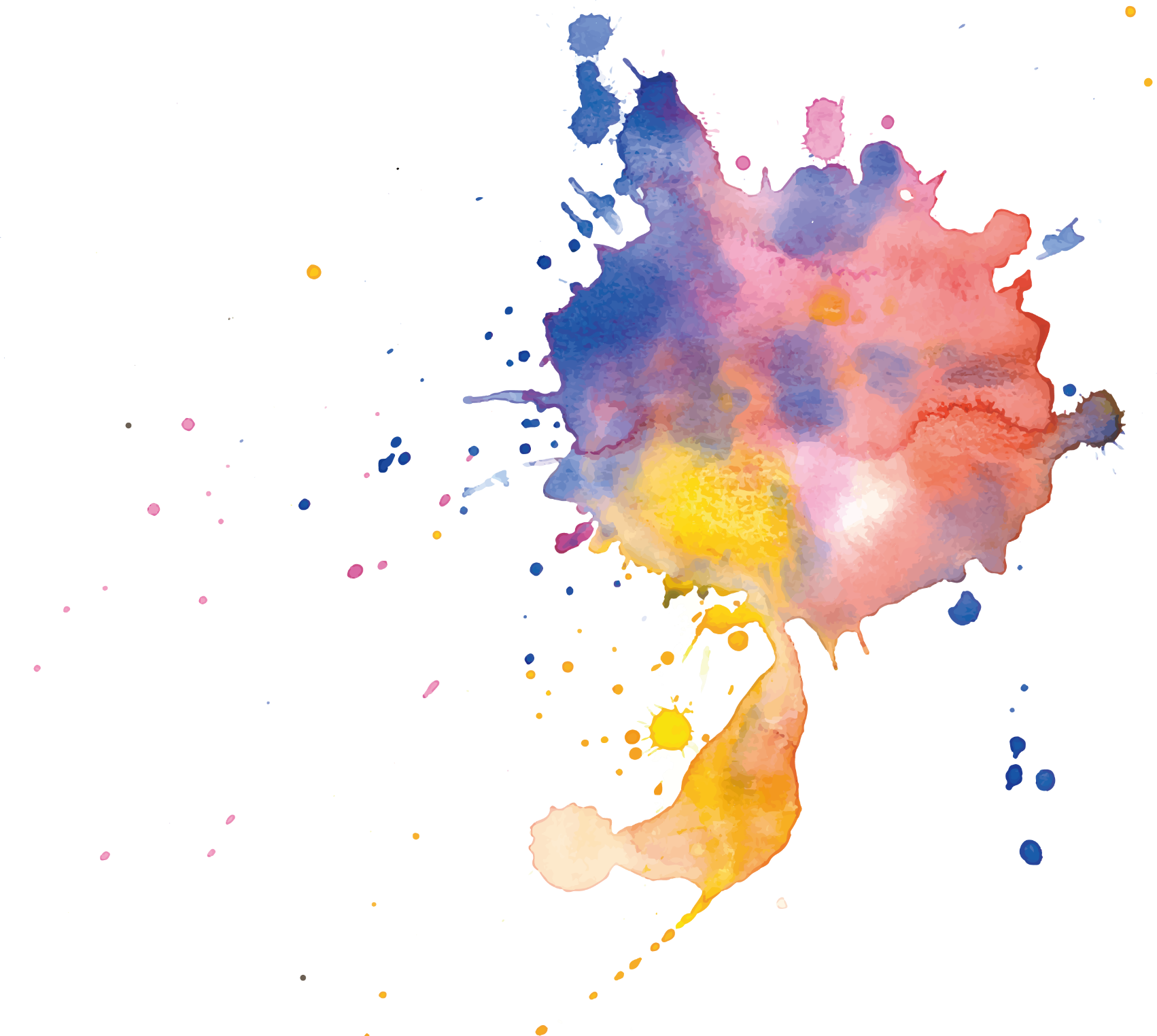 目錄
CONTENTS
1
公開觀課
2
素養導向評量研習
3
彈性課程成果發表
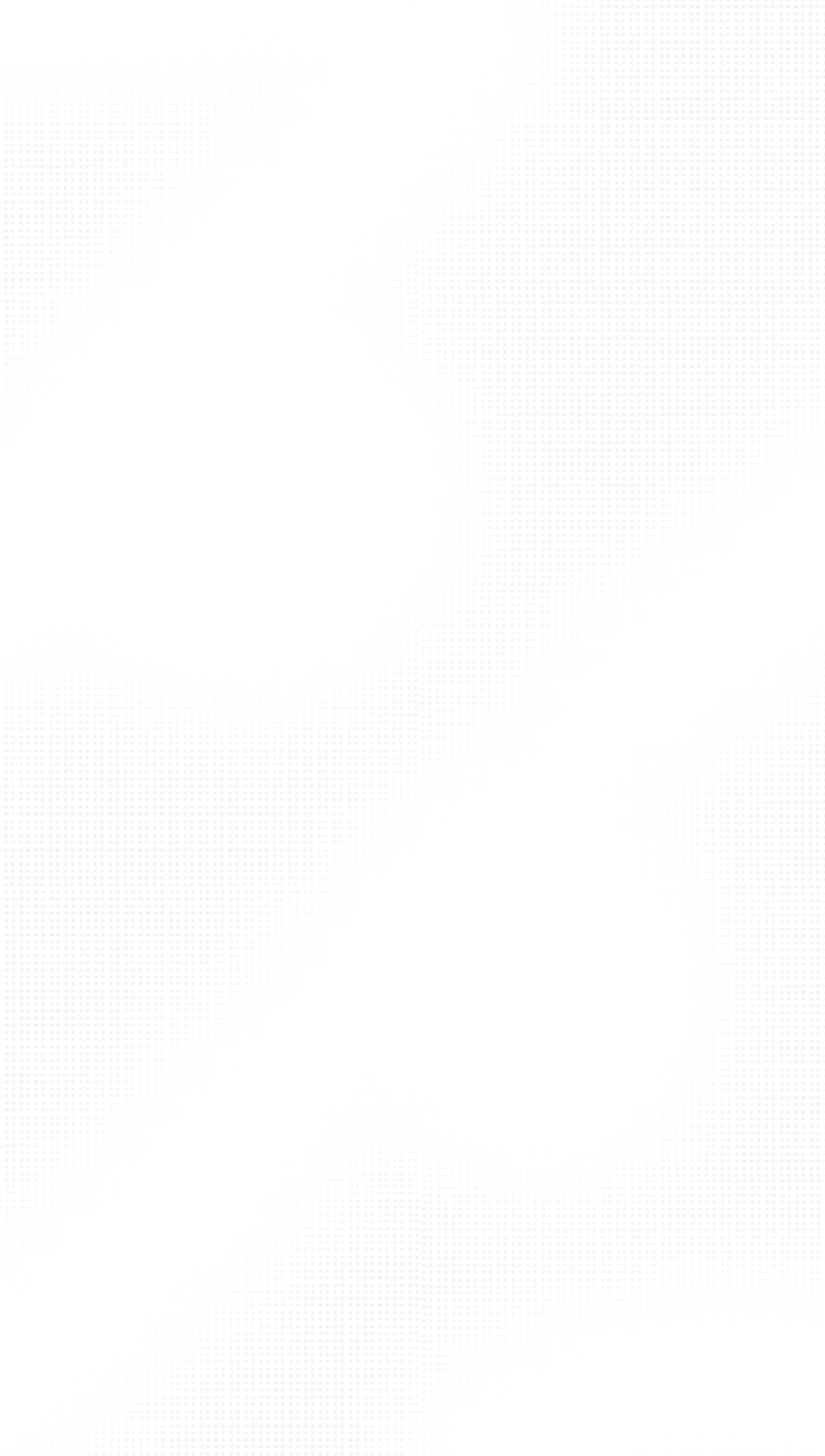 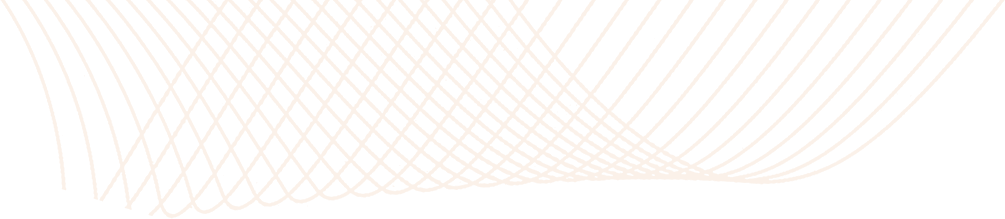 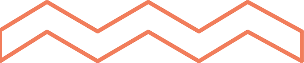 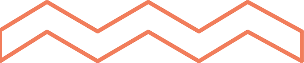 北政國中110-2全市公開觀課成果分享
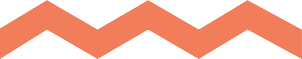 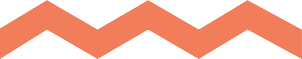 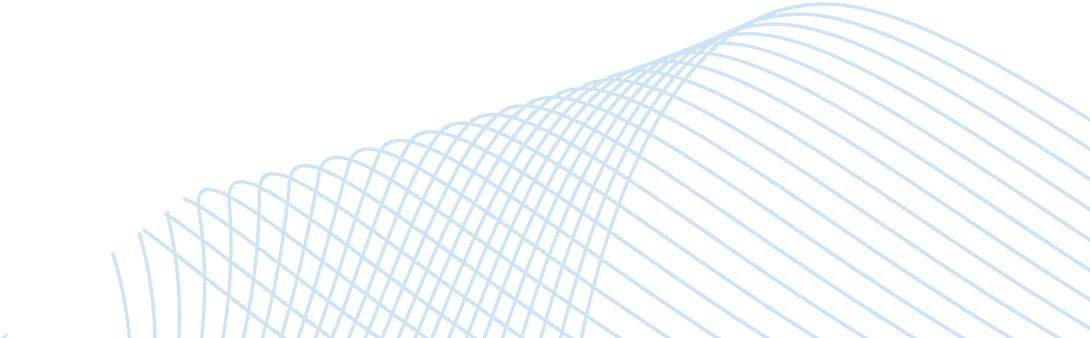 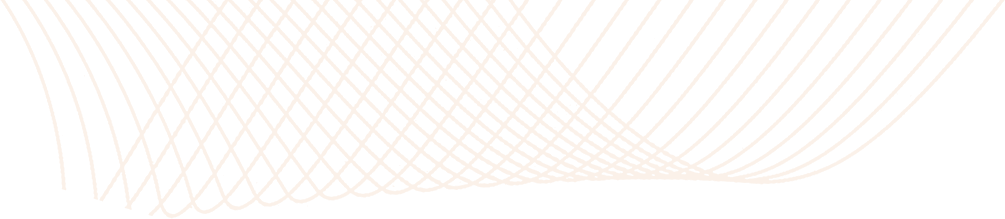 全市公開觀議課成果分享—北政國中
授課教師：黃亭凱
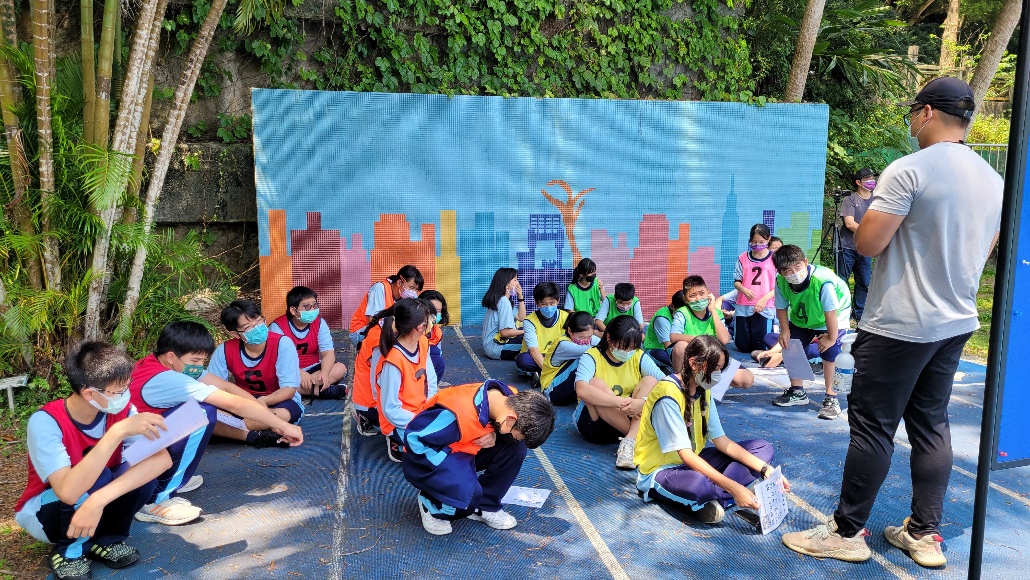 發表課程：定向越野
發表時間：4/22(五)
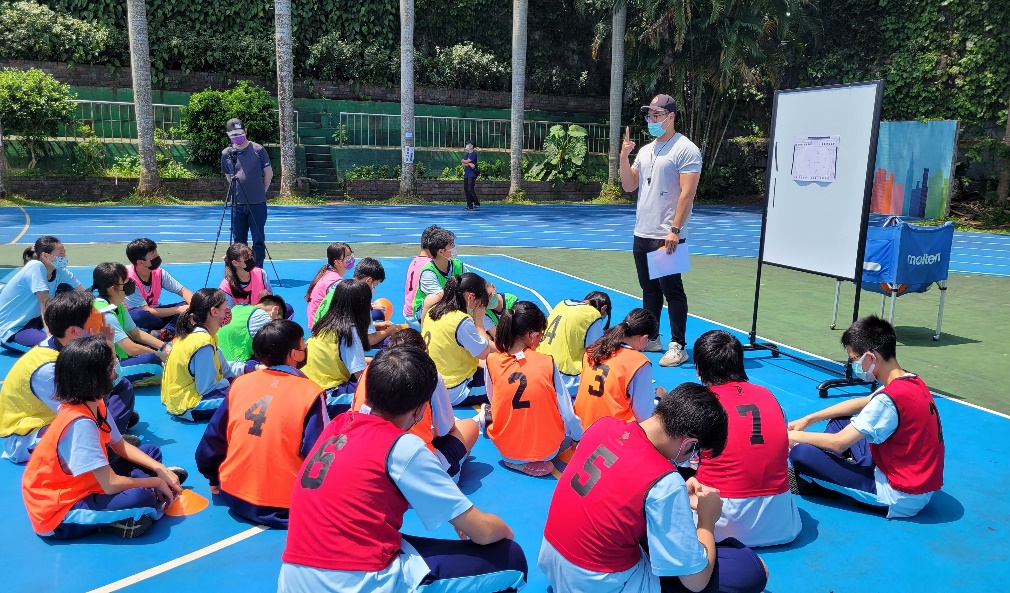 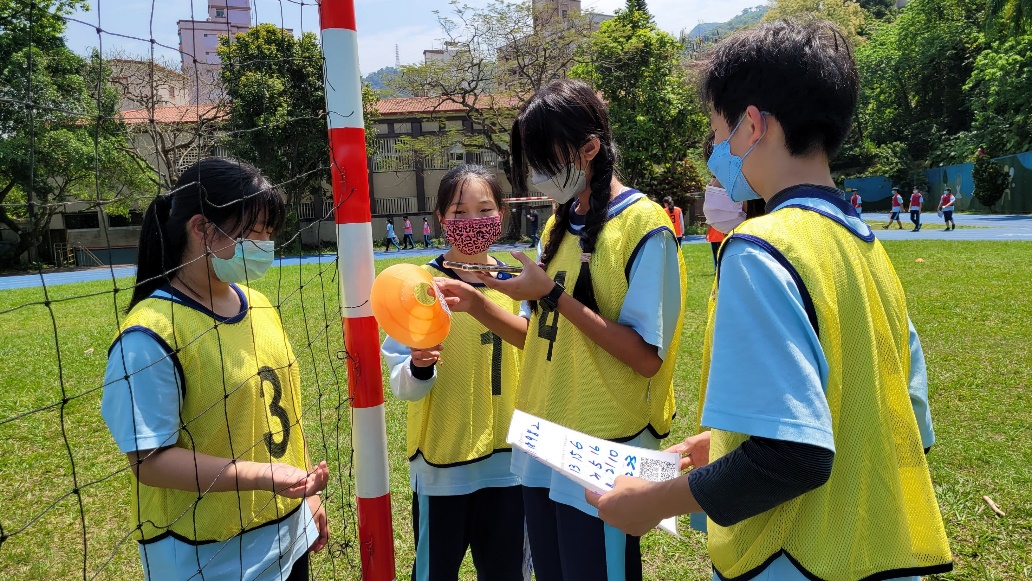 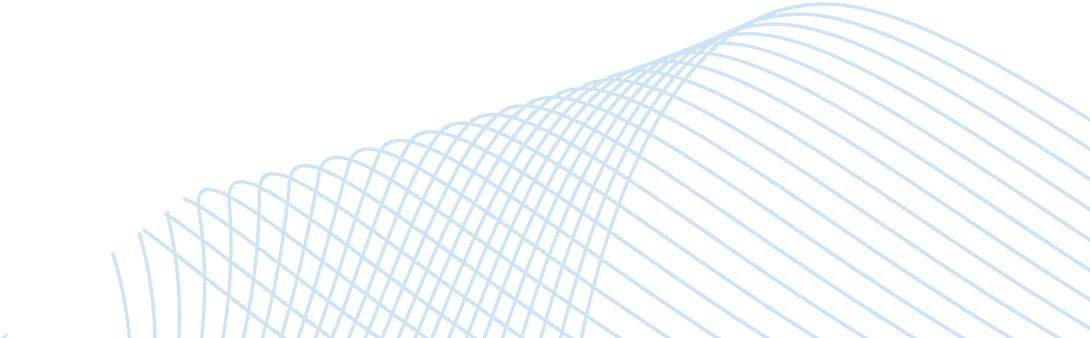 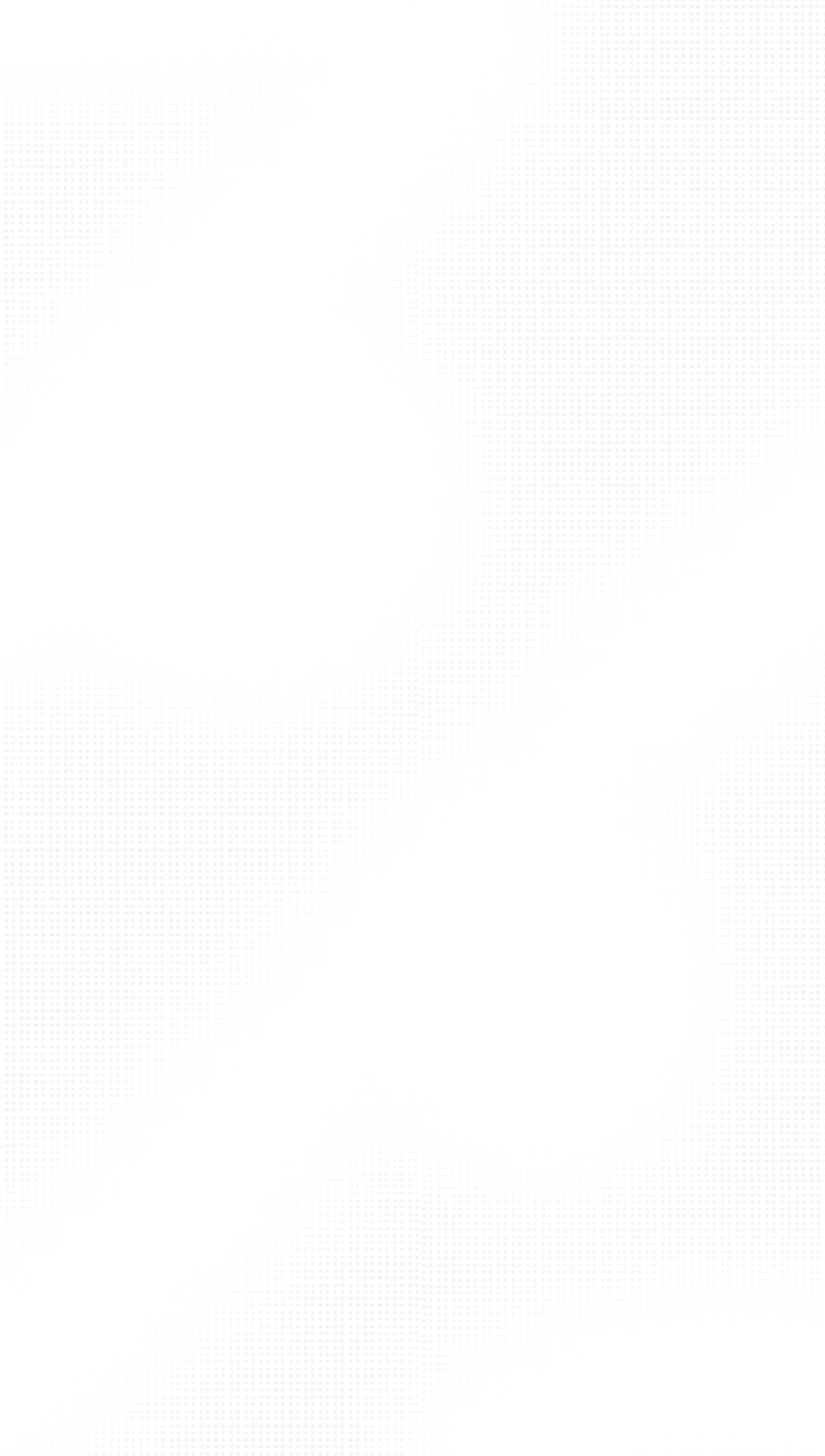 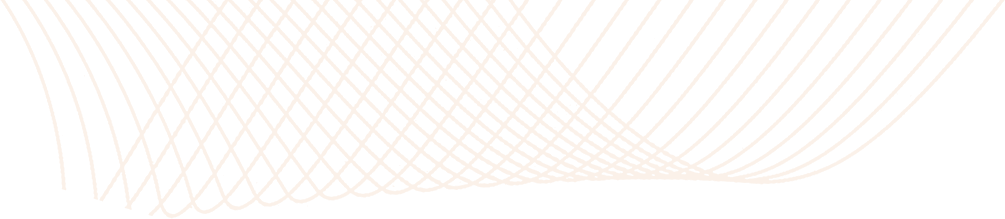 全市公開觀議課成果分享—北政國中
疫情初起，影響參與狀況
8人
出席人數
滿意度分析
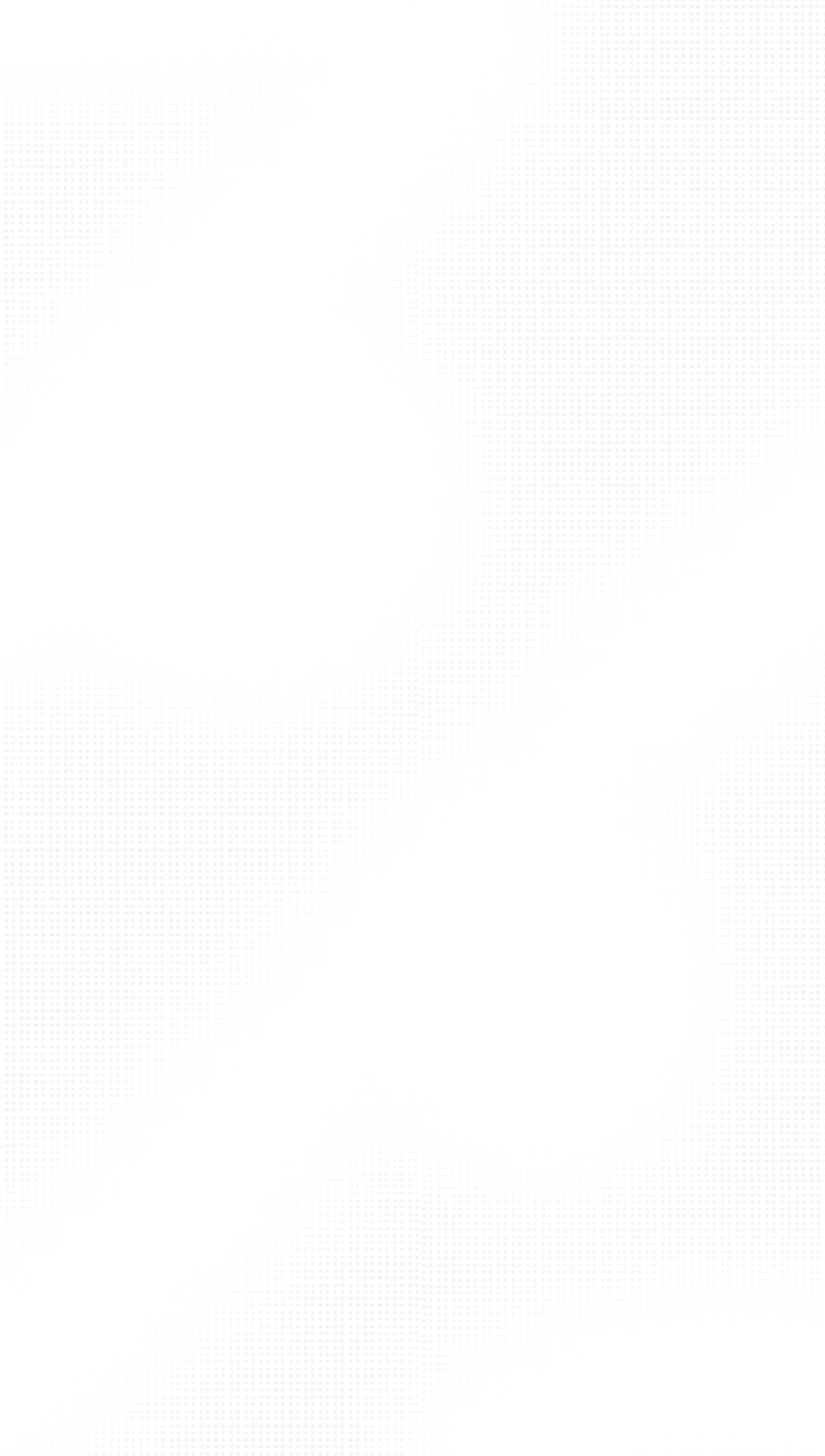 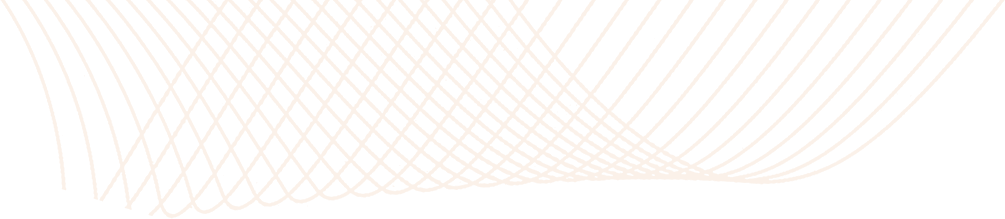 觀課教師回饋意見重點
觀課老師對公開授課很有概念並明確的提供觀察與紀錄
如果要做軼事紀錄，提供碼表及表格(軼事紀錄表)多幾張
學習流程的編排注意細節，並融合：1.資訊教育 2.環境教育 3.性別平等教育
定向任務與體育相關知識技能結合，非常有趣。
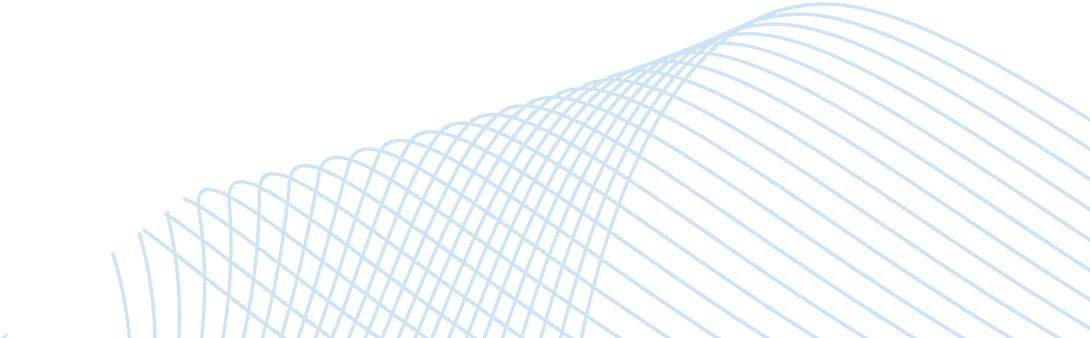 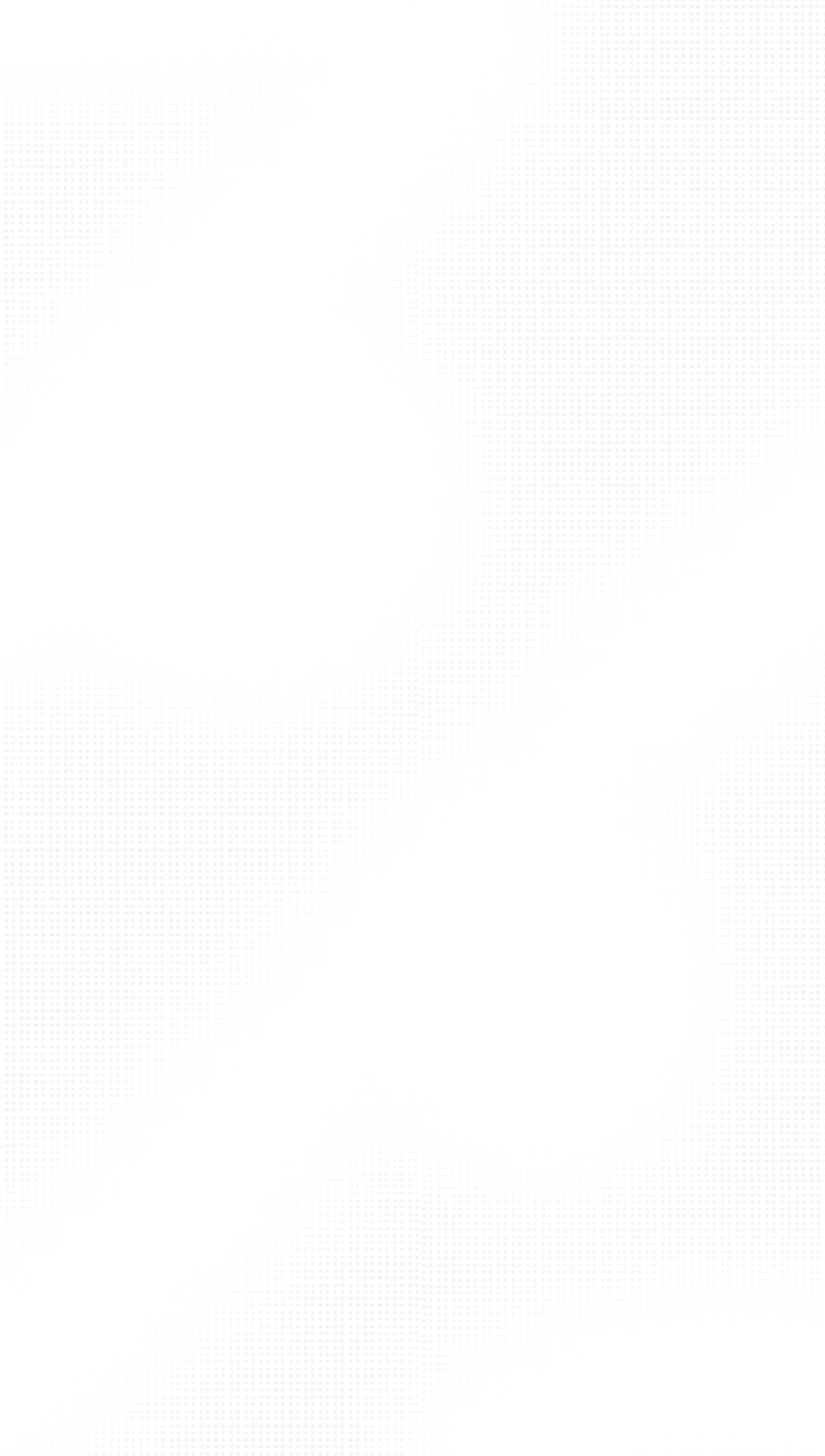 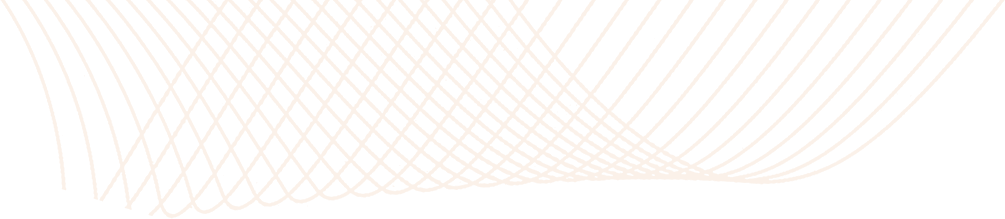 專家回饋意見重點—鄭玉玲老師
教師指令明確，學生能完成任務
任務準備及內容要能搭配所學課程，備課需要花費時間
須能克服設備不足(網路)推動課程進行
授課老師的設計很棒，學生都有動起來(80%)
良好的設計可以引發學生學習
學生的資訊能力需先讓他們先學習，例如資訊課老師溝通
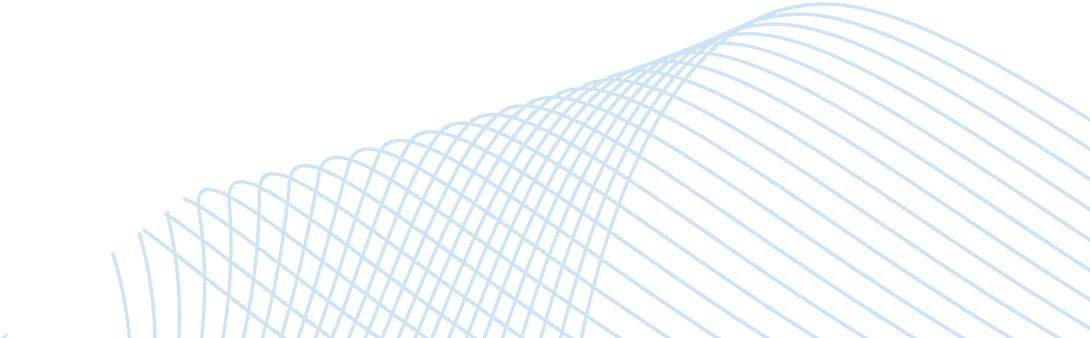 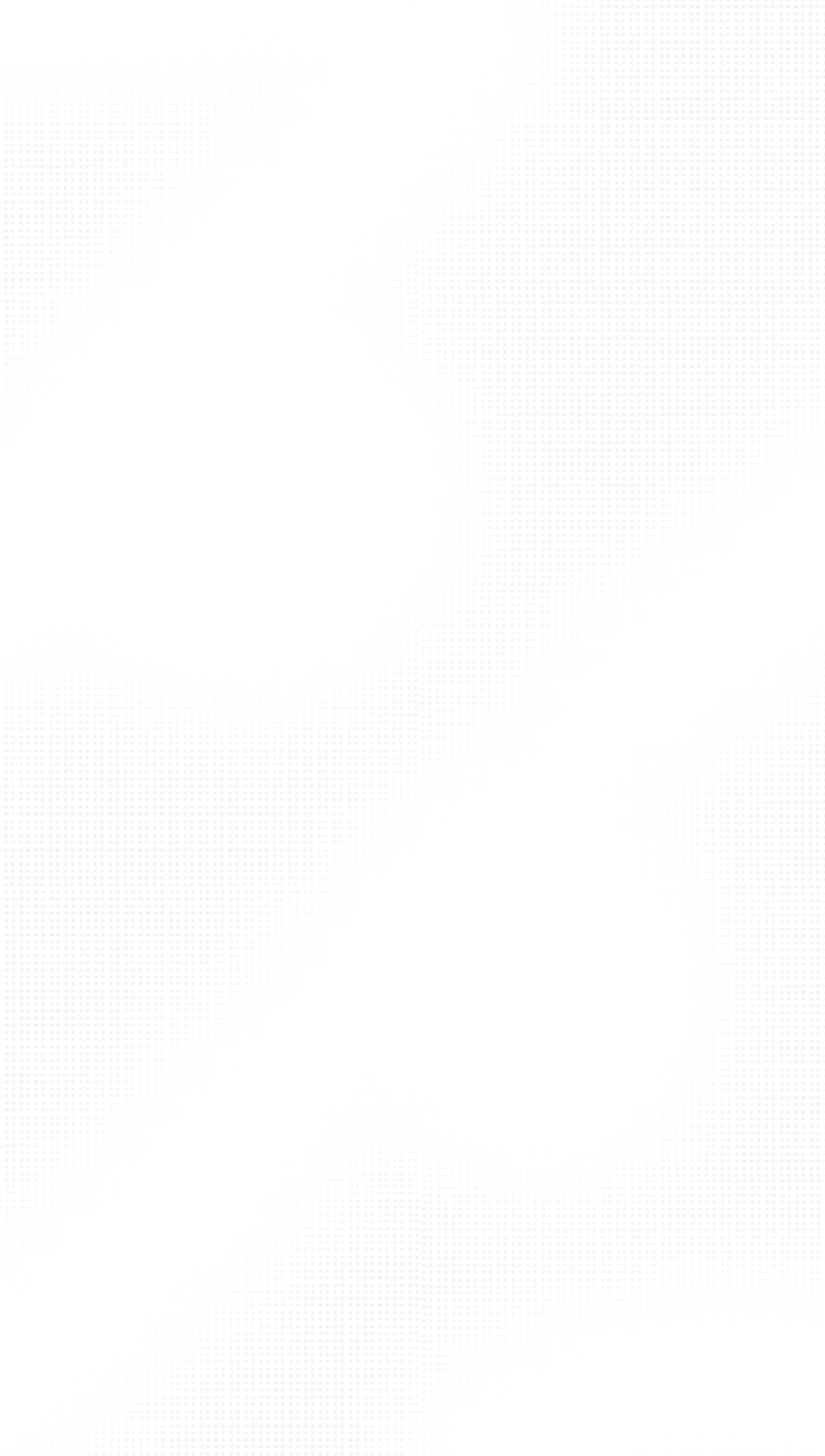 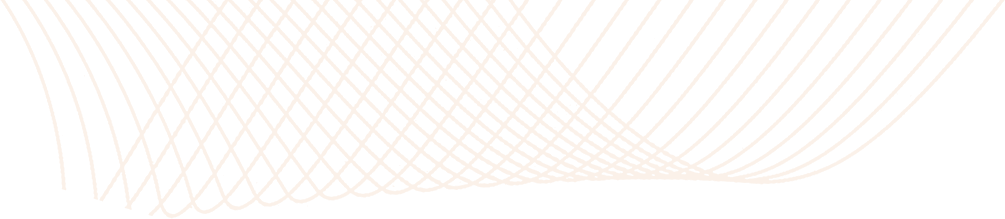 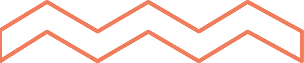 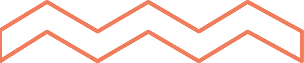 麗山國中110-2全市公開觀課成果分享
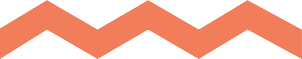 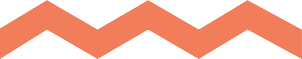 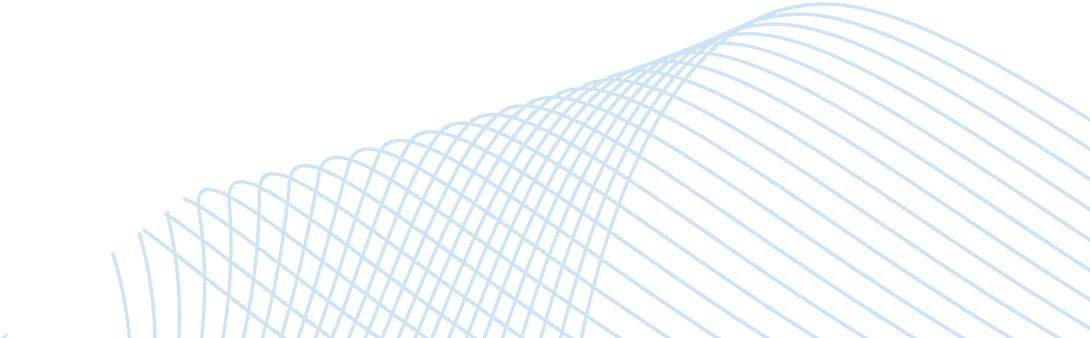 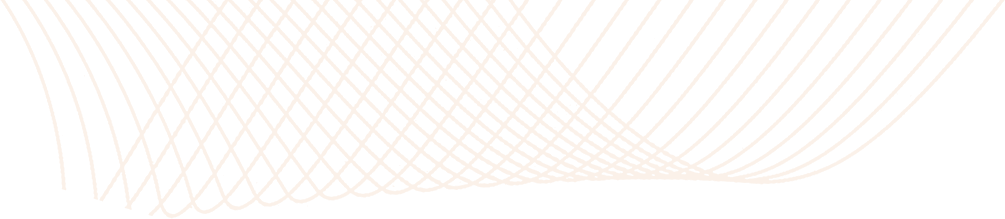 全市公開觀議課成果分享—麗山國中
授課教師：鄒宜君
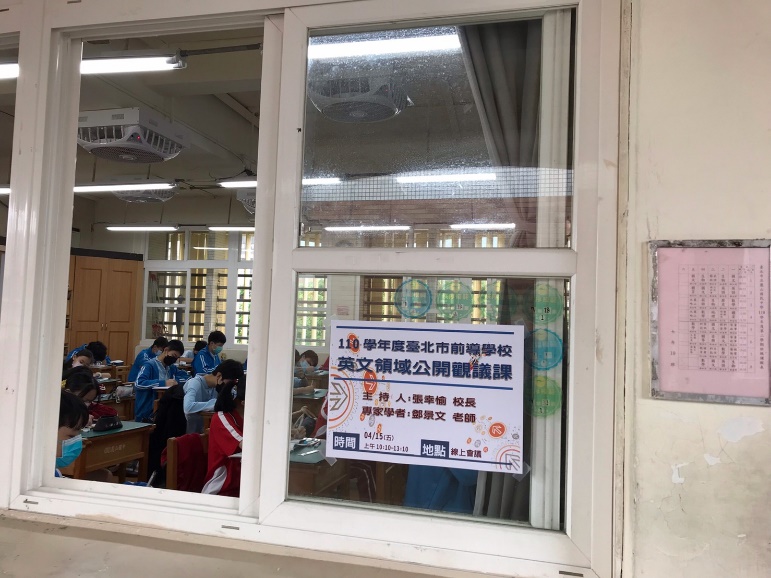 發表課程：世界文化島
發表時間： 111年4月15日
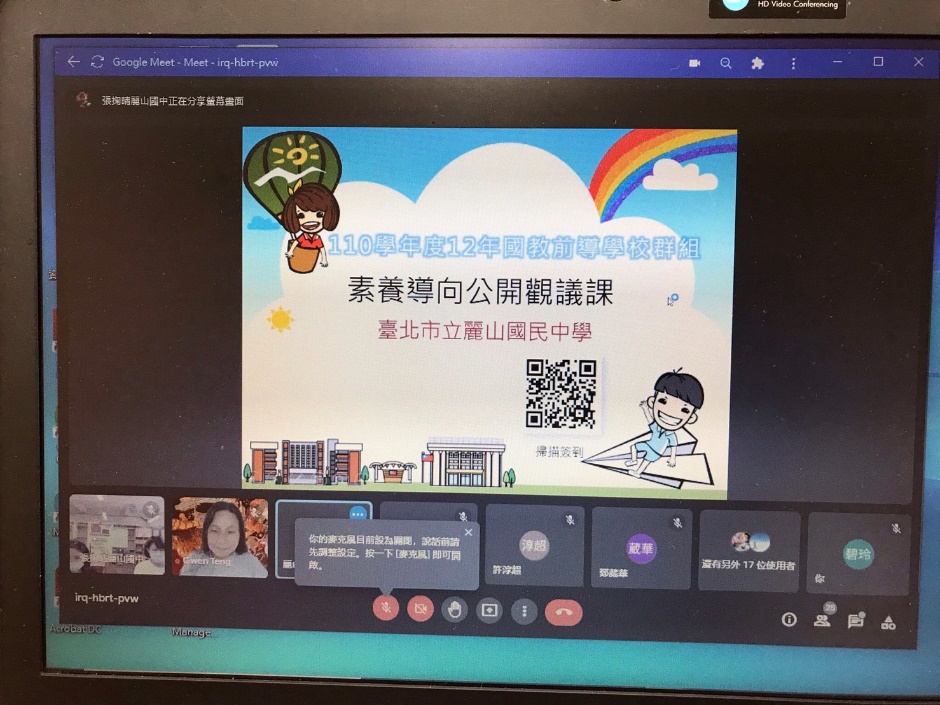 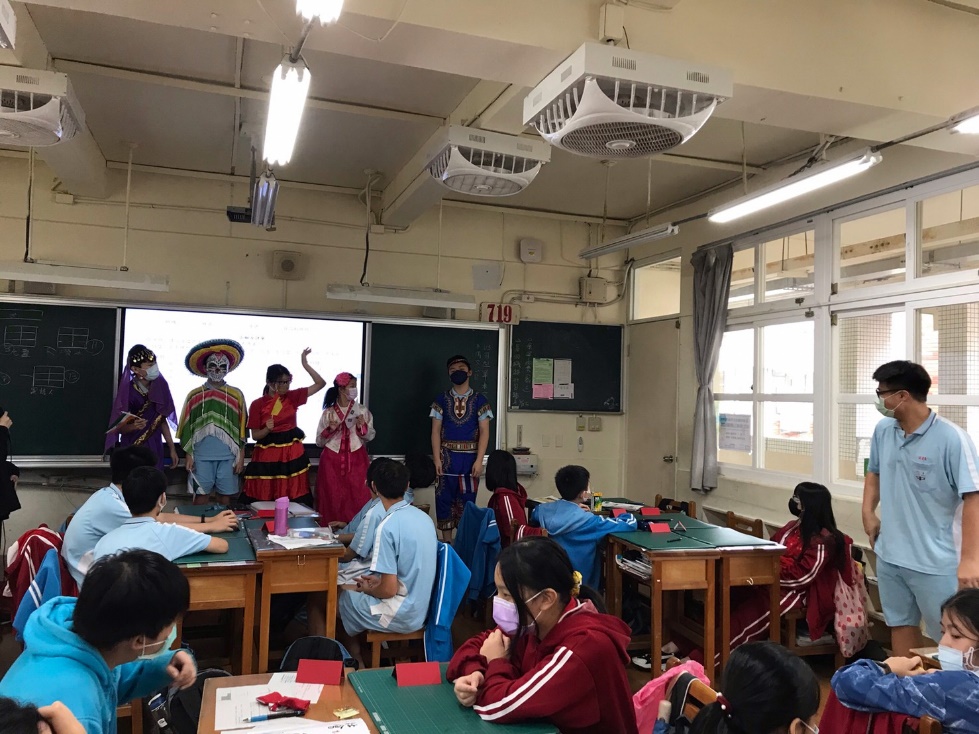 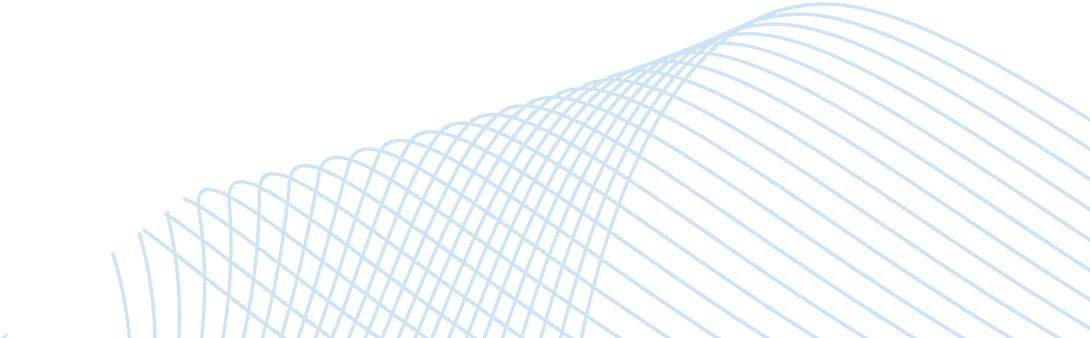 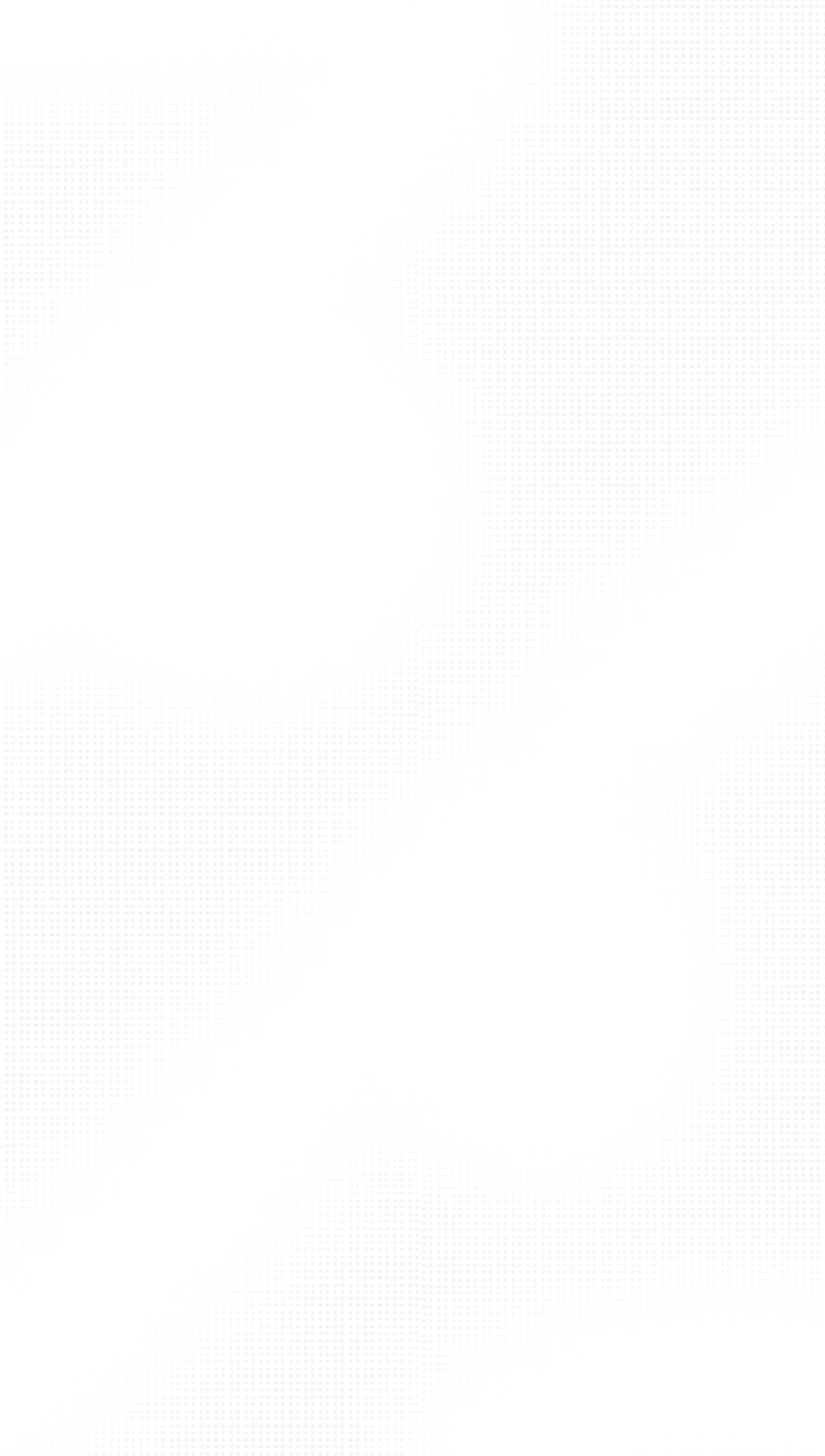 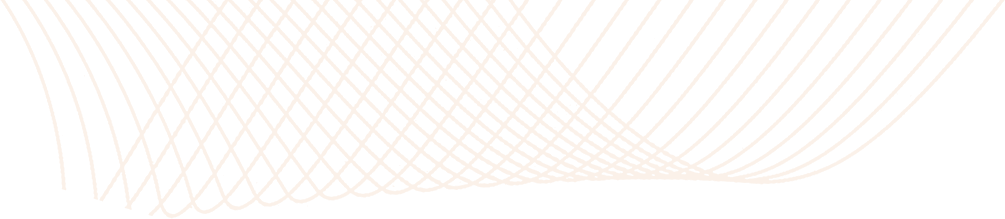 全市公開觀議課成果分享—麗山國中
25人
出席人數
滿意度分析
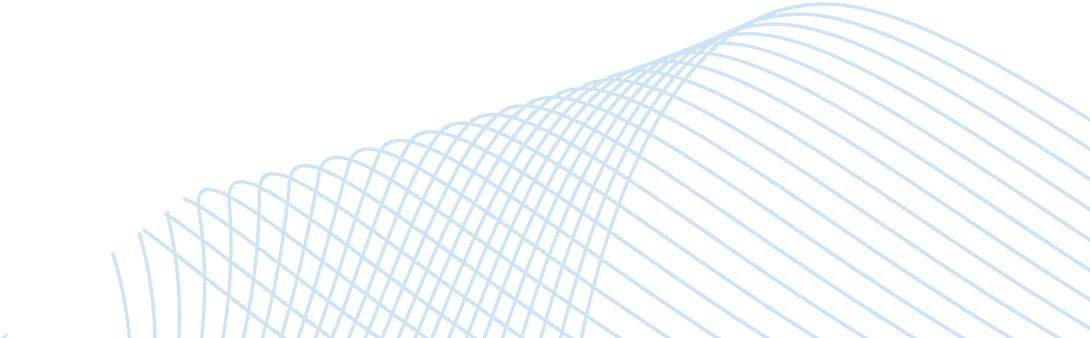 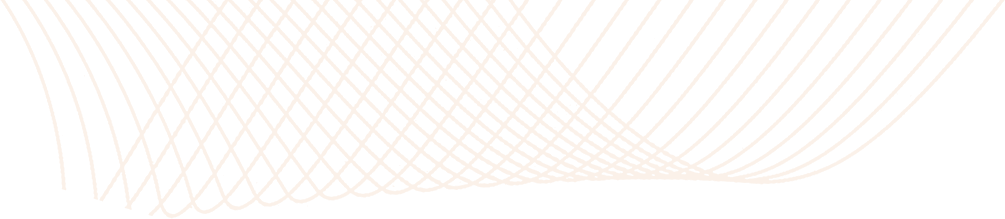 全市公開觀議課成果分享—麗山國中
回饋意見
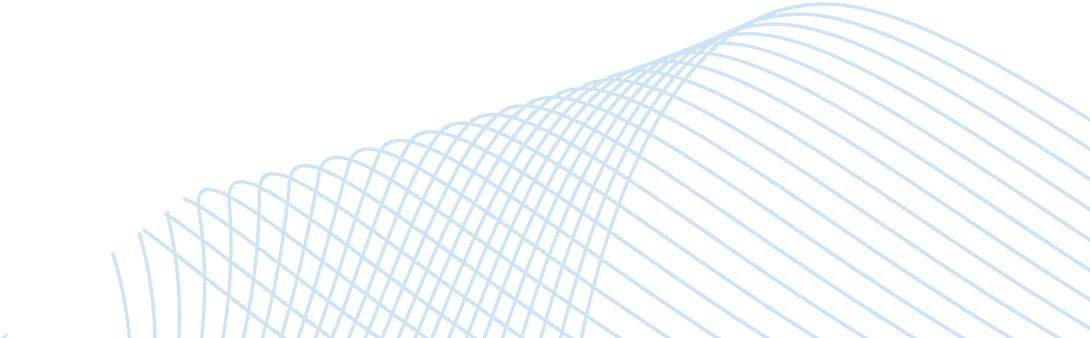 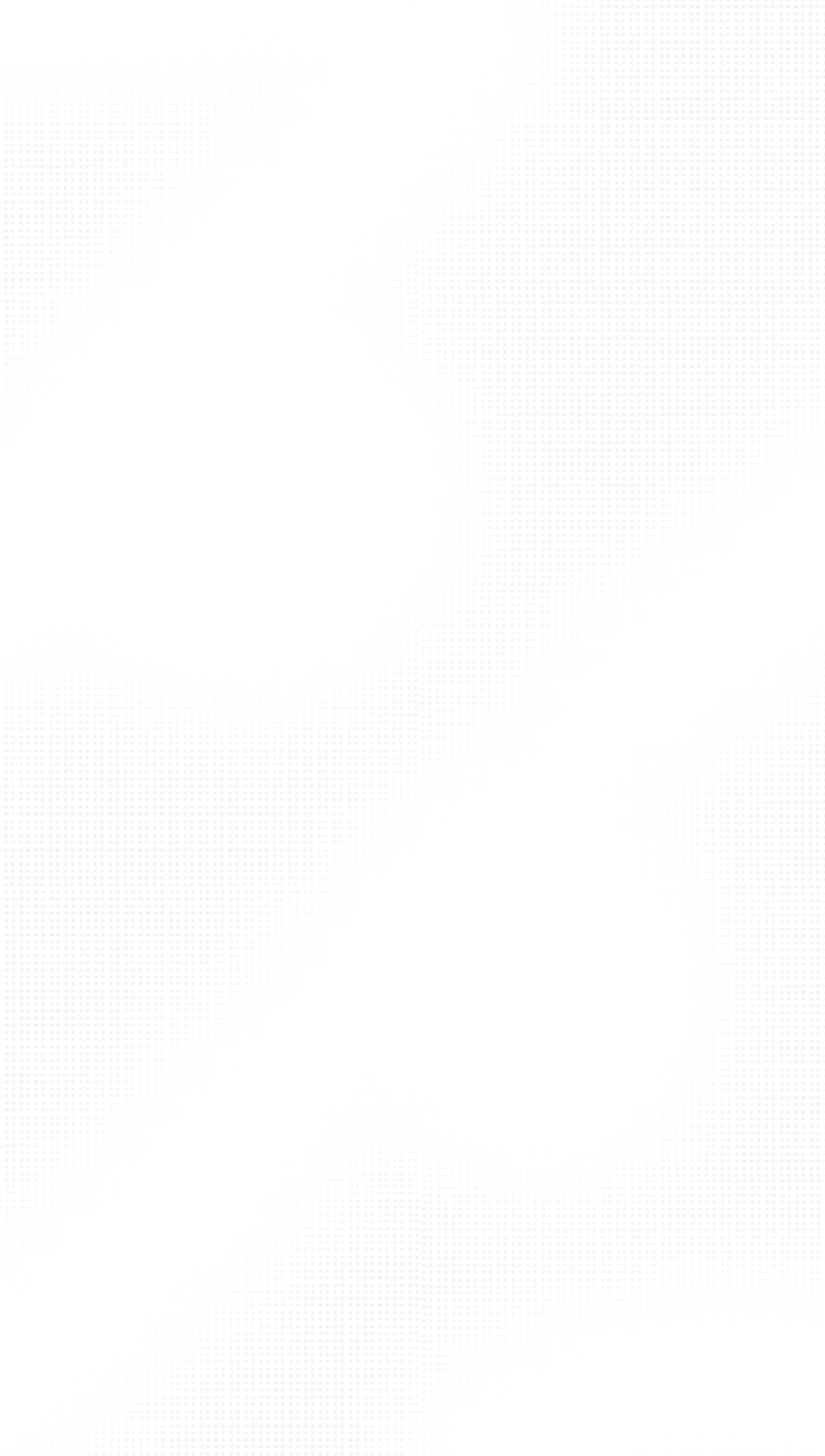 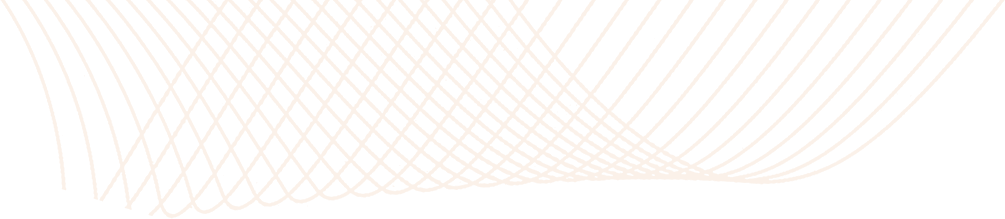 觀課教師回饋意見重點
1. 藉由小組活動方式，讓各組有機會了解不同的風土民情，相當有趣且富教育意義。
2..透過各組口頭報告不同的節慶習俗，幫助學生增進國際視野，認識文化間的異同。
3.當教師發現學生報告時，有不知道如何發音或是不確定讀音是否正確的同學，會給予口語提示與引導。
4.教師會走到學生面前，根據學生不明白的地方進行指導。
5.教師透過各組報告前所撰寫的逐字稿，評量各組在文法上、句型結構上與內容安排上的優缺點與待改進之處。
6.利用小組口頭報告的方式，分析各組的口語表達與文字運用能力。
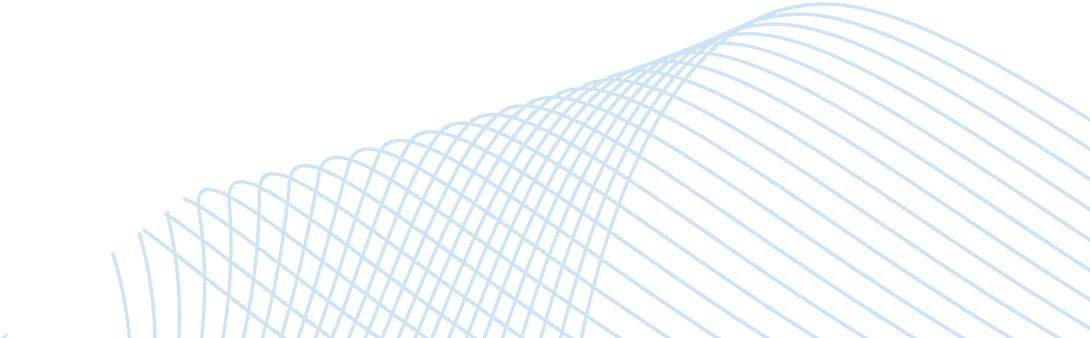 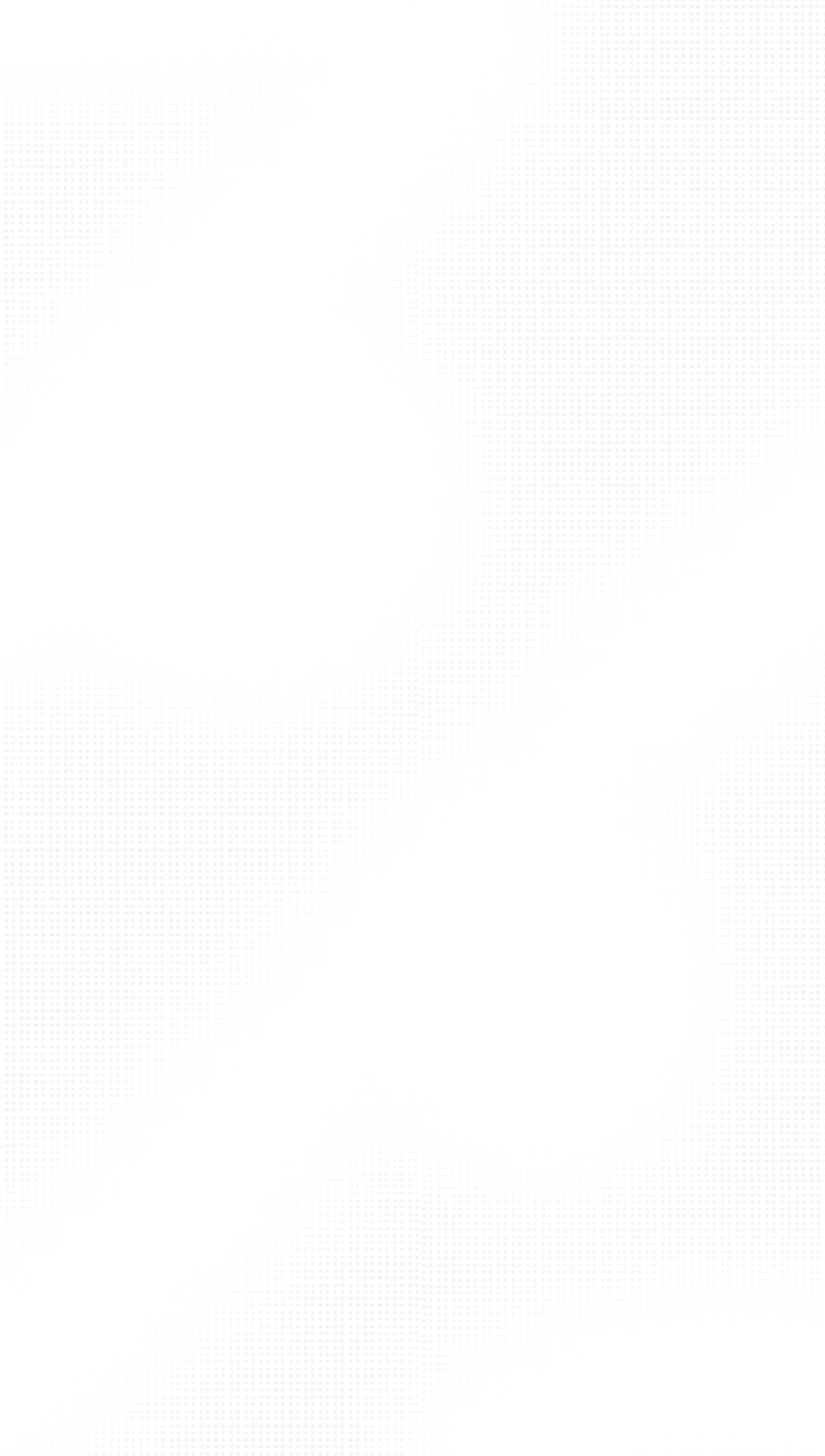 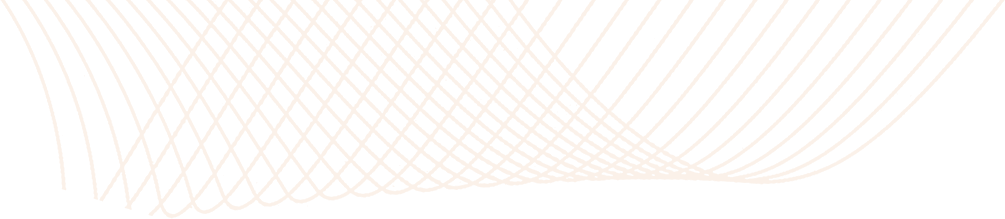 專家回饋意見重點—鄧景文老師
1.透過各組口頭報告不同的節慶習俗，期待認識文化間的異同，課程發想很好，因為是彈性學習課程，可以不用糾結於自身英文教師的期待，若能用中文上課，增加學生聽完報告後的比較，對於學習上能更切合設計理念。
2.彈性學習課程本身就是跨領域的課程，英文會是學生在蒐集資料中的助力。
3. 藉由全班投票的同儕互評，相互觀摩彼此的優劣勢，若能有時間帶領學生歸納，將會更可以連結部定課程或是校訂課程在報告規準上的依據。
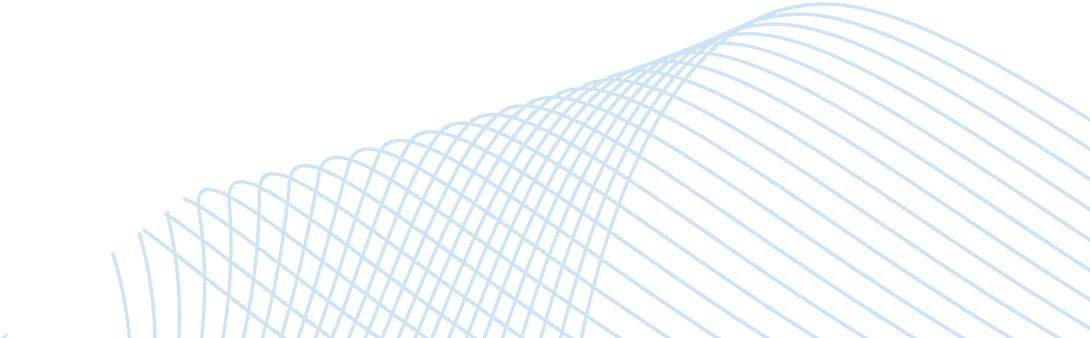 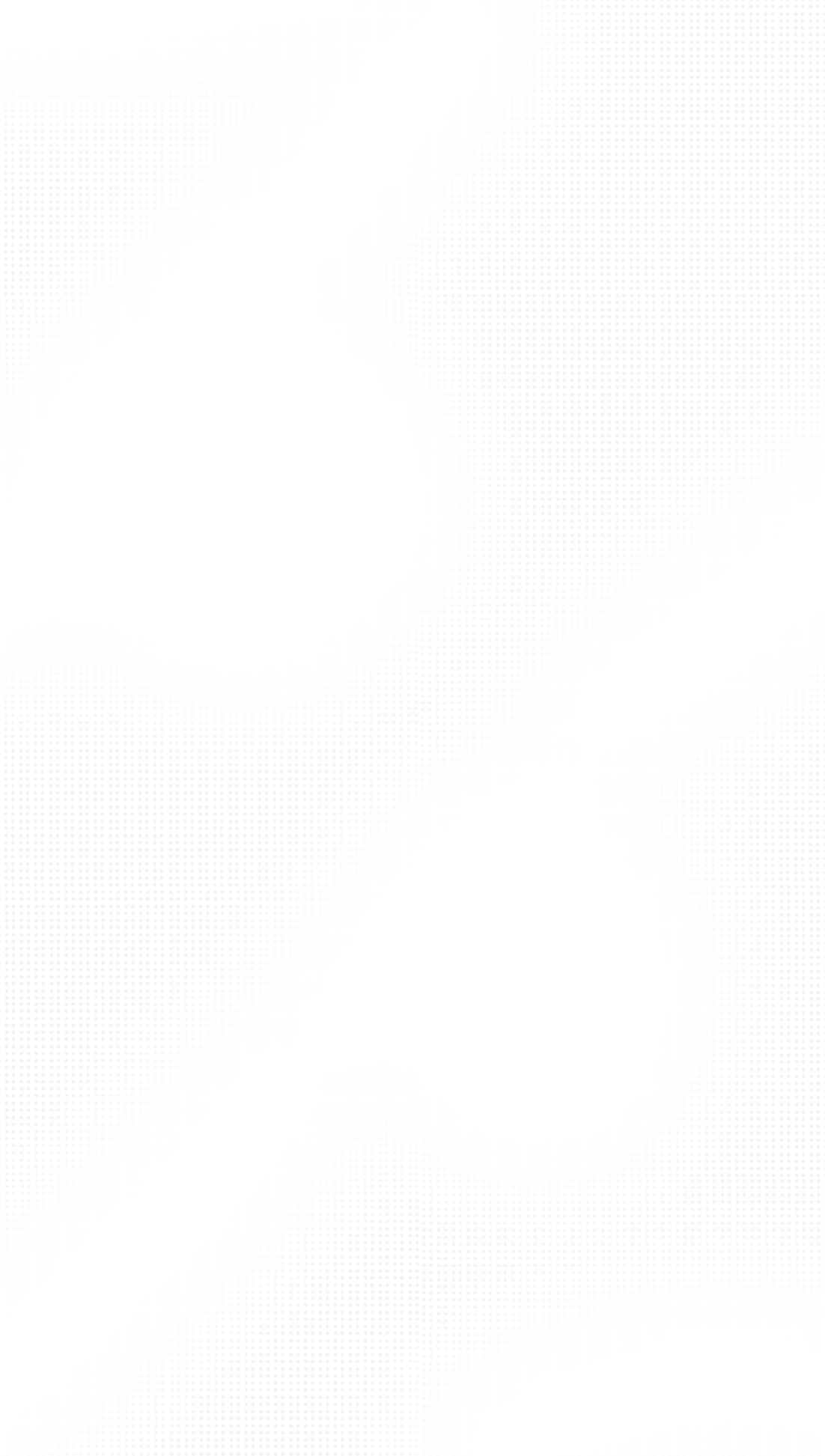 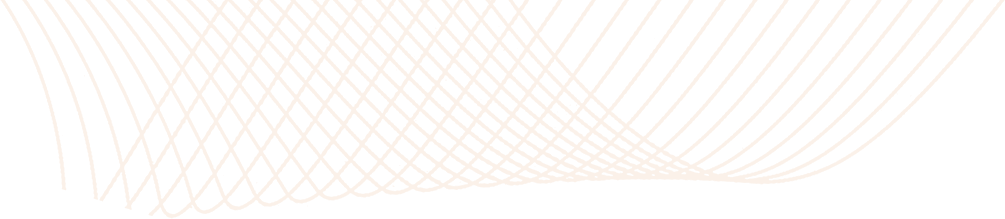 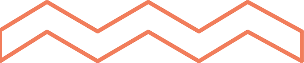 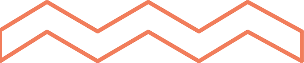 內湖國中110-2全市公開觀課成果分享
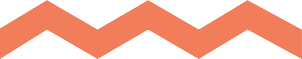 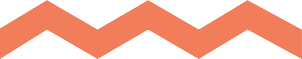 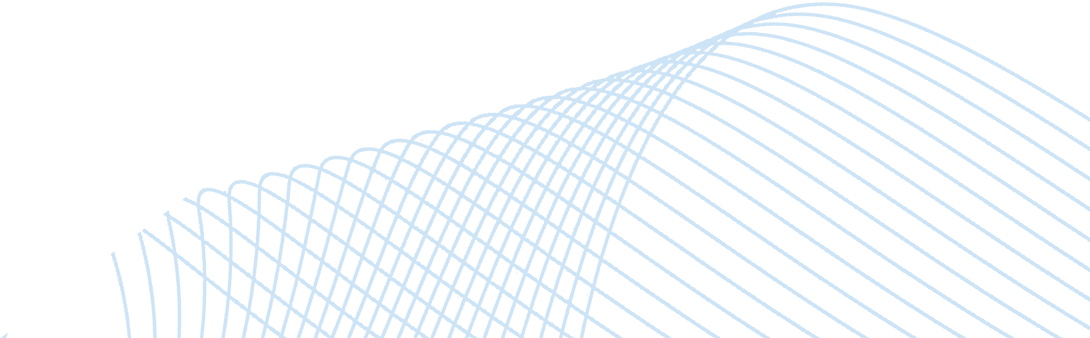 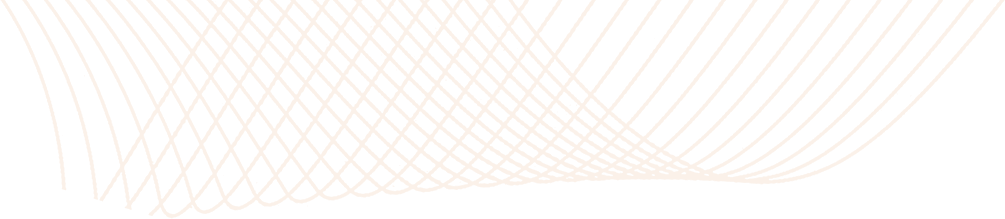 全市公開觀議課成果分享—內湖國中
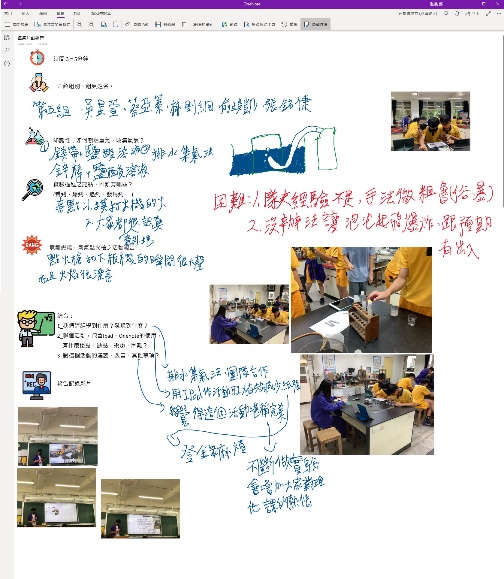 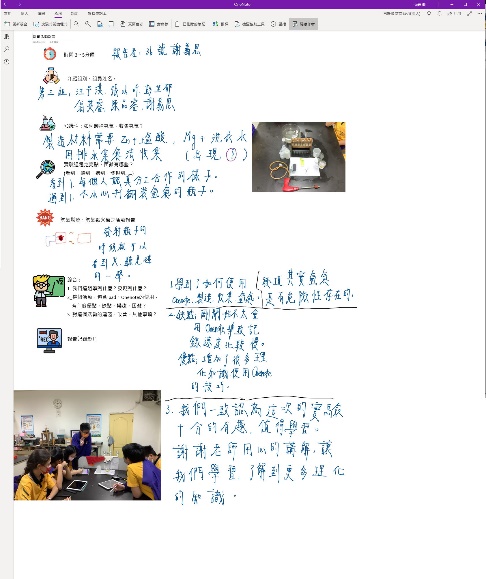 授課教師：鄭弘義老師
發表課程：111年5月19日(星期四)
照片
發表時間：13：00 - 16：00
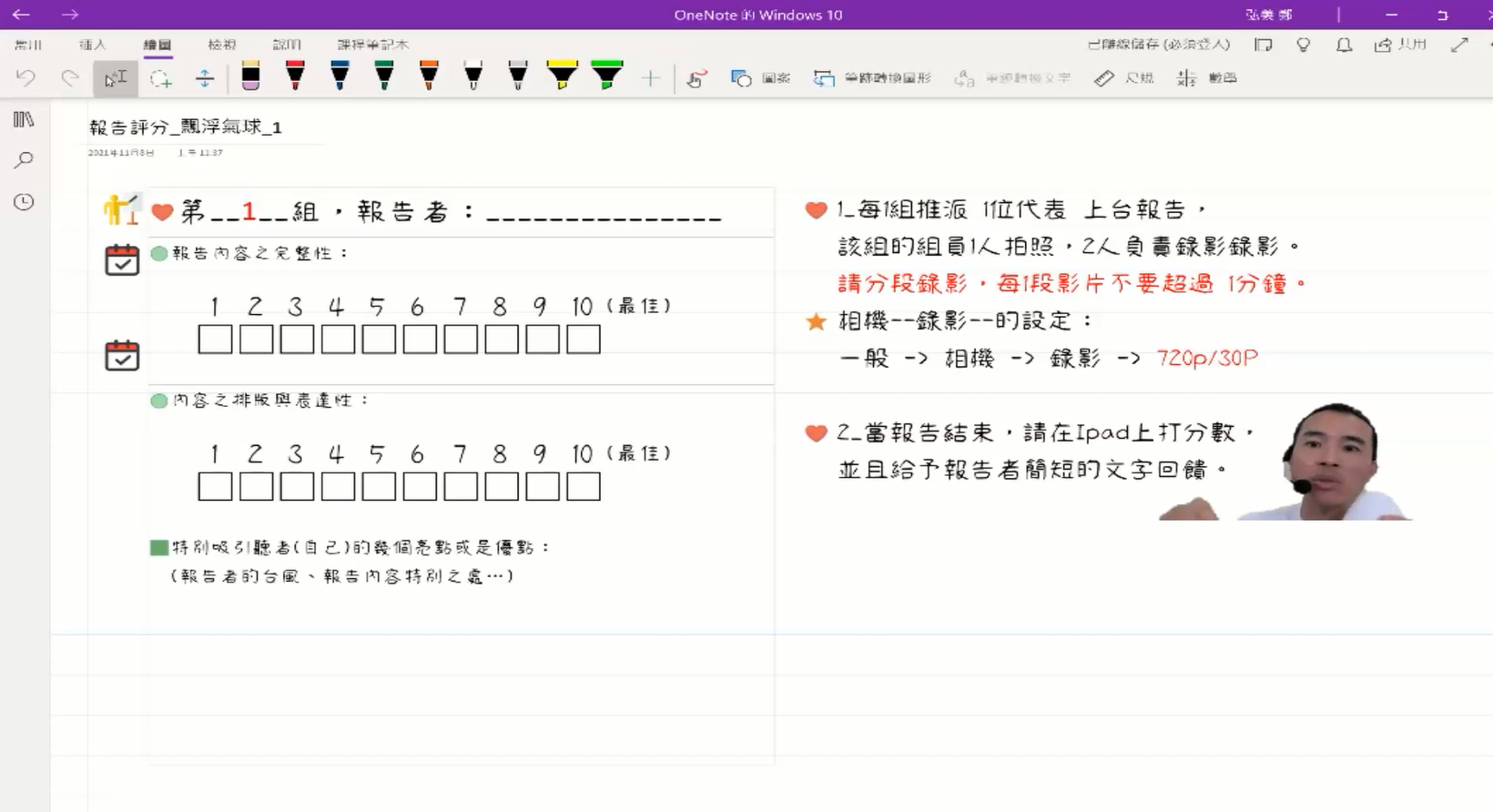 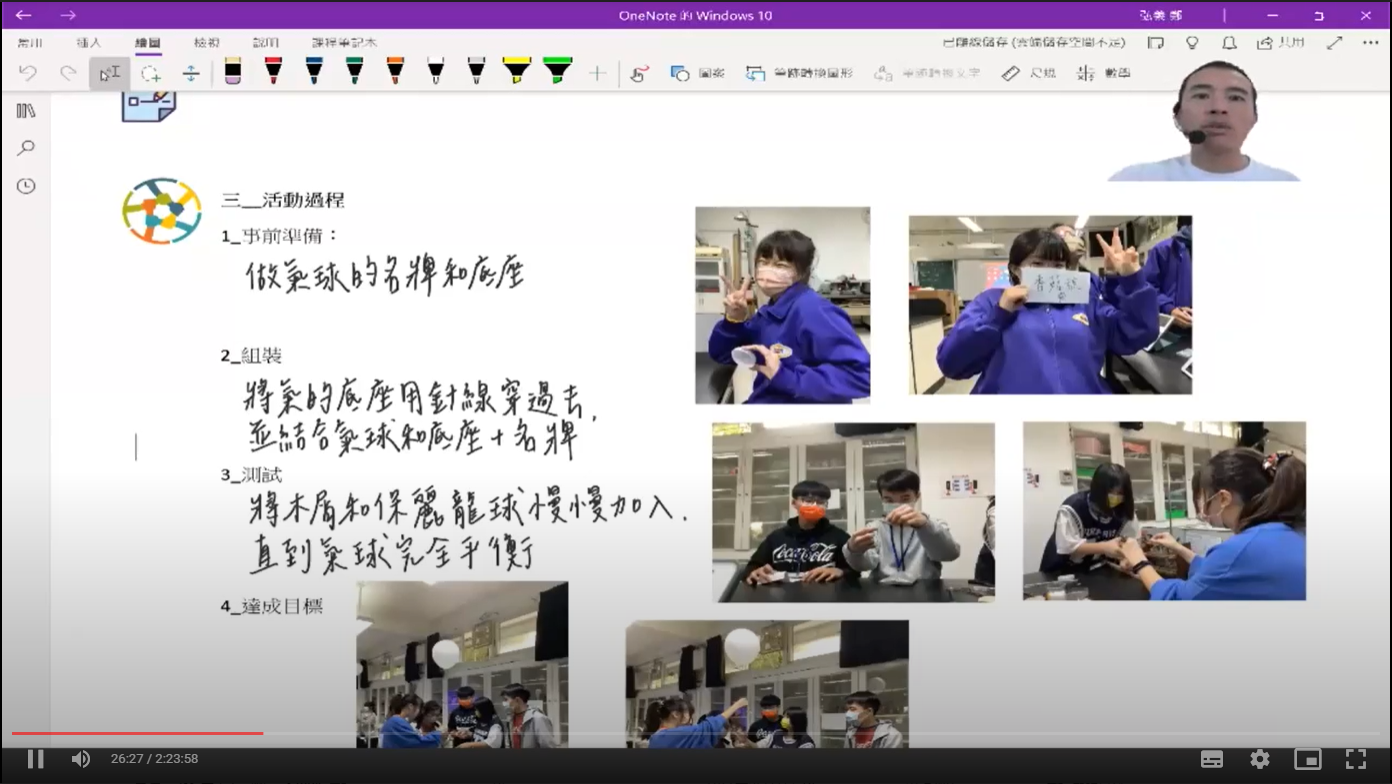 照片
照片
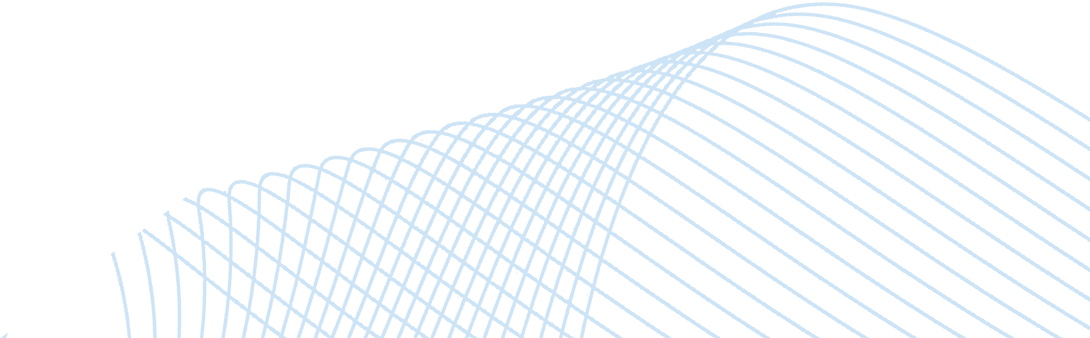 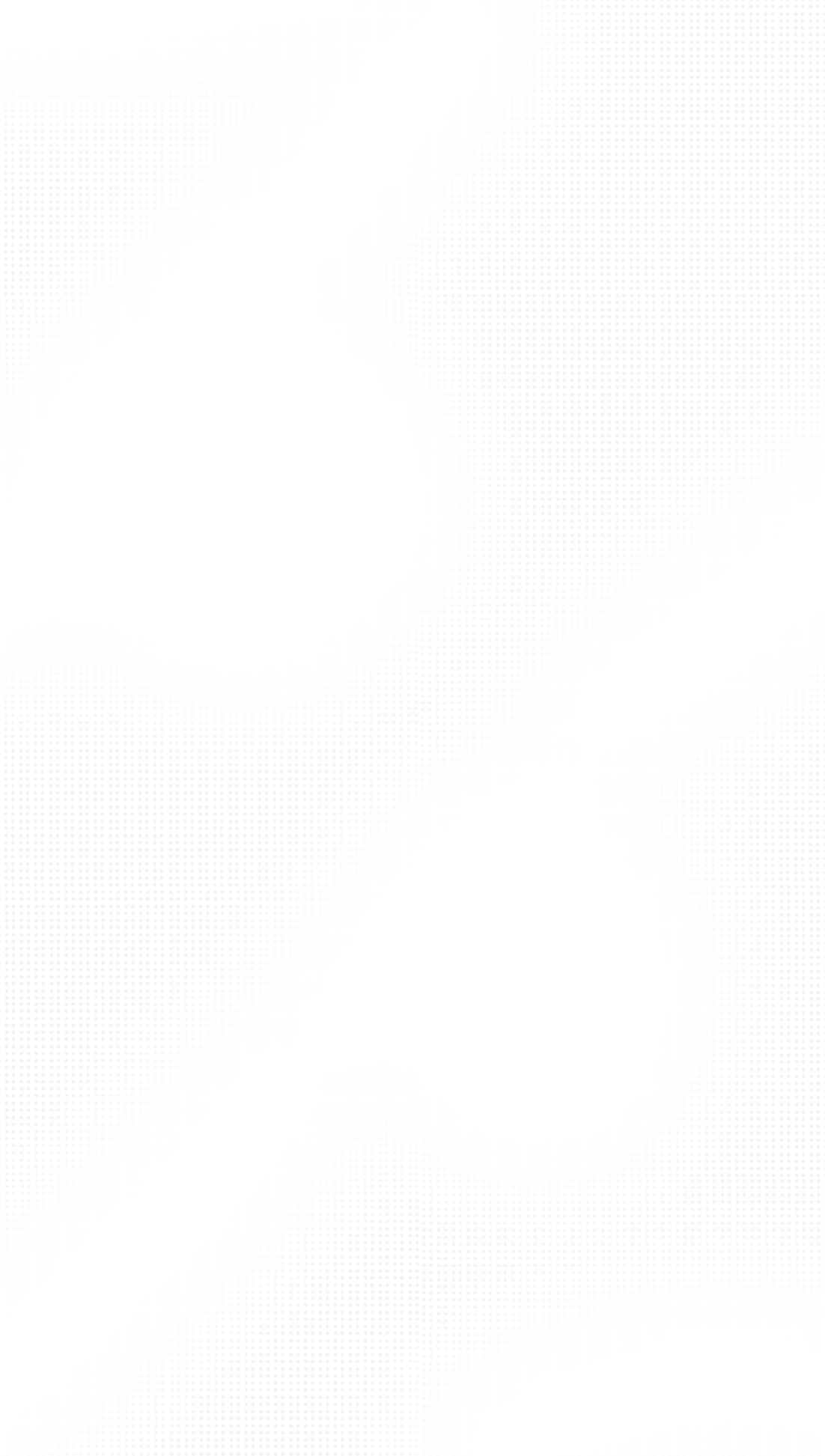 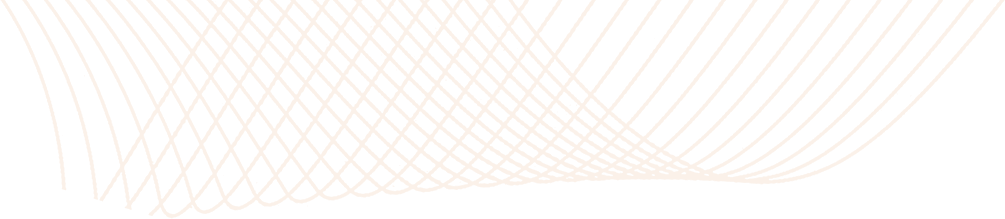 全市公開觀議課成果分享—內湖國中
10人
出席人數
滿意度分析
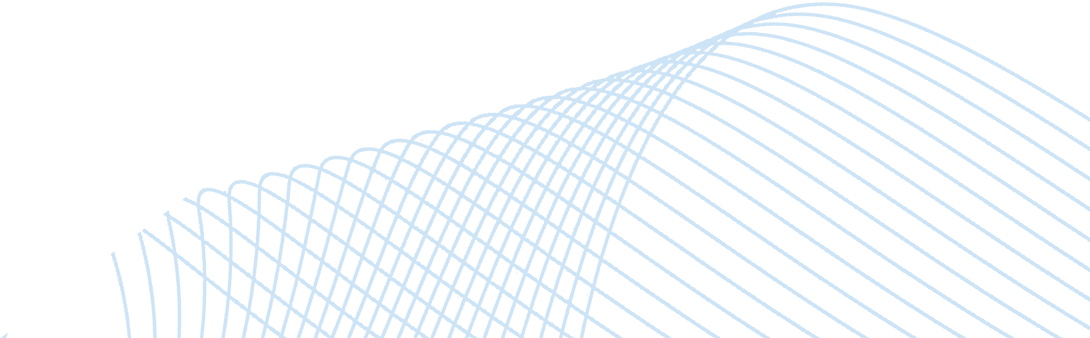 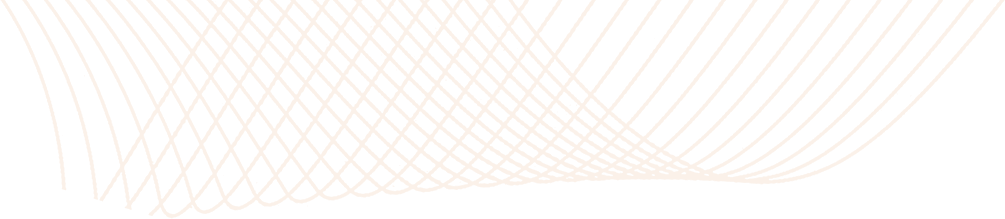 全市公開觀議課成果分享—內湖國中
回饋意見
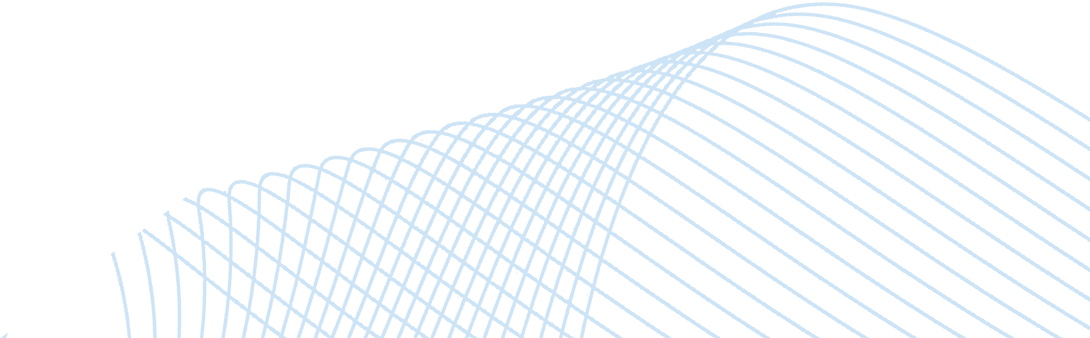 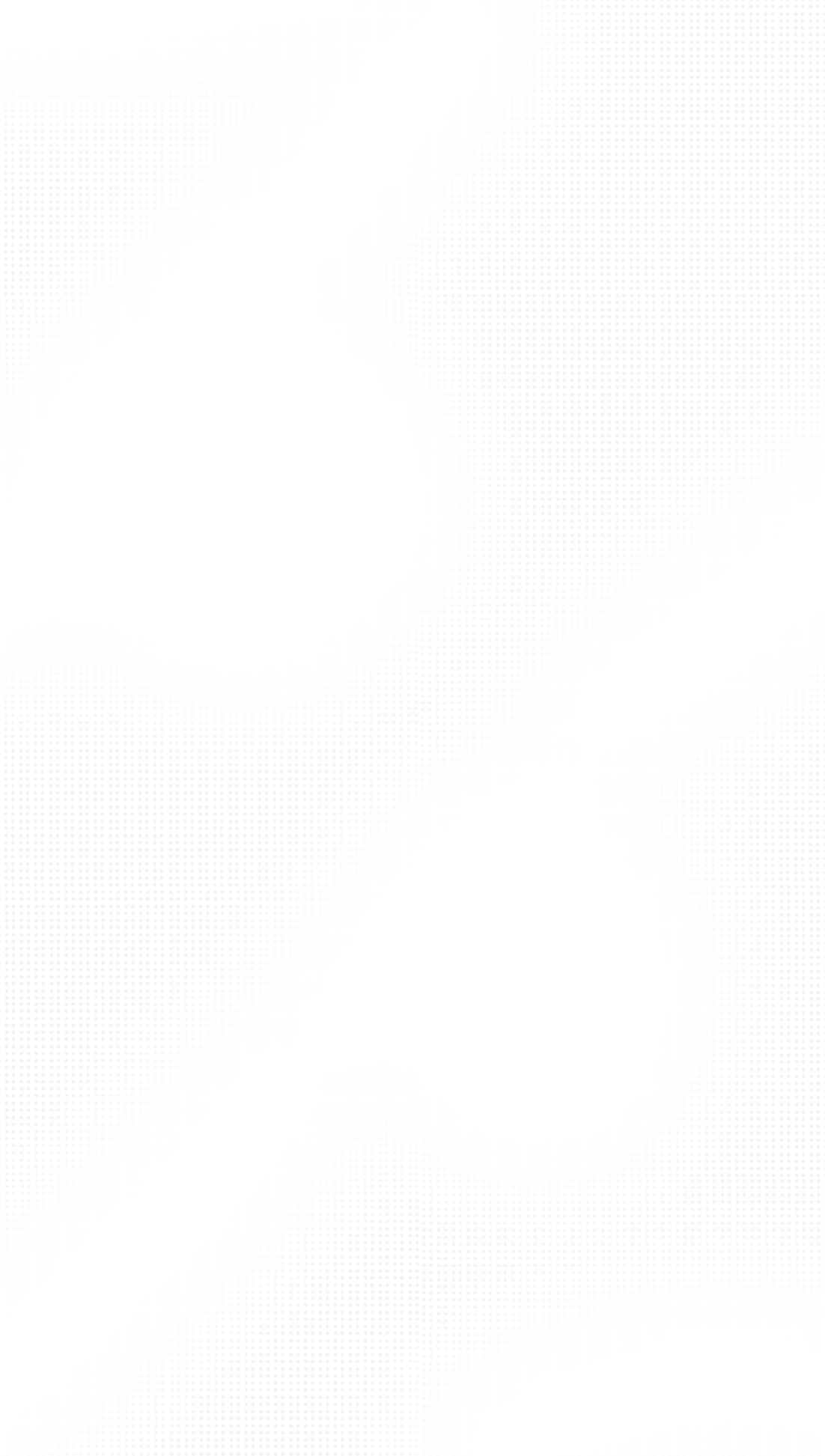 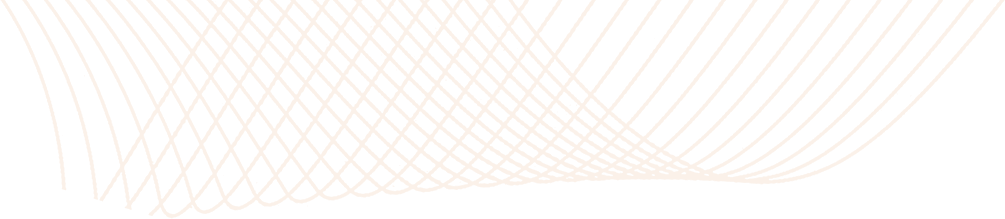 觀課教師回饋意見重點
本次教學模式以學生分組上台報告，分享實驗成果，結合學校願景與學生核心能力(學習力、思辨力及表達力)。
授課教師會提醒學生在給予他組的報告回饋時，要從他人的優點中學習，並給予正向回饋，營造良好的學氣氛。
從學生的報告中，可以發現對於這堂課的實作部分有濃厚的興趣，各組均展現不同的成果，也可以看見學生對這堂課的省思。
可讓學生在成果報告中註明每位組員具體貢獻的部分，上台報告可由老師直接指定組員，以確保每位組員都了解學習內容。
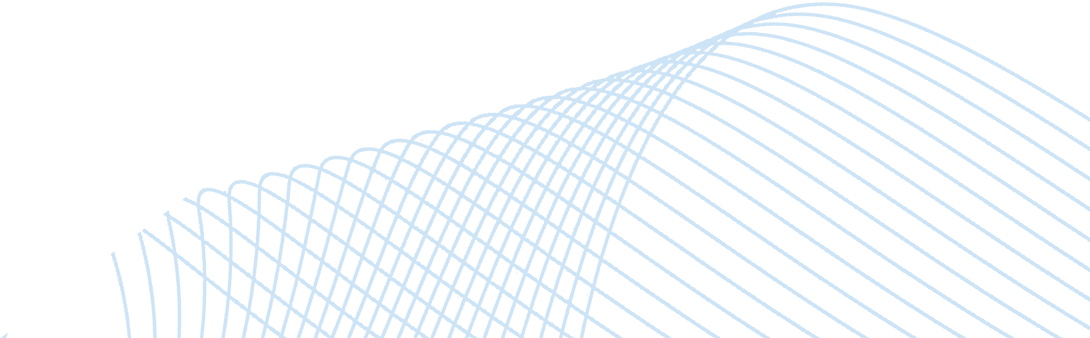 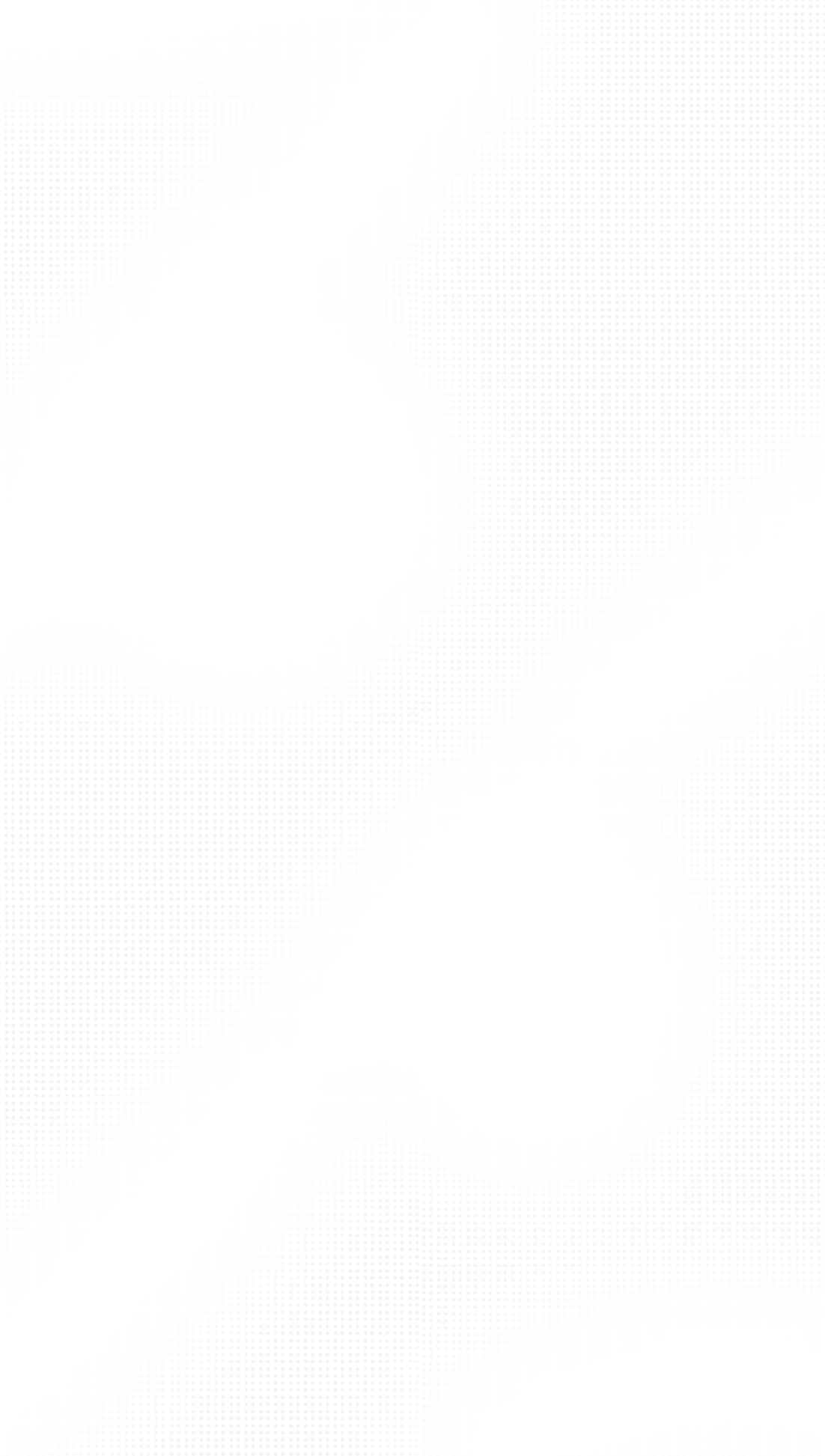 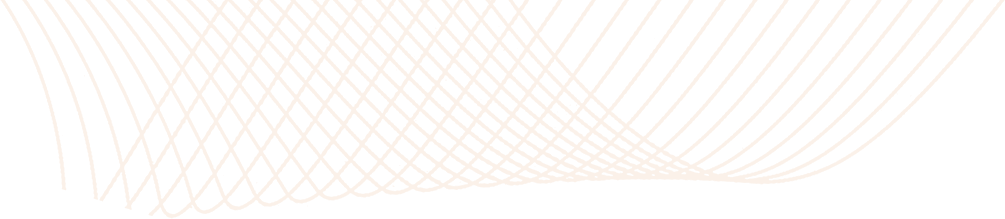 專家回饋意見重點—黃振祐主任(金華國中)
教師能在每週一節執行專題課程實為不易。
學生在活動探究中連結到學科知識(重心、浮力、合力的概念)。
後續可以發展
前面如有知識引導可以做探究前的預備
校訂課程與部定課程的知識連結會有更好的效果。
1.
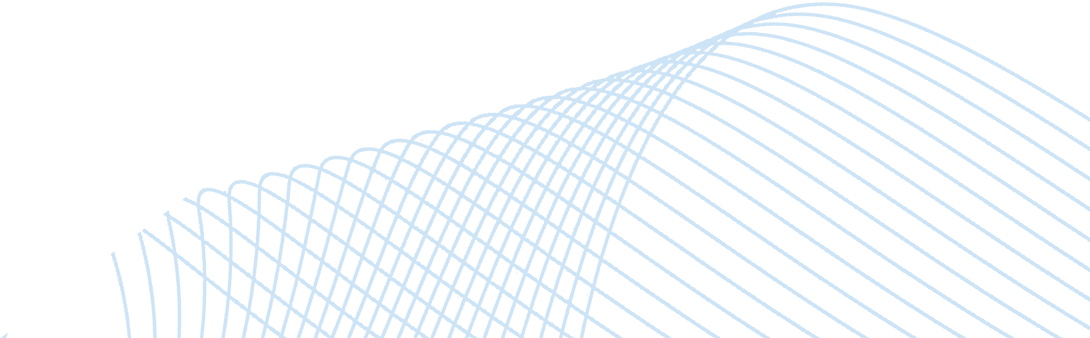 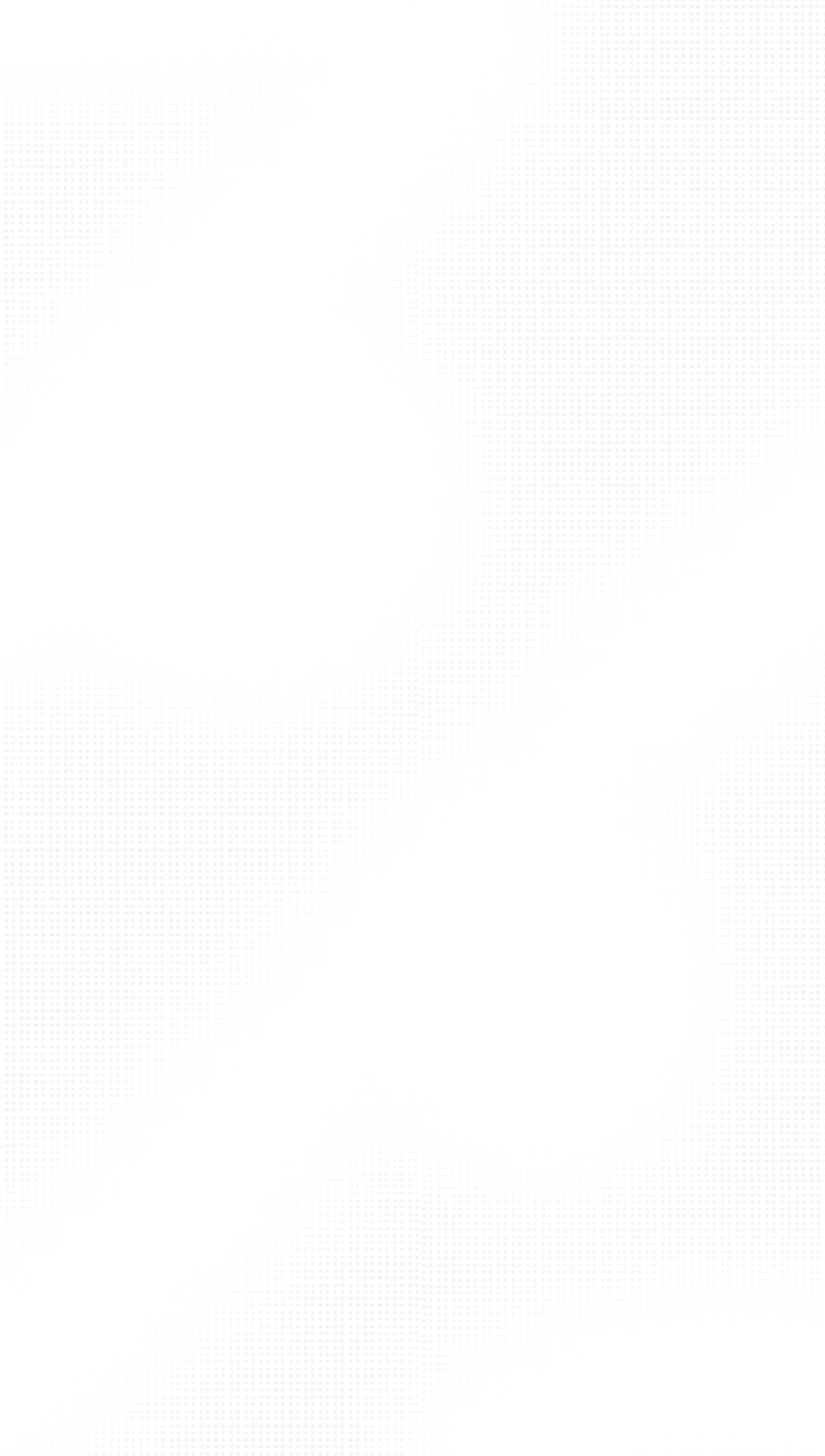 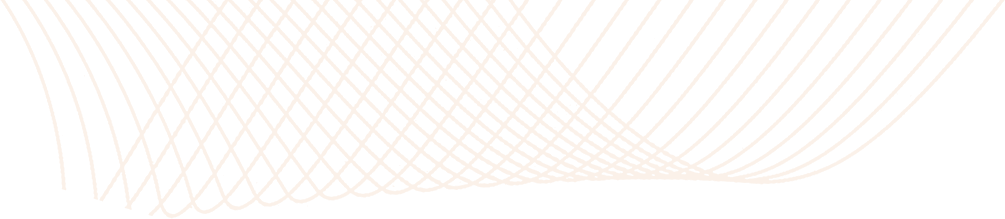 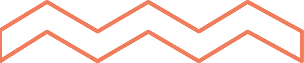 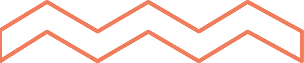 110學年度素養導向評量規準研習
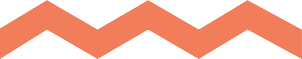 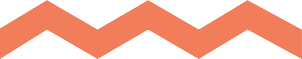 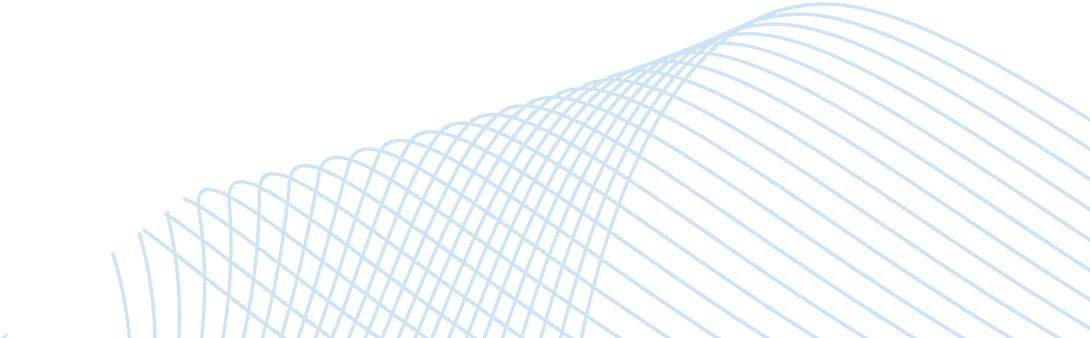 規準表類型：
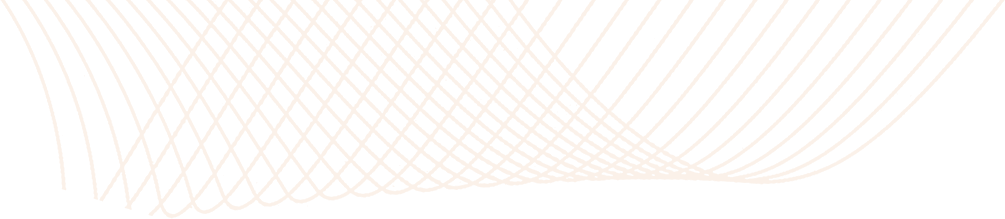 4/29邀請吳璧純教授
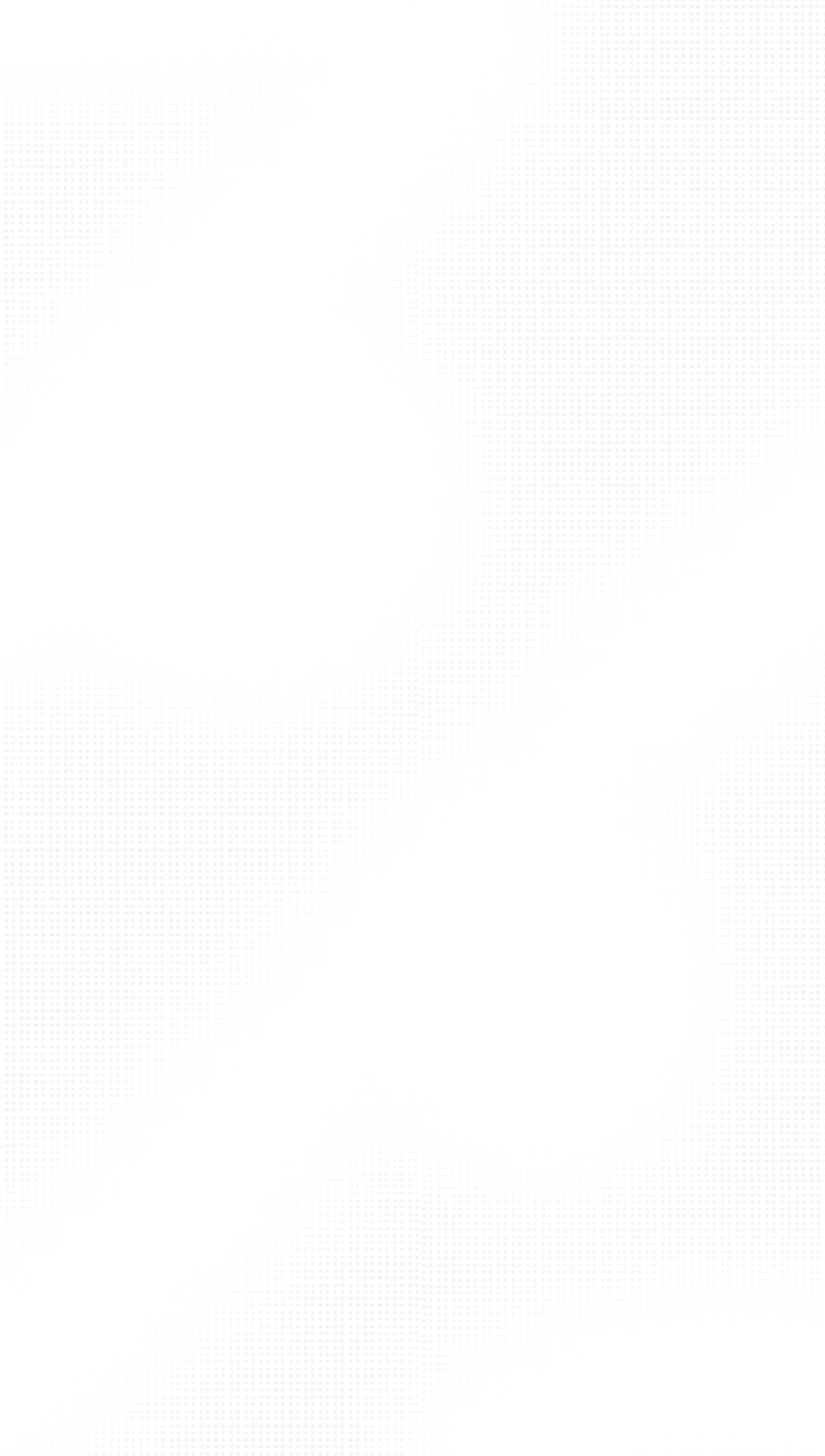 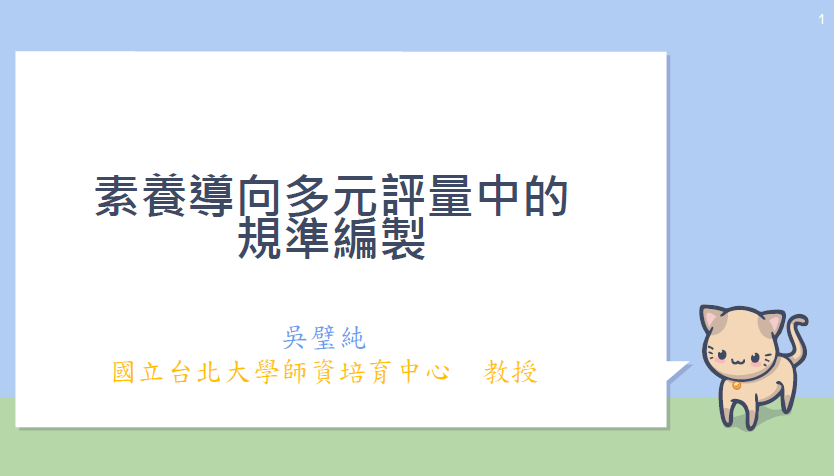 規準表類型：特定型、通用型、分析型、整合型
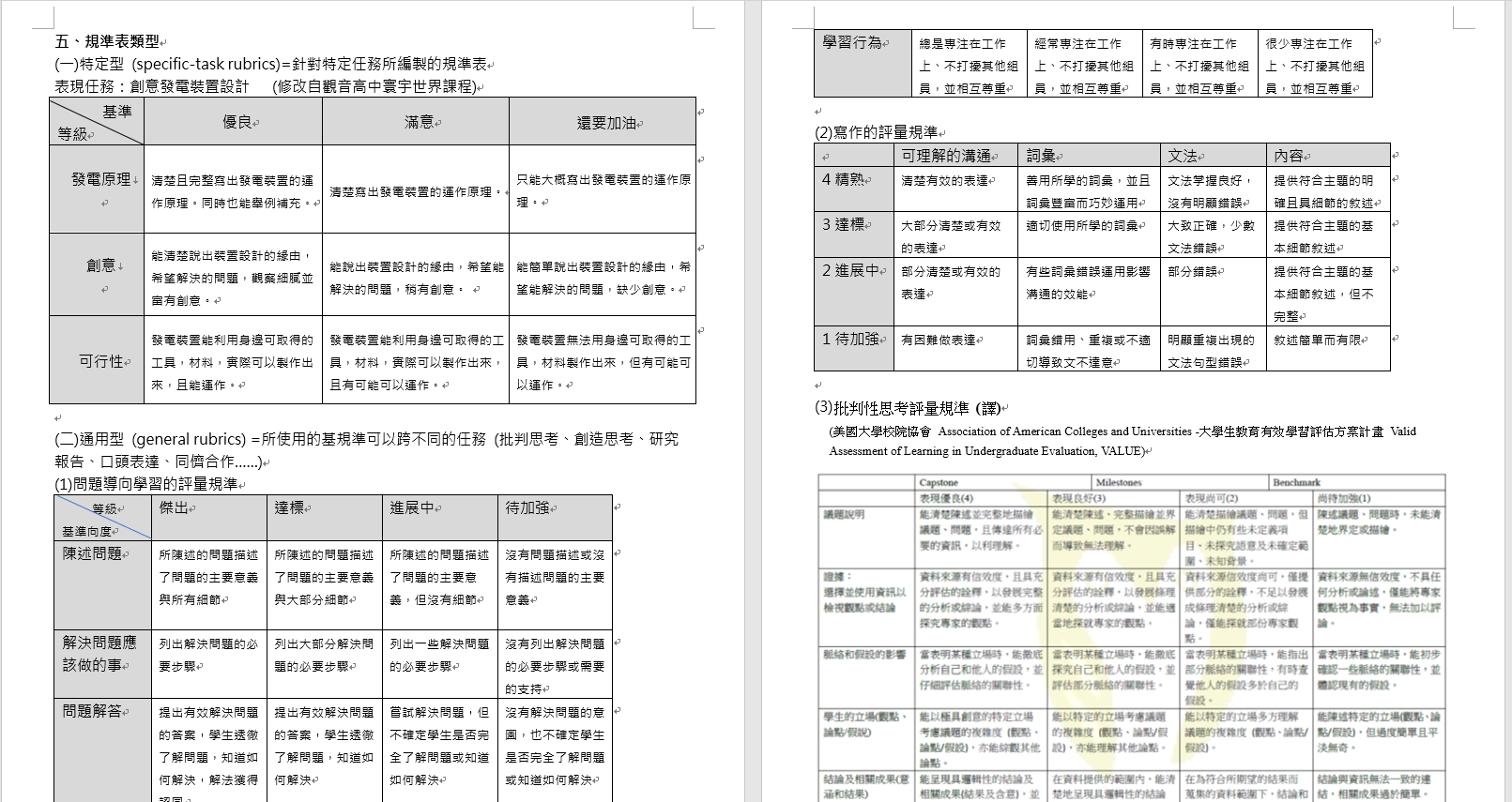 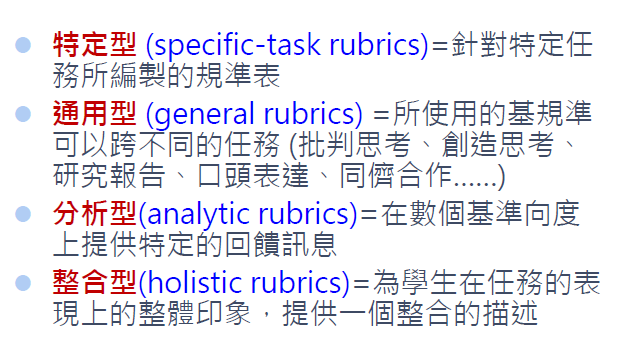 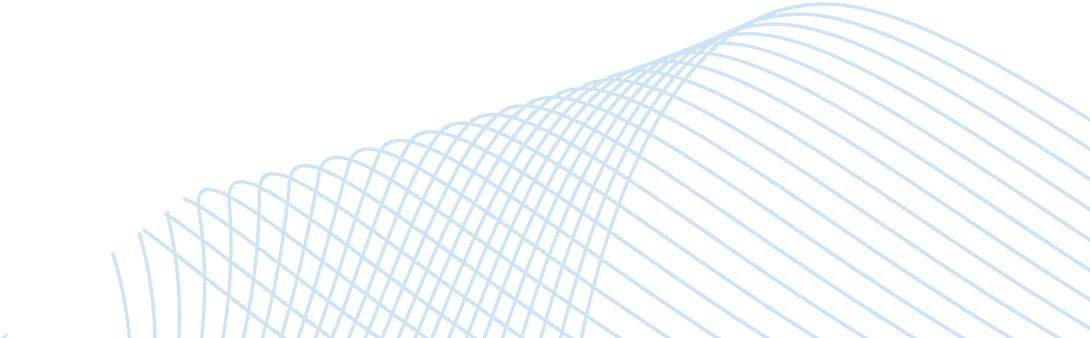 規準表類型：
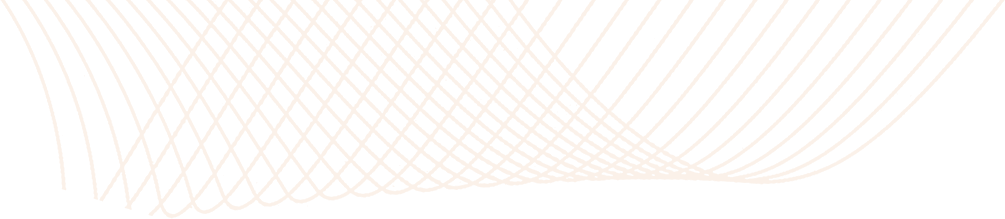 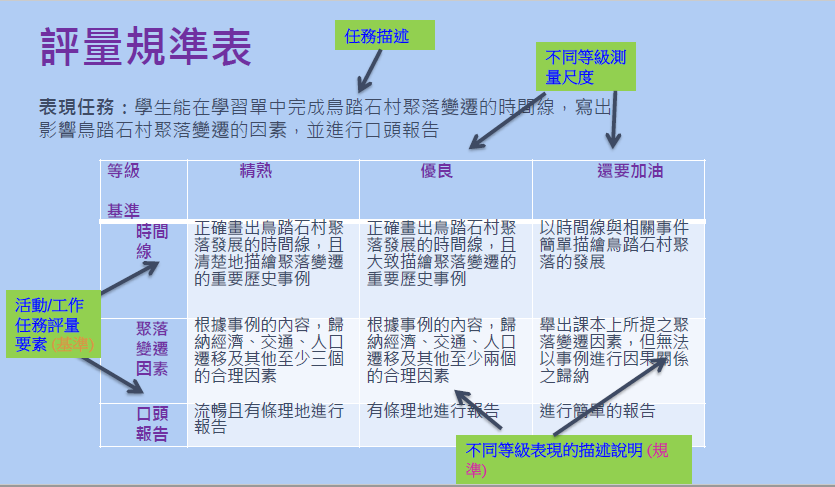 4/29邀請吳璧純教授
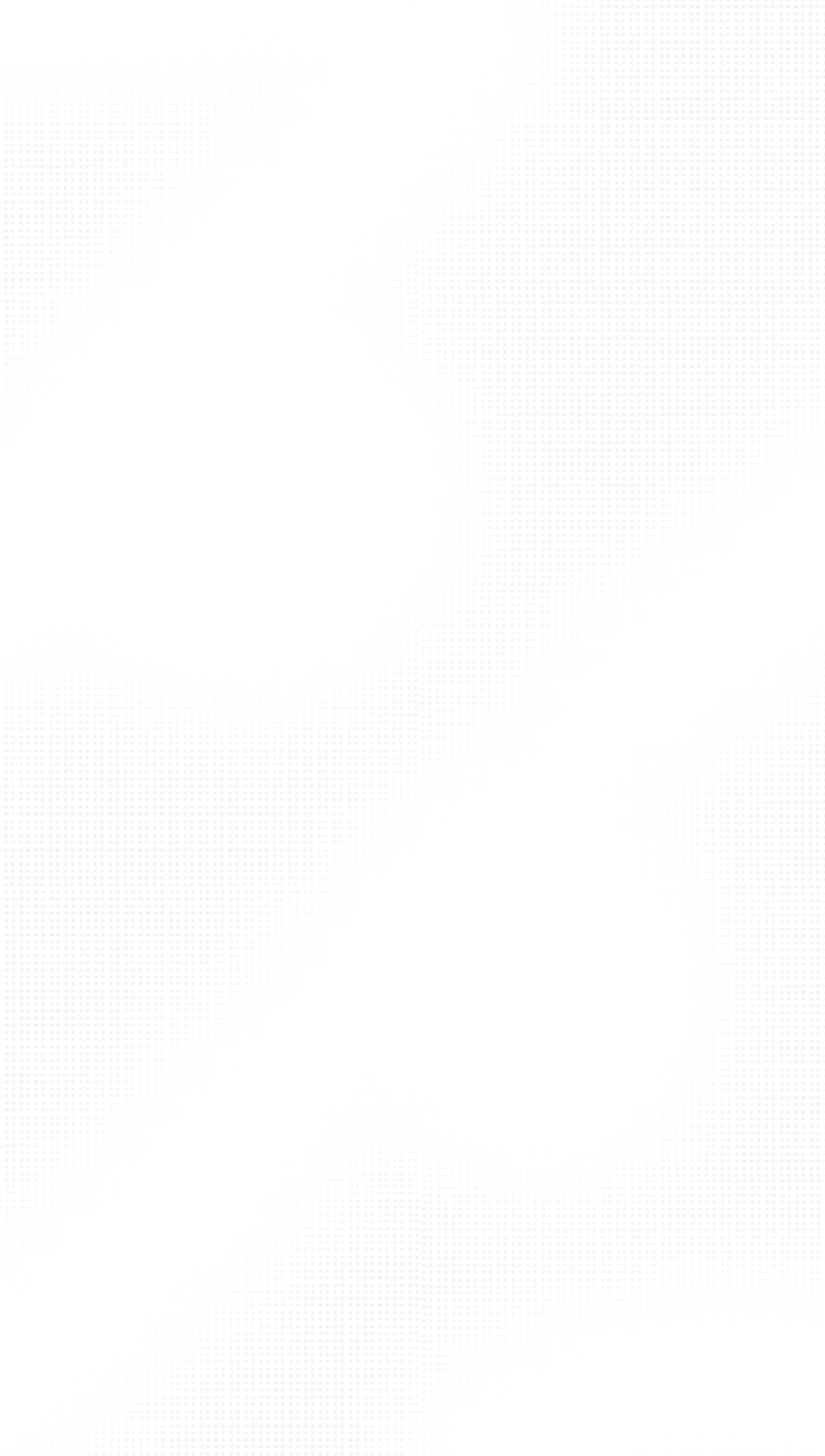 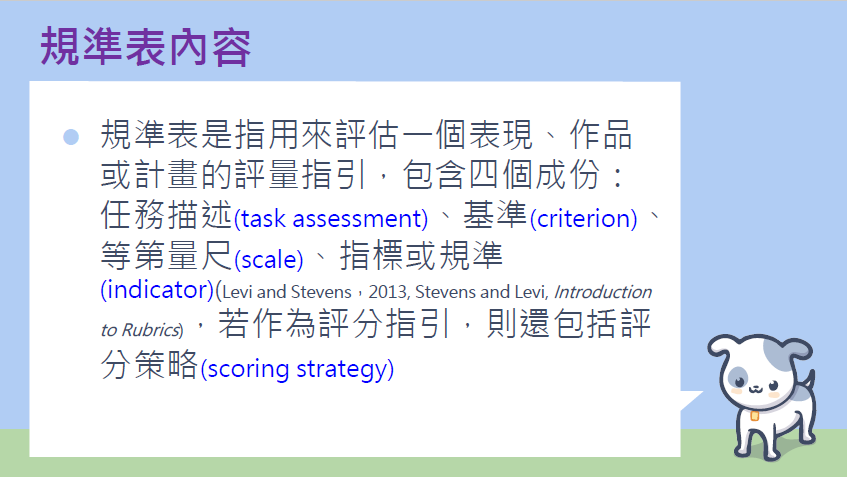 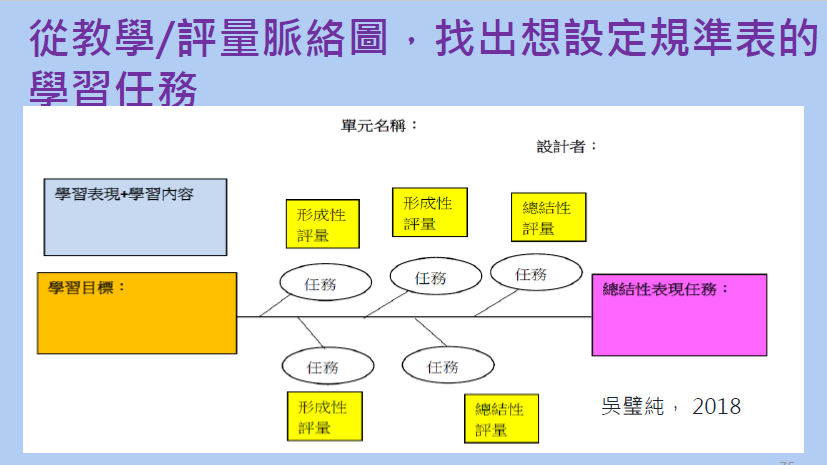 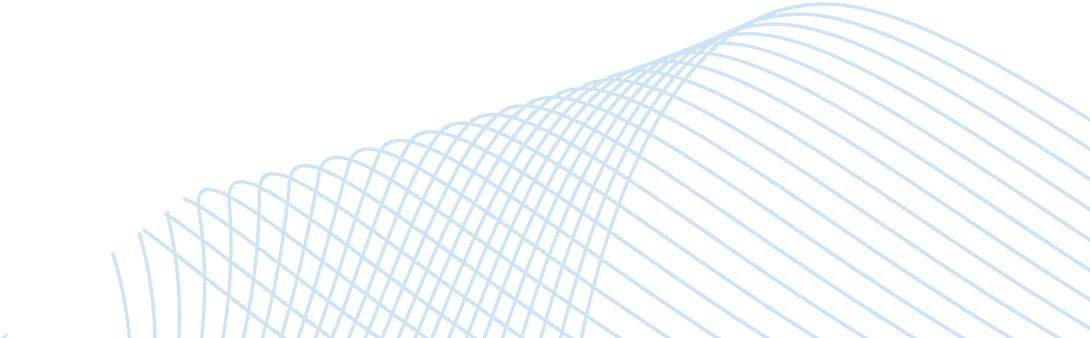 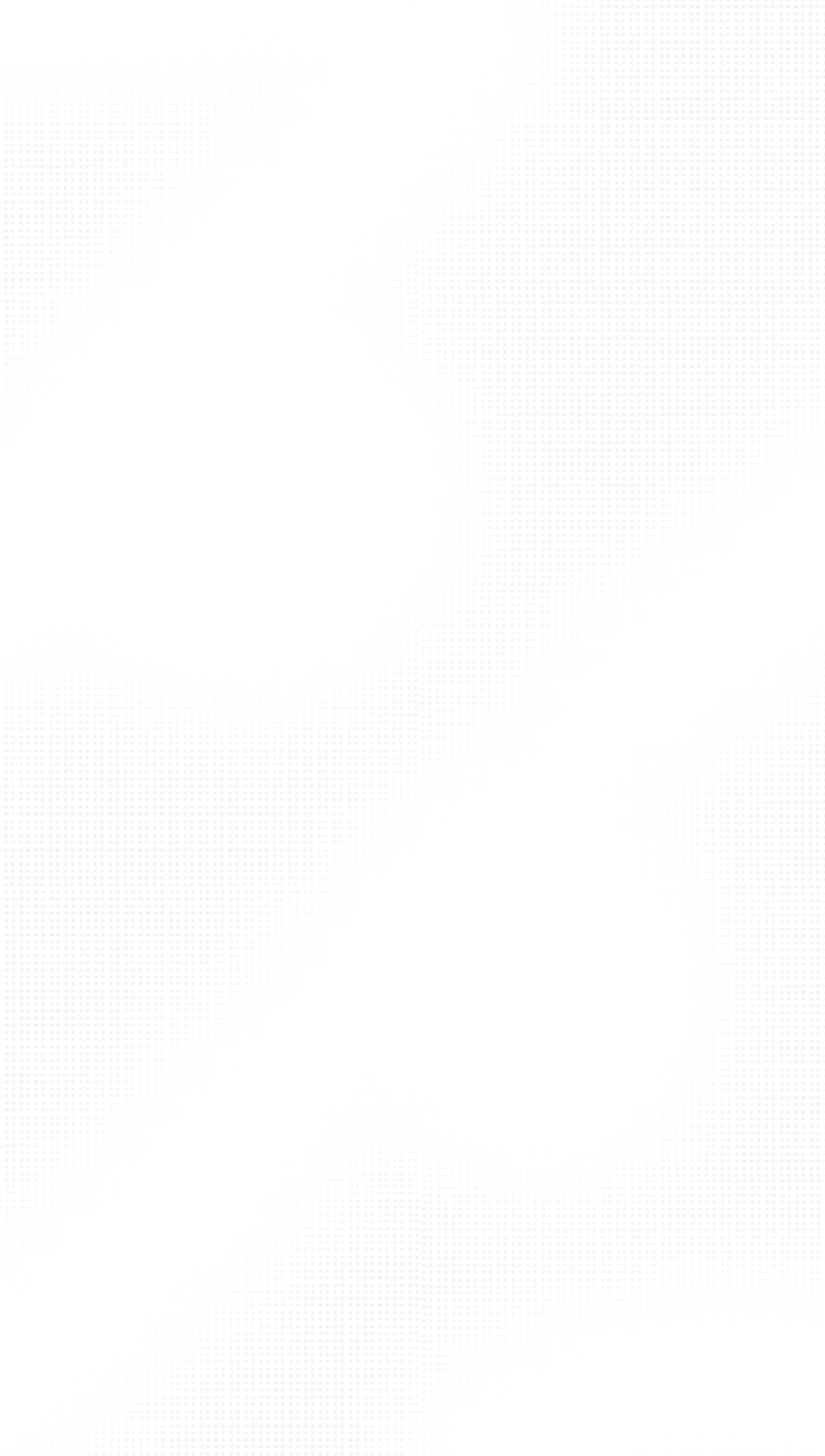 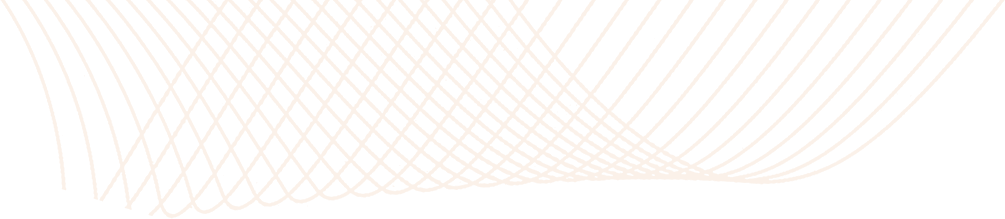 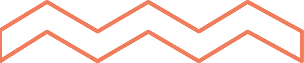 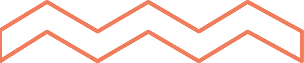 110學年度彈性課程成果發表成果分享
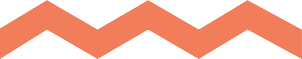 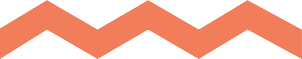 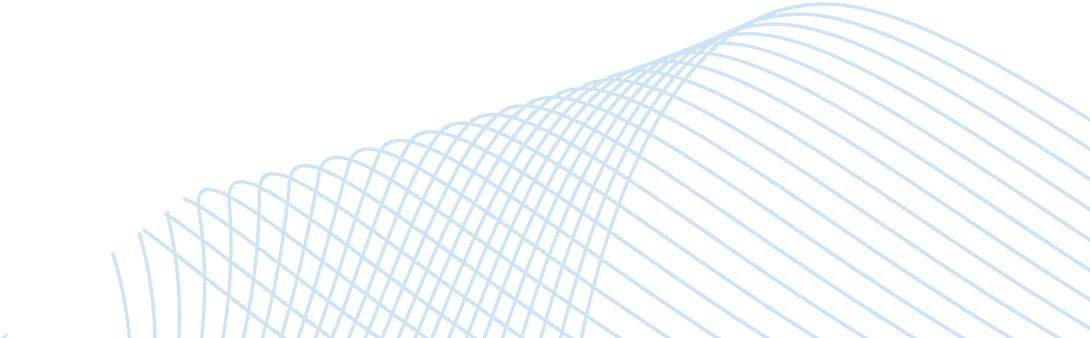 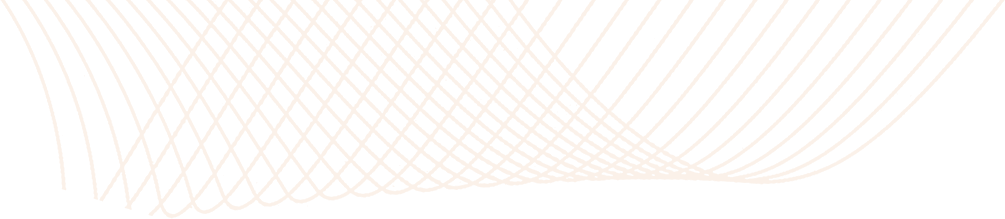 5/25場次1
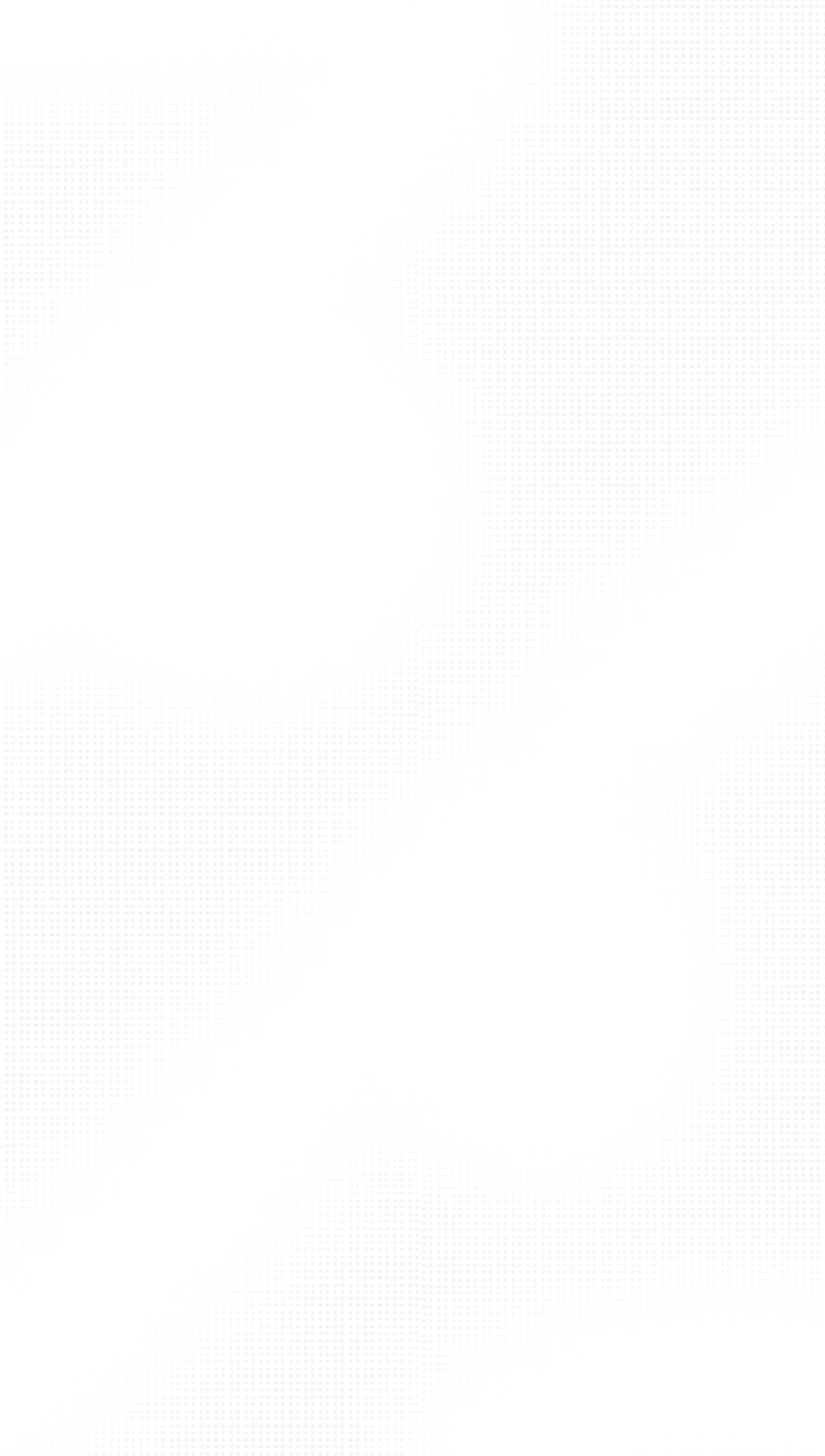 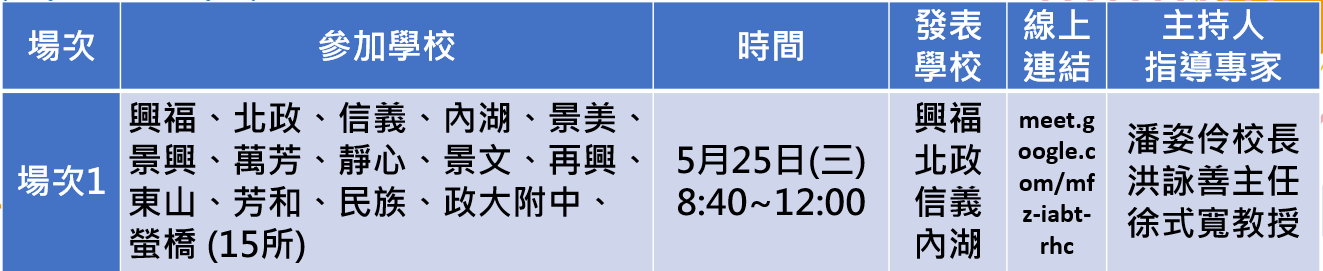 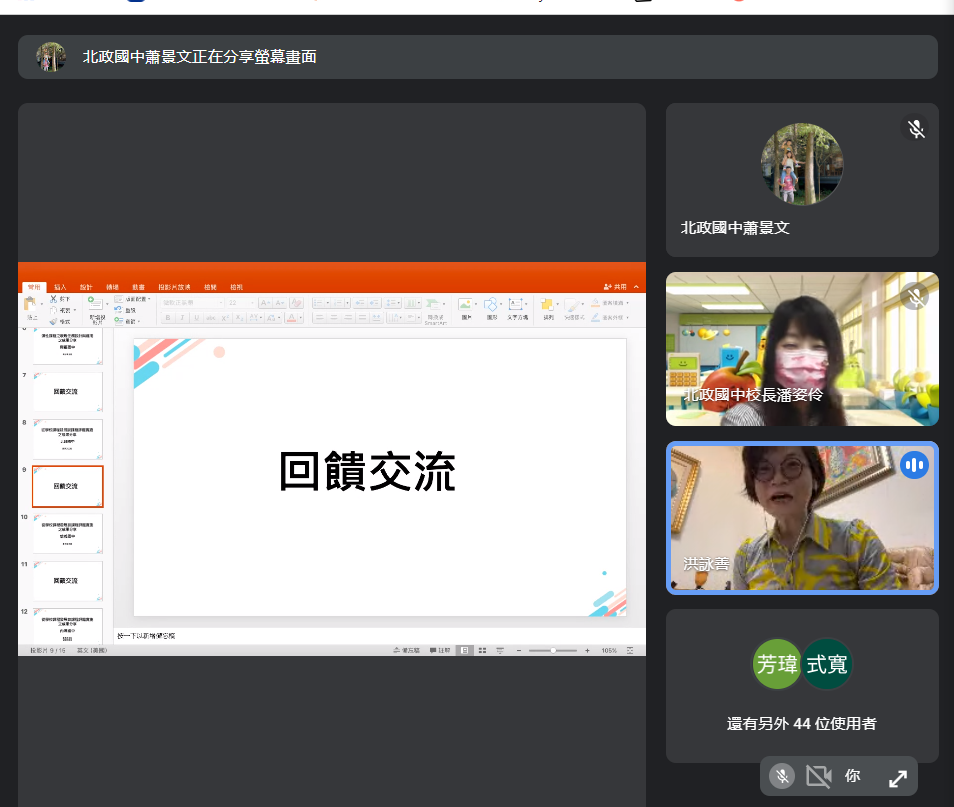 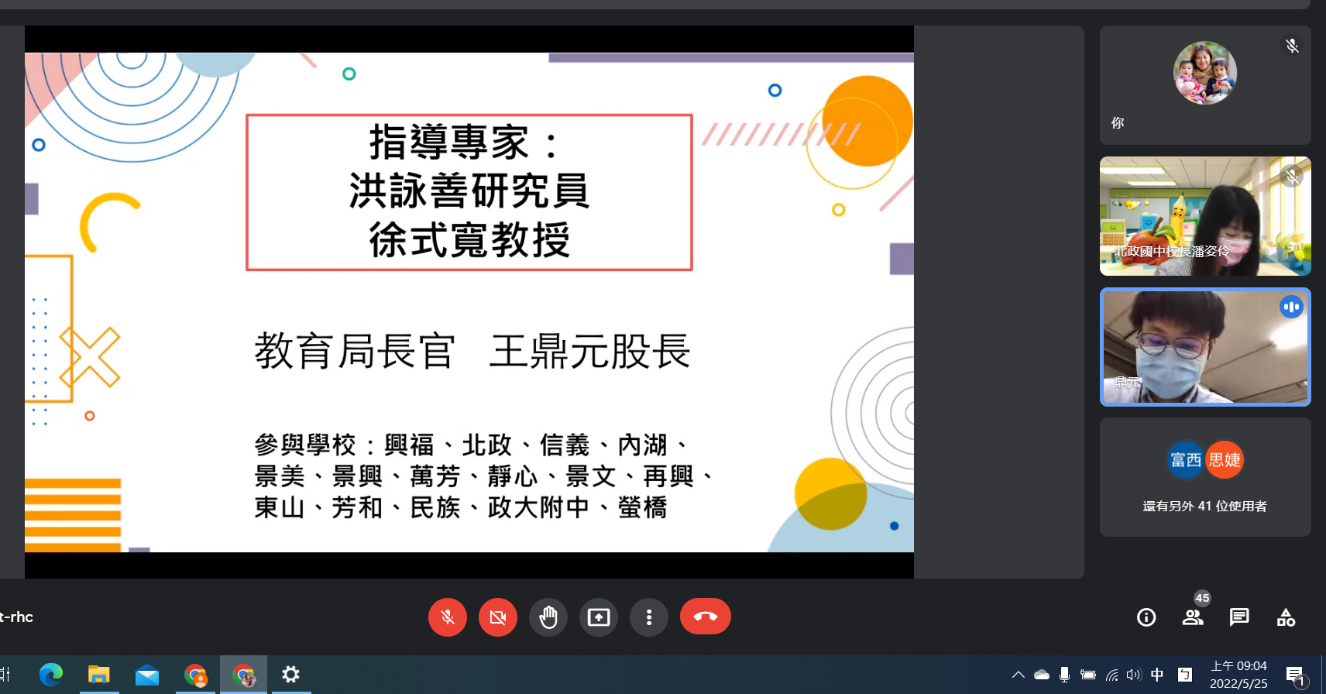 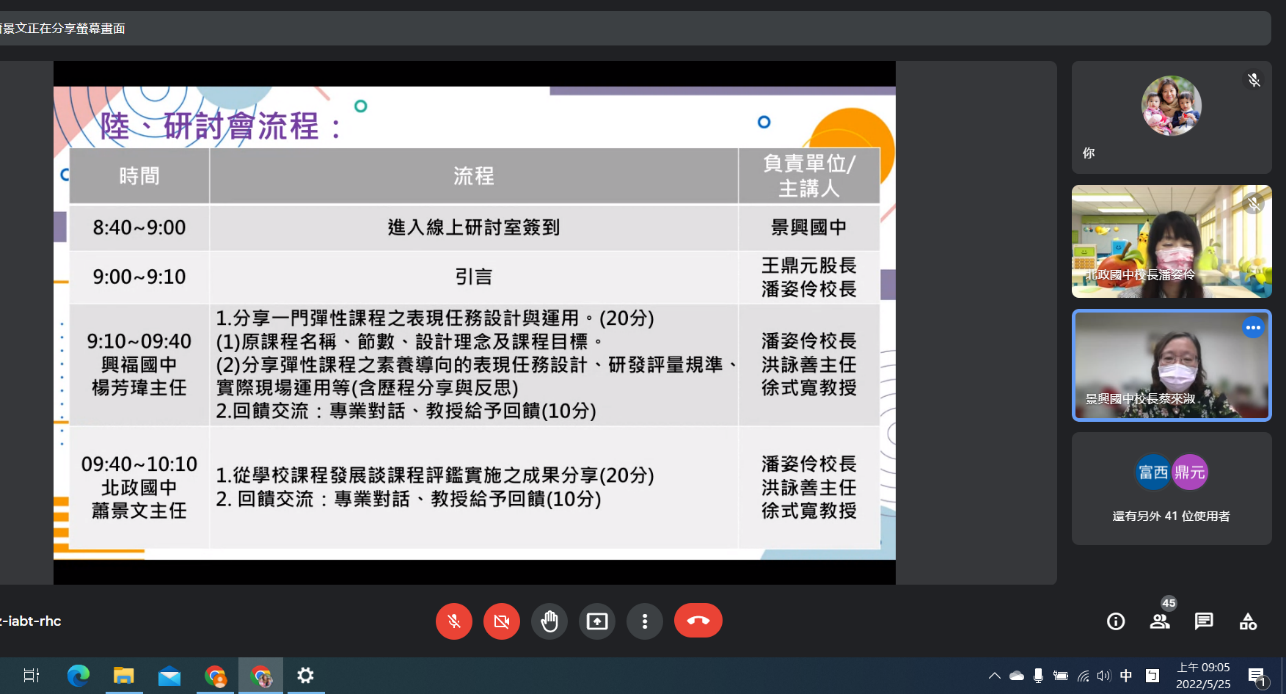 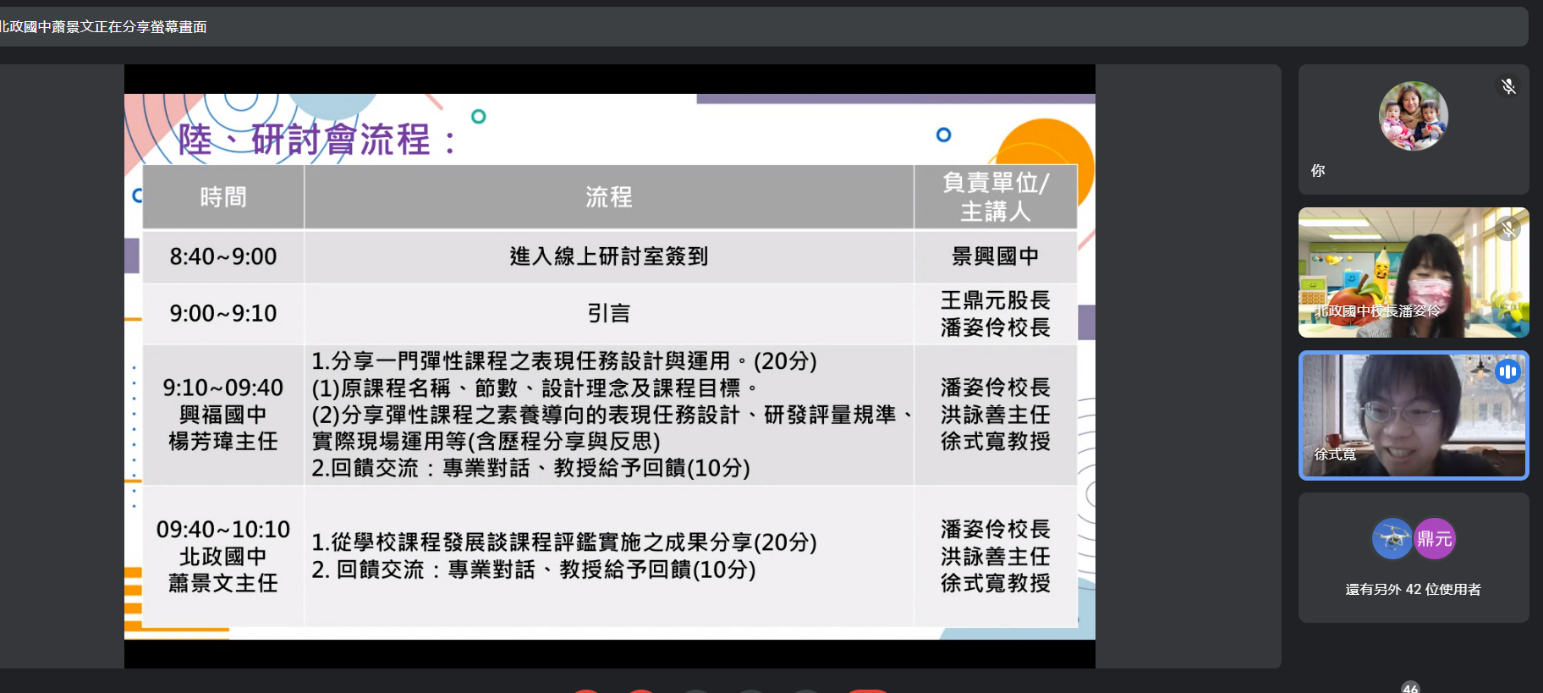 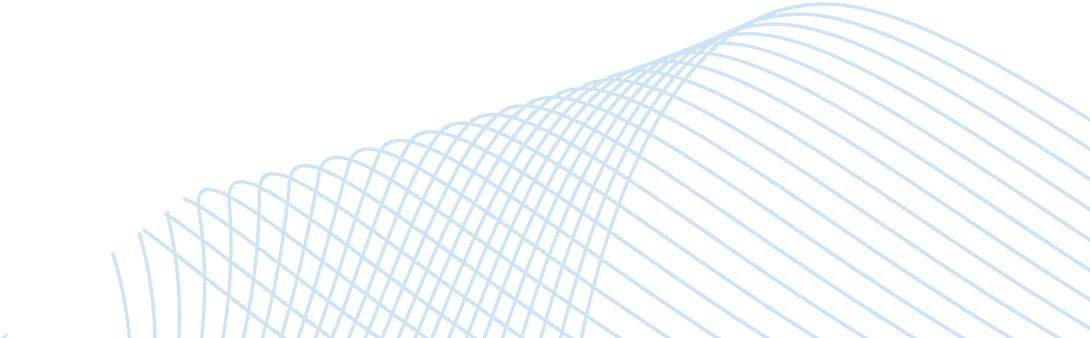 鼎元股長
來淑校長
式寬教授
詠善主任
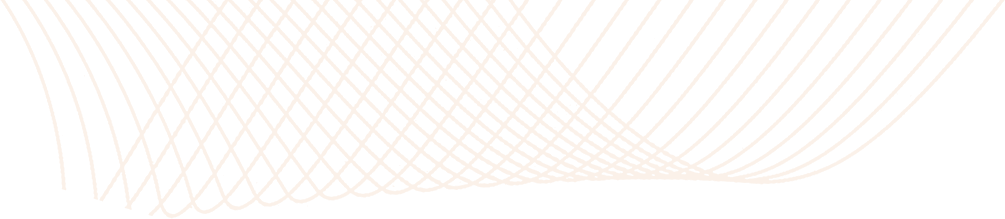 大合照
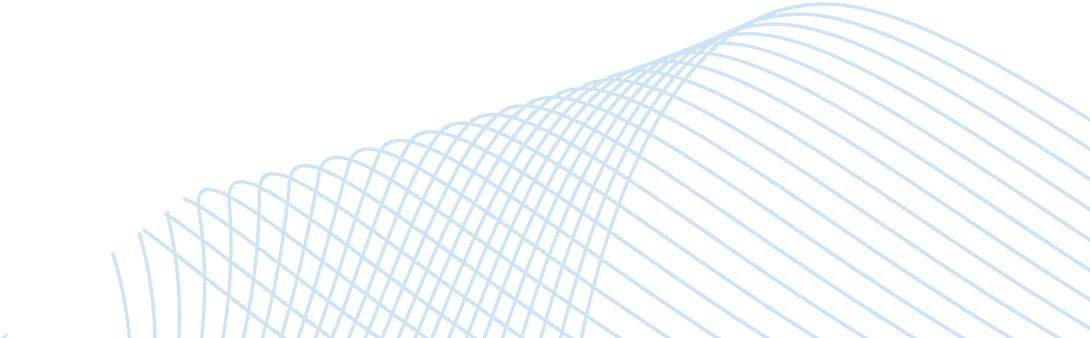 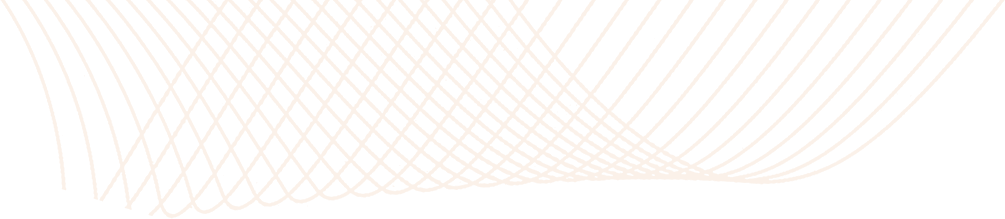 成果分享—興福國中
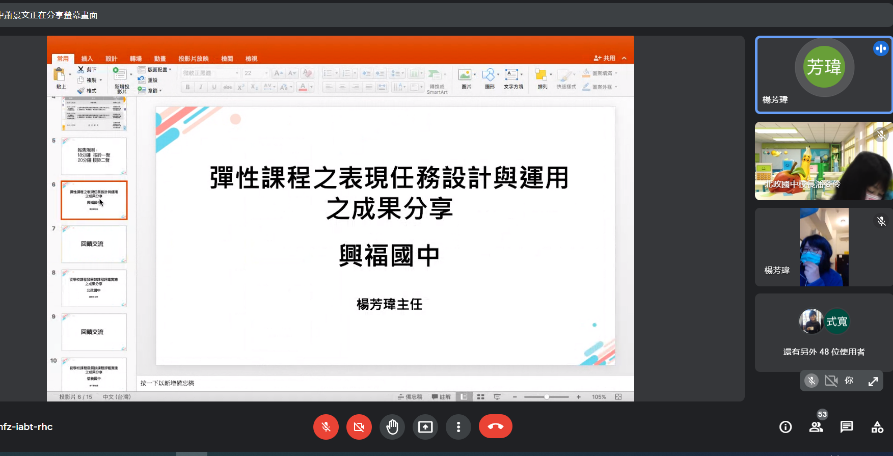 分享者：楊芳瑋主任
發表內容：看圖說故事的七年級彈性課程分享
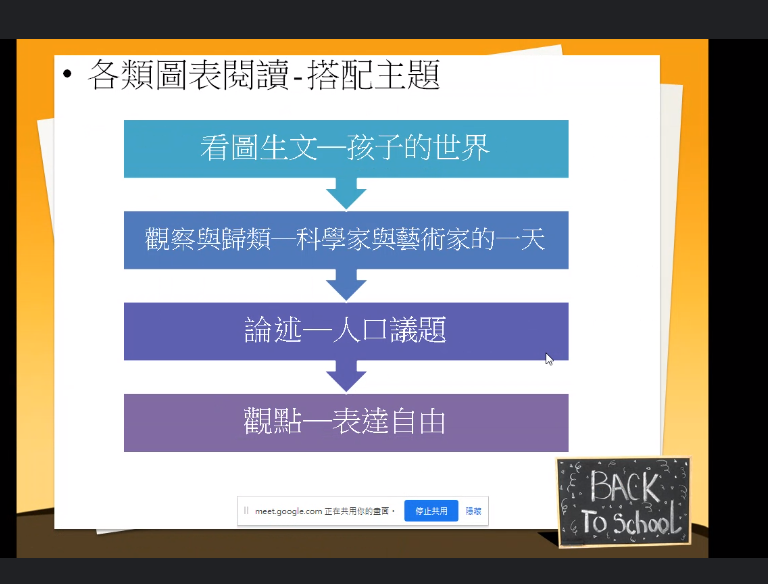 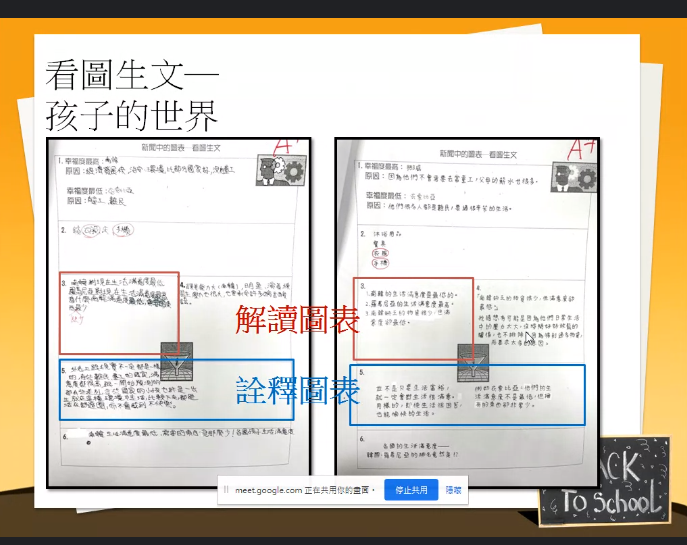 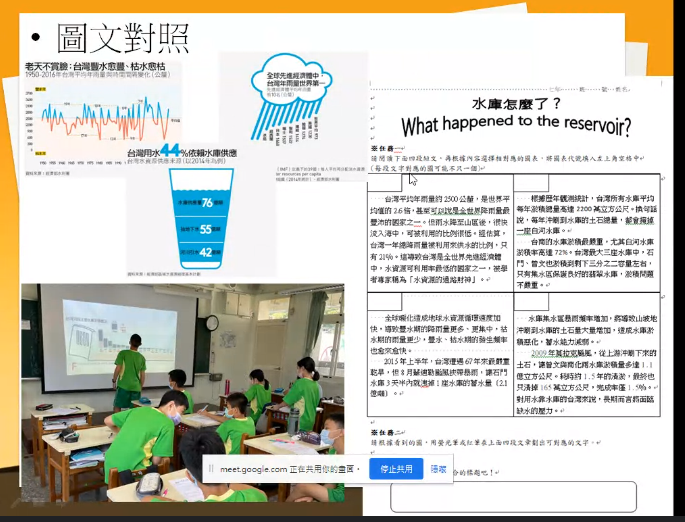 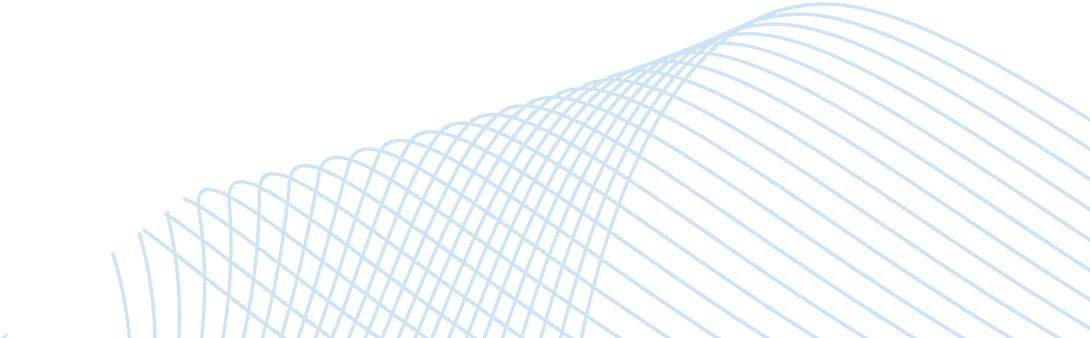 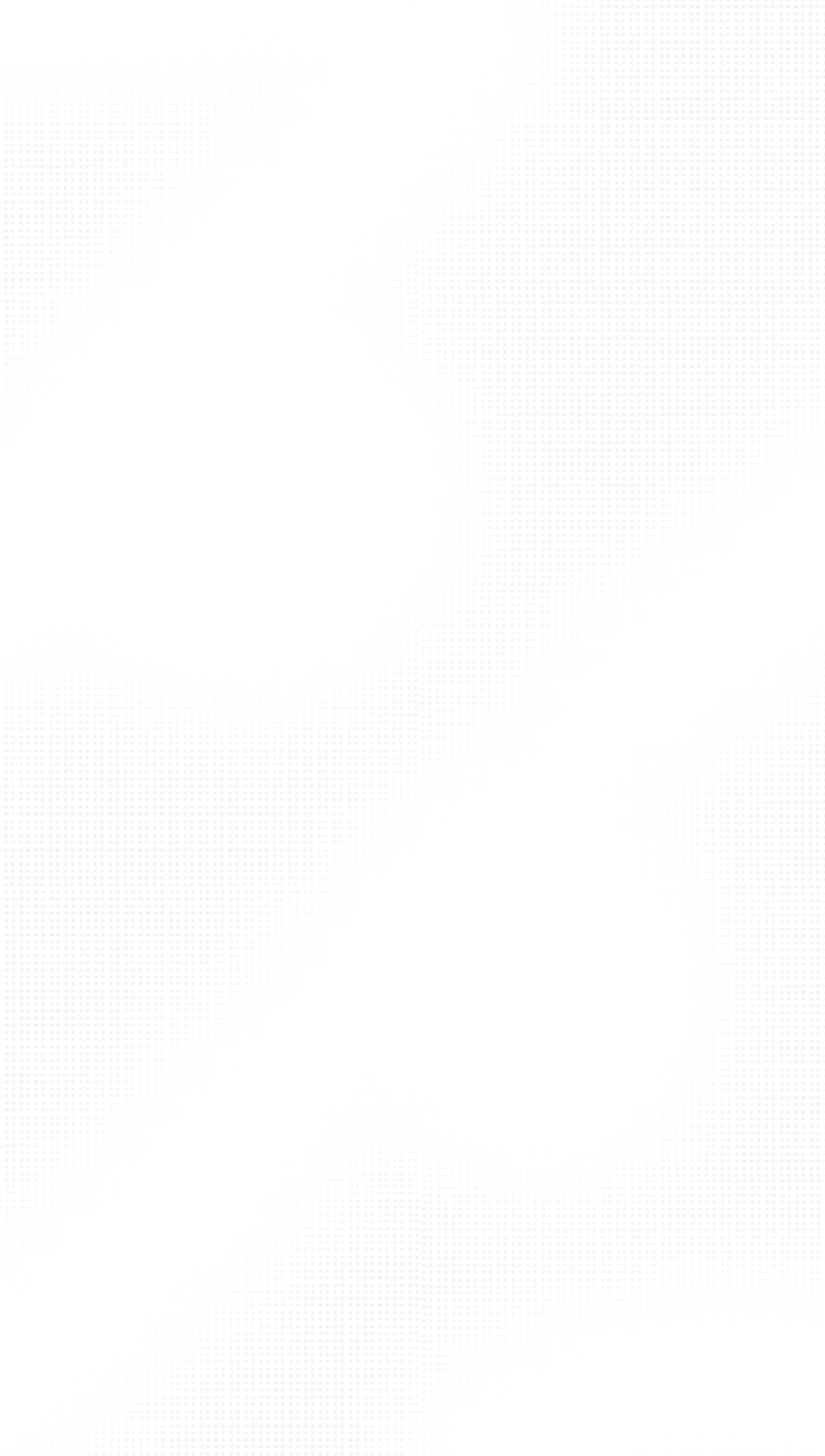 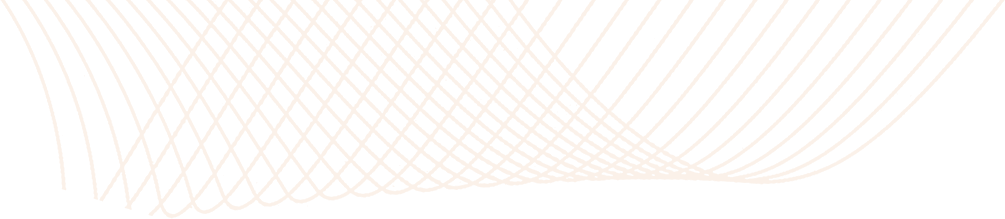 專家回饋意見重點—徐式寬教授
圖表繪製課程，地理老師和閱推老師的結合
學生對於認識這麼多的圖表，反應為何? 學生在理解的困難及掌握度是如何?
理解與分析，後來要做創作的過程，中間如何克服銜接的問題
文章和圖表的配對問題，從資料到圖表的理解，圖表代表的意義、範圍，如何從資料產生出來，銜接的更緊密一點
尺規希望能夠理解學生的特質，分別診斷學生是哪個部分是比較需要加強的
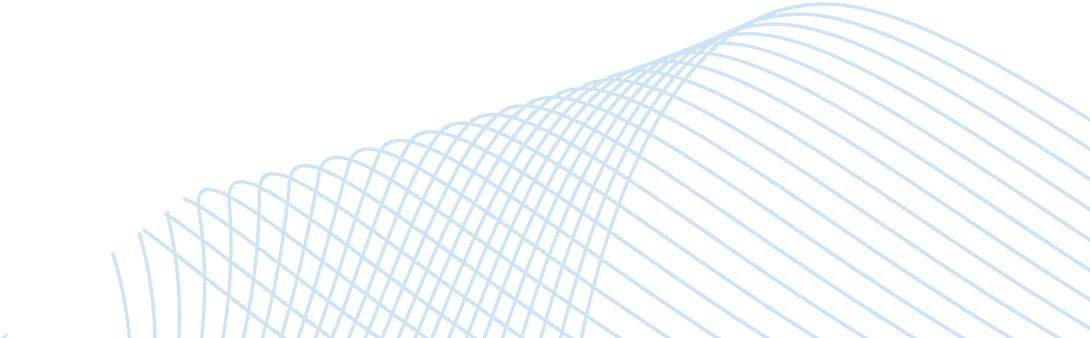 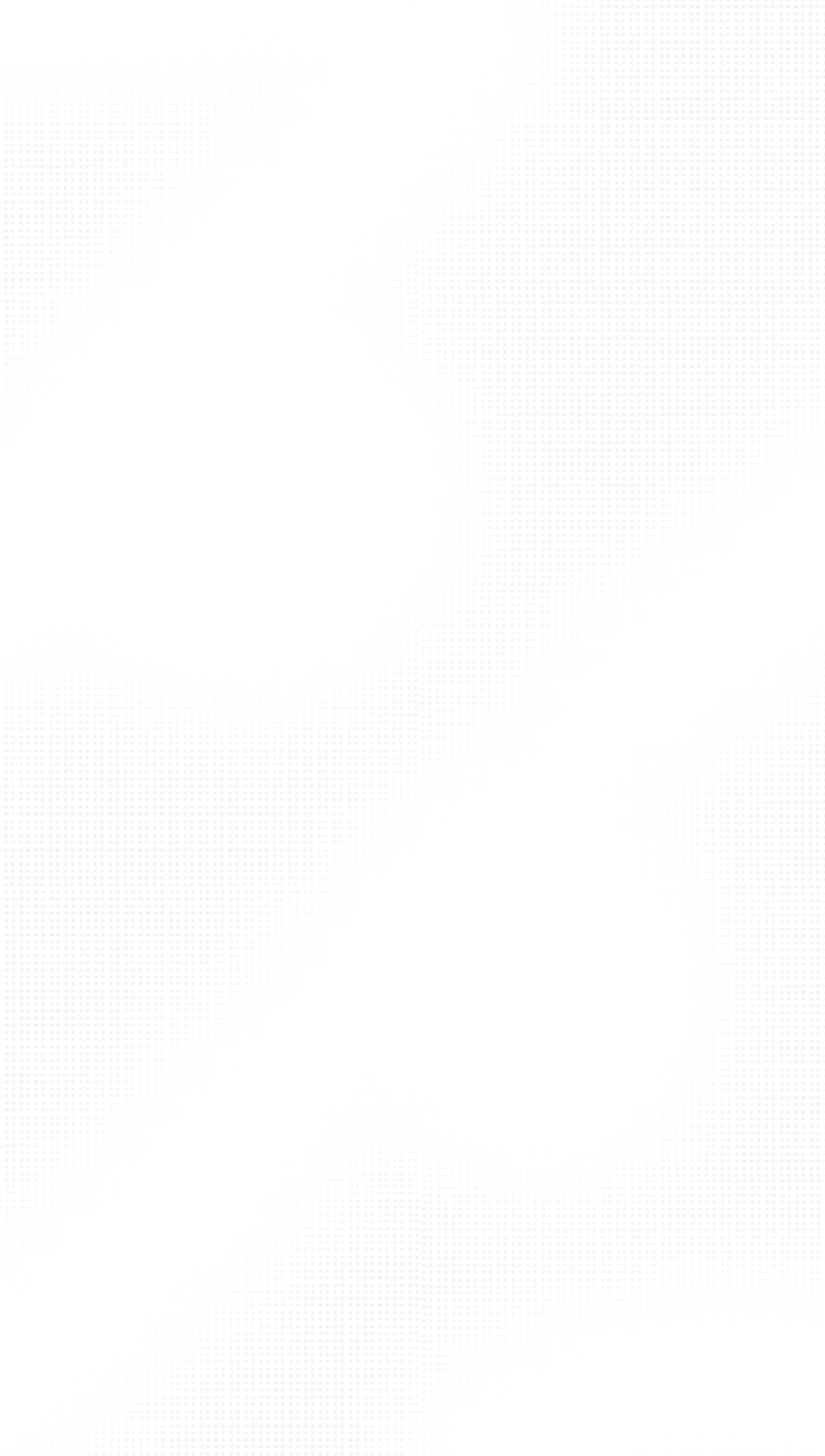 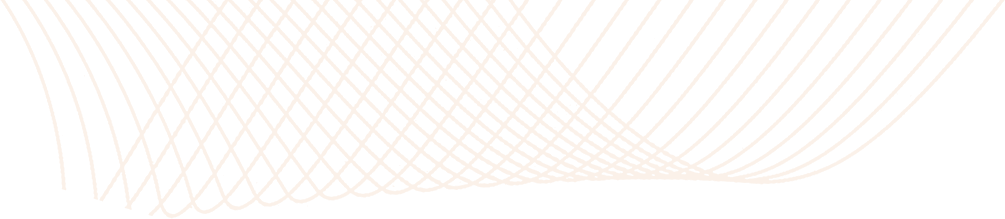 專家回饋意見重點—洪詠善主任
設計如何在歷程中透過評鑑來知道學生得學習在教學目標的設定上
對應的關係，互相對應與校準(解讀、詮釋和繪製)，在生活中很常見，把她設計成任務時，就會是由老師做決定，這個生活化有關的是老師選擇的，學生試著去解讀和詮釋，有沒有可能，在老師對應目標的時候，老師的角色和學生的角色在學習上的責任，希望學生能在老師的引導之下，蒐集資料去分析與自評，未來在發表的時候，優的學生什麼叫做優，學生的表現是屬於不同層級，提供的參考範例與分析。解釋為什麼是這個任務?
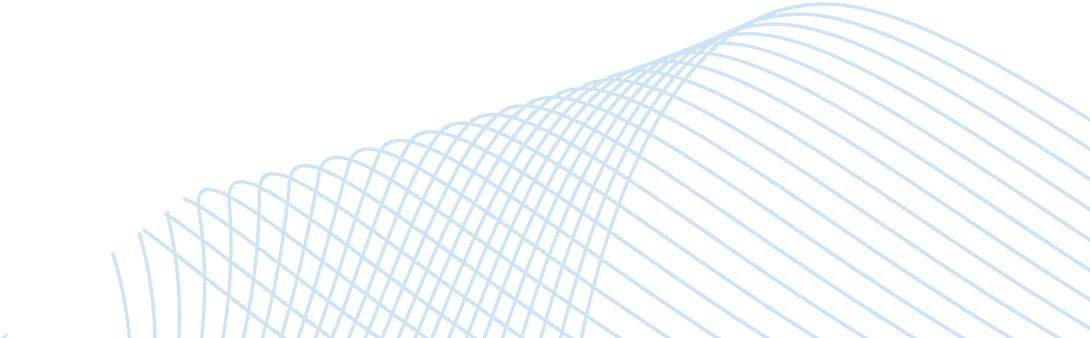 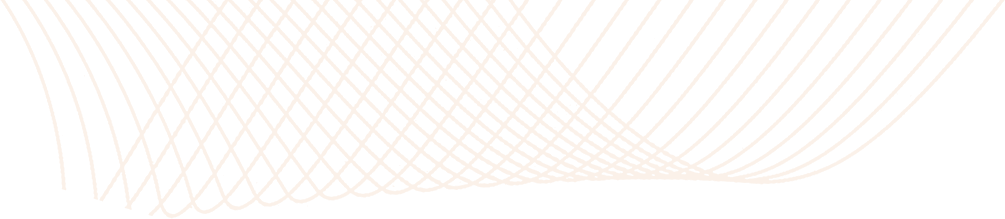 成果分享—北政國中
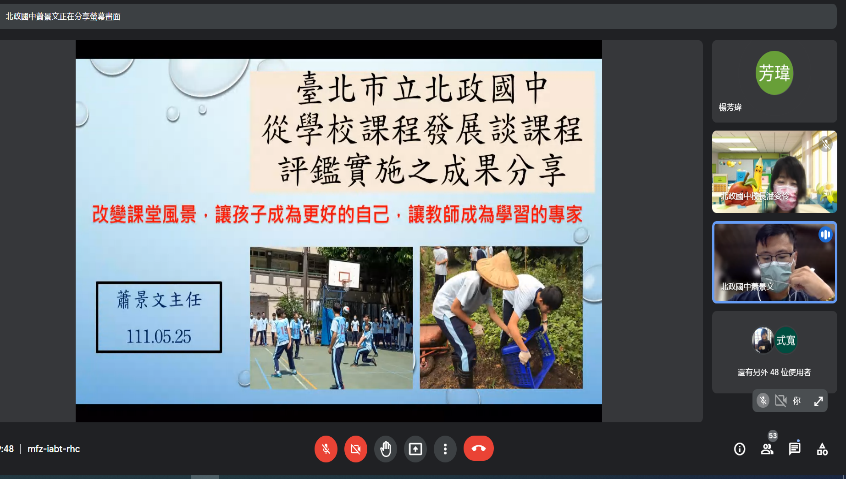 分享者：蕭景文主任
發表內容：從學校課程談課程評鑑實施之成果分享
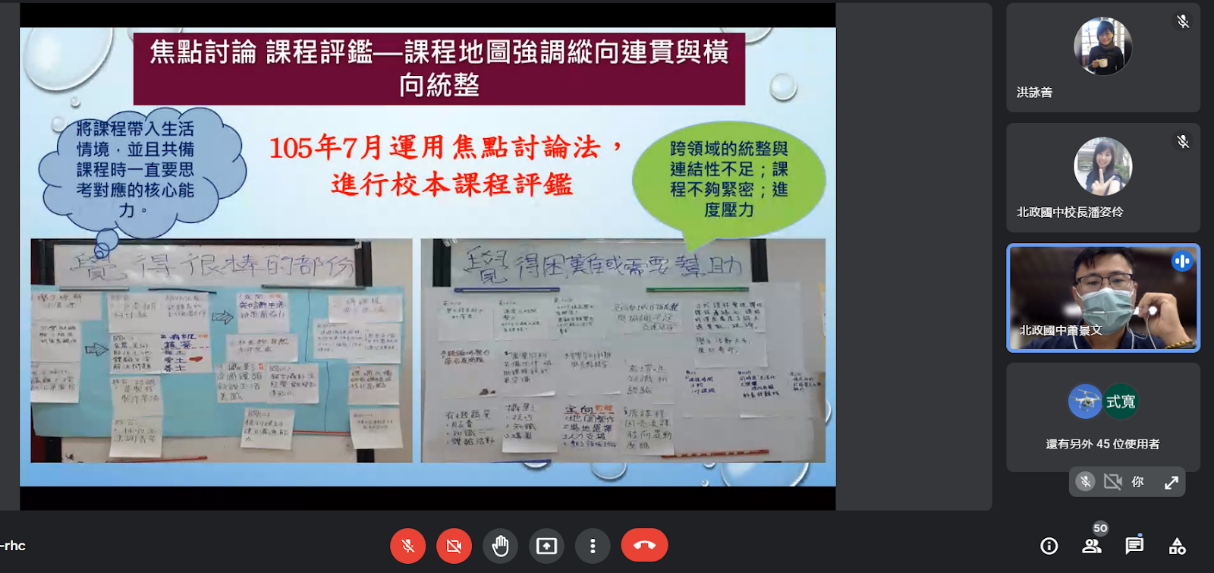 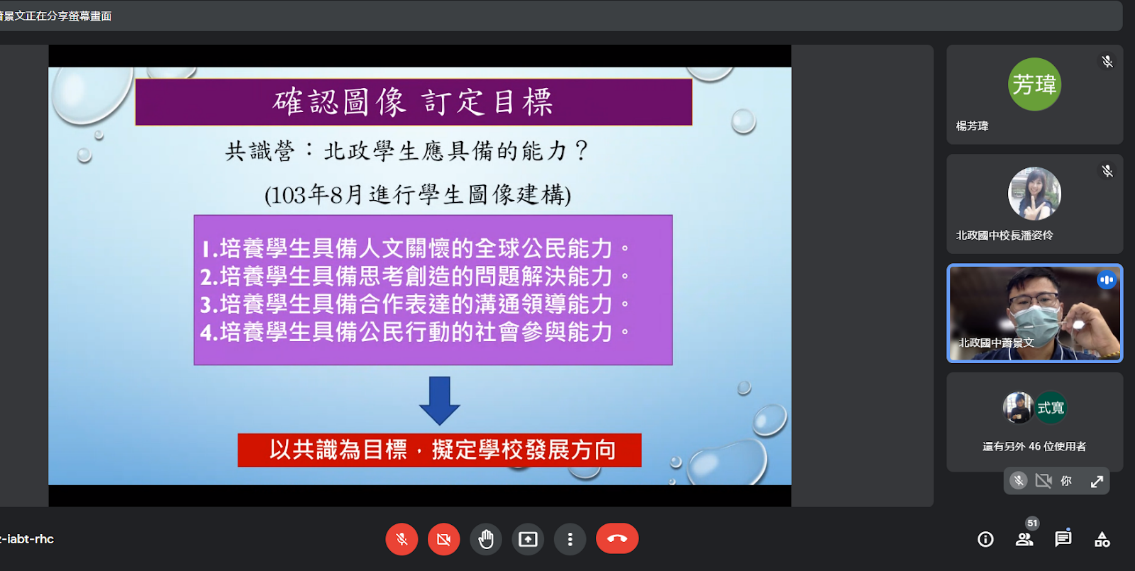 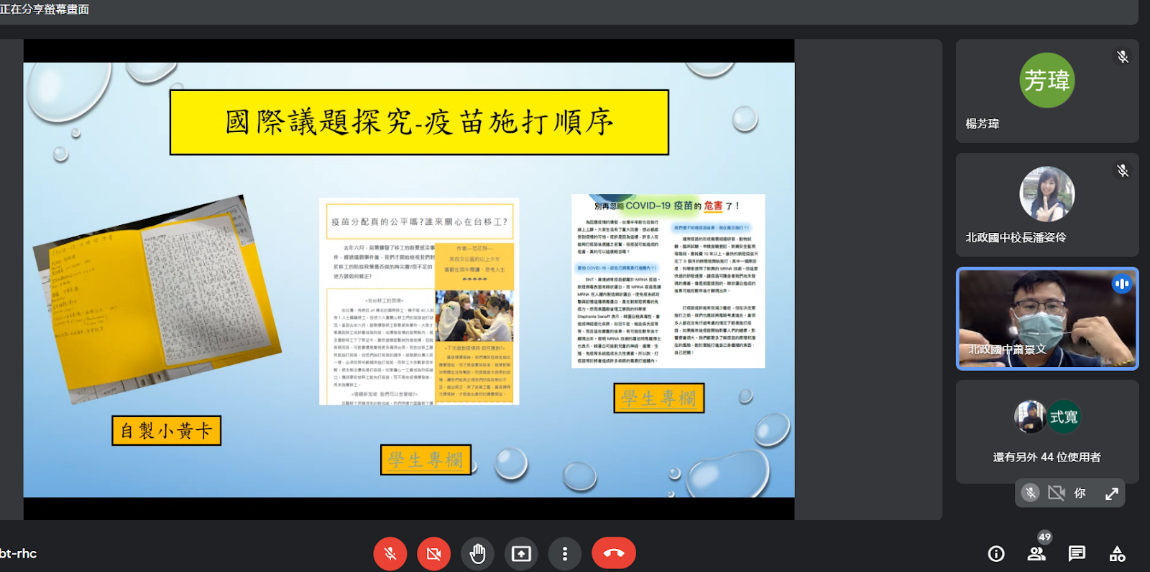 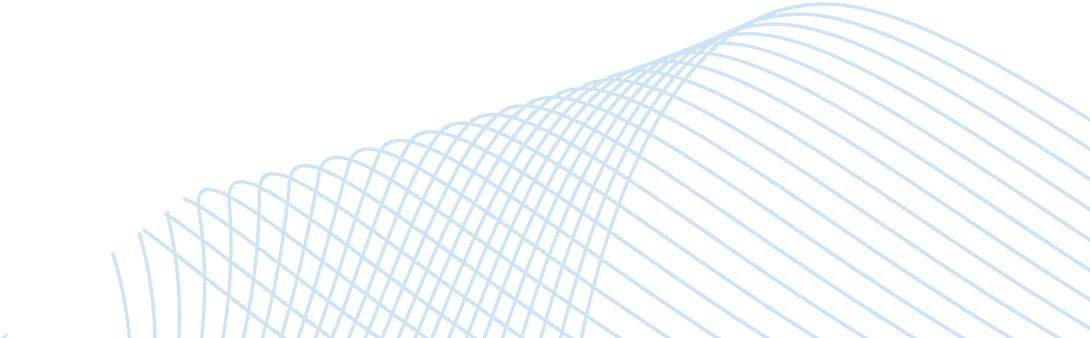 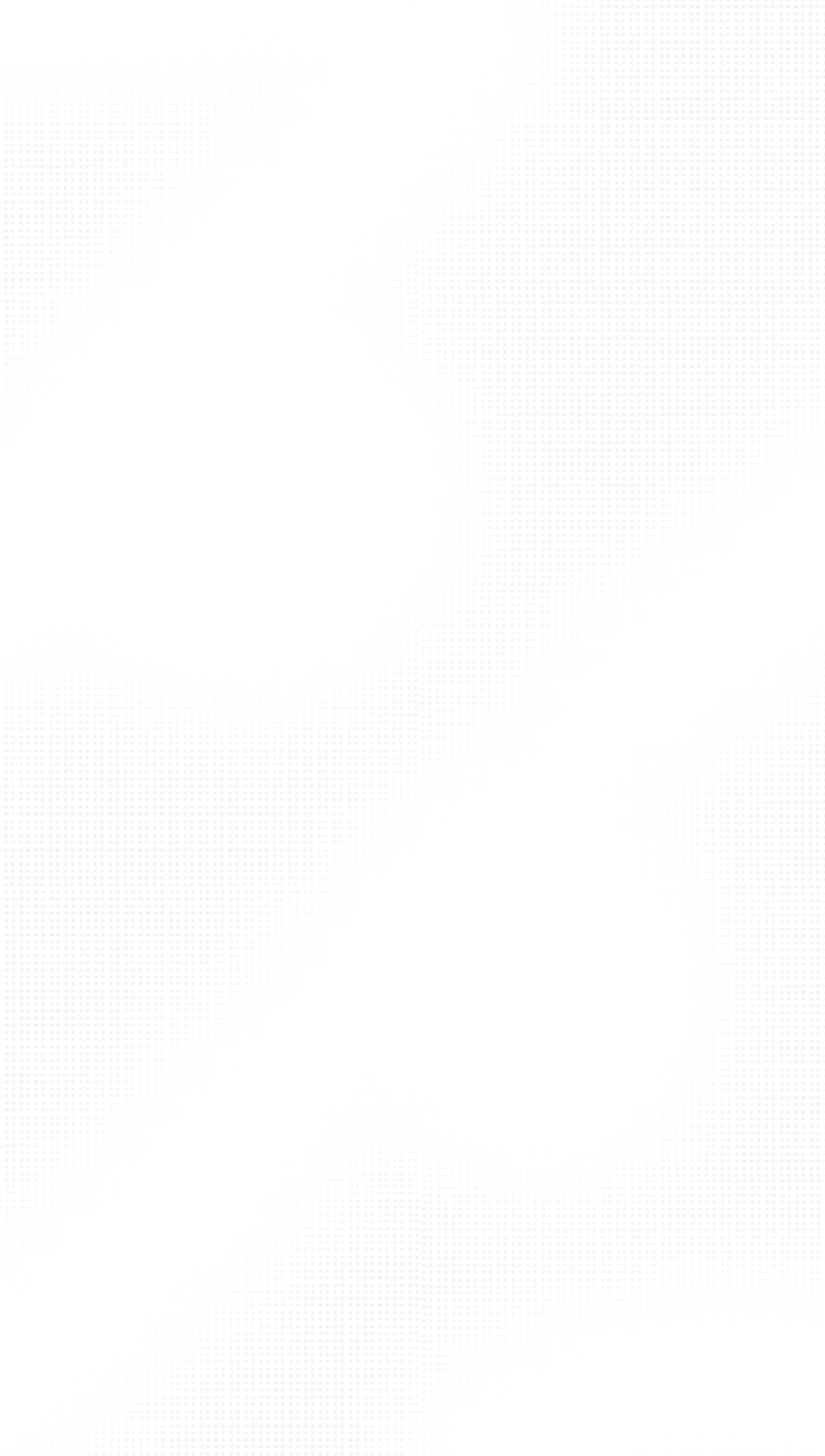 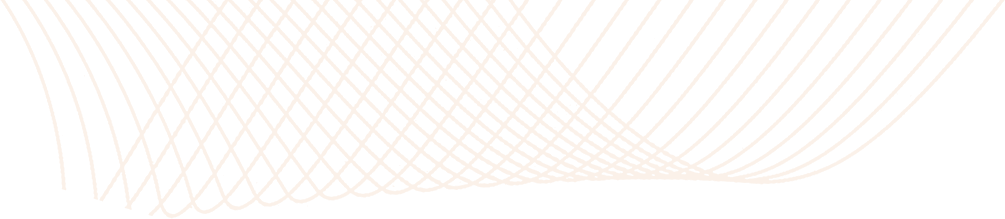 專家回饋意見重點—徐式寬教授
發展的課程，不是只有彈性課程，是全校的課程嗎?
彈性課程重新發展，部定課程也結合學校的活動去結合與發展
一個學校做整個教育部的事情，非常大量工作，很厲害也很辛苦
一種能力的發展需要經歷怎樣的歷程，最後要有行動力，但在行動力之前，學生需要具備哪些能力，縱向的部分比較不清楚
很多活動上，會一直重複類似的能力
脈絡 總結性評量 能力的檢核點
層次上的不同 意識到問題，然後再調整
批判 做成文稿 影片的規劃與設計 
依據能力的脈絡 再把課程放上去
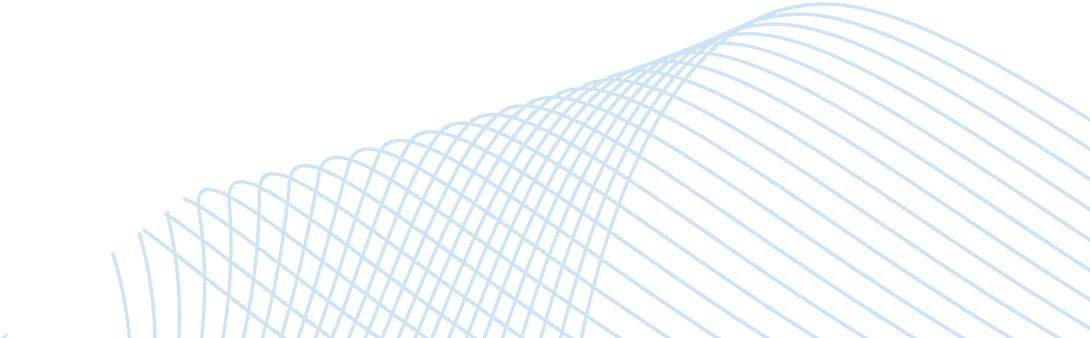 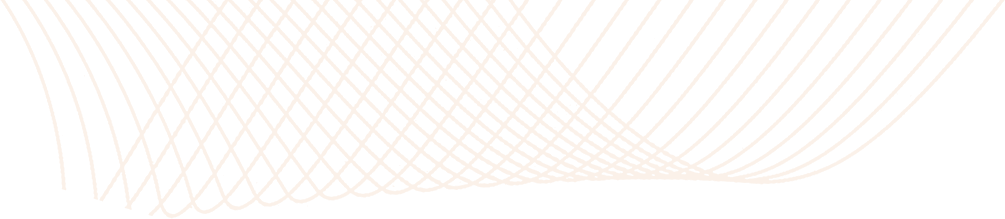 專家回饋意見重點—洪詠善主任
發展過程當中的人，組織的運作，讓人可以在某種運作中，持續的對話海報牆，說課，看到彈性課程中對準的關係
哪個地方可以尋找合作的機會，透過人的鋪排與引導，目前發展的課程去說說課，部定和校定的關係，跟學校的願景、素養與課程的關係彼此都看到彼此的課程111學年度解構上的調整，經由大家討論與凝聚共識，在過程中，可以多說一些
自我領導力的定義，社區的服務學習，議題的探究，國中選修(社團)，對於學生自我的認知，執行的表現如何，學生的回饋，質性的量化孩子是否有如我們的預期，達到我們希望他們要的能力某些課程，給孩子開放的空間讓思考和執行變得可見
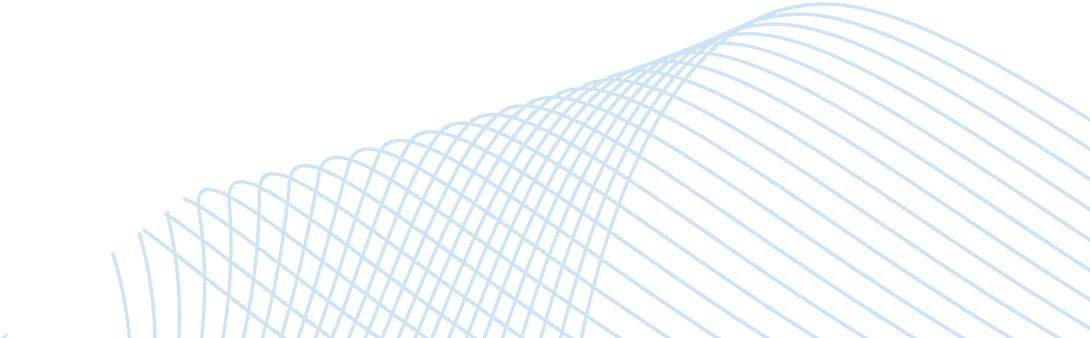 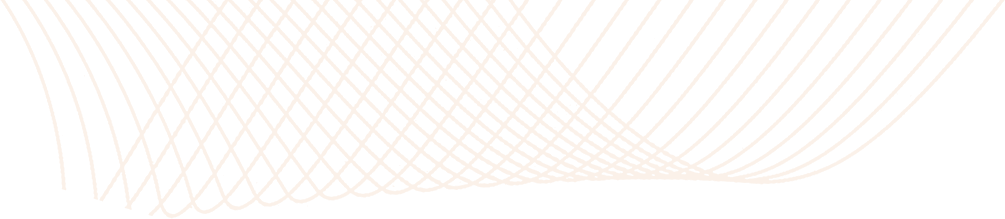 成果分享—信義國中
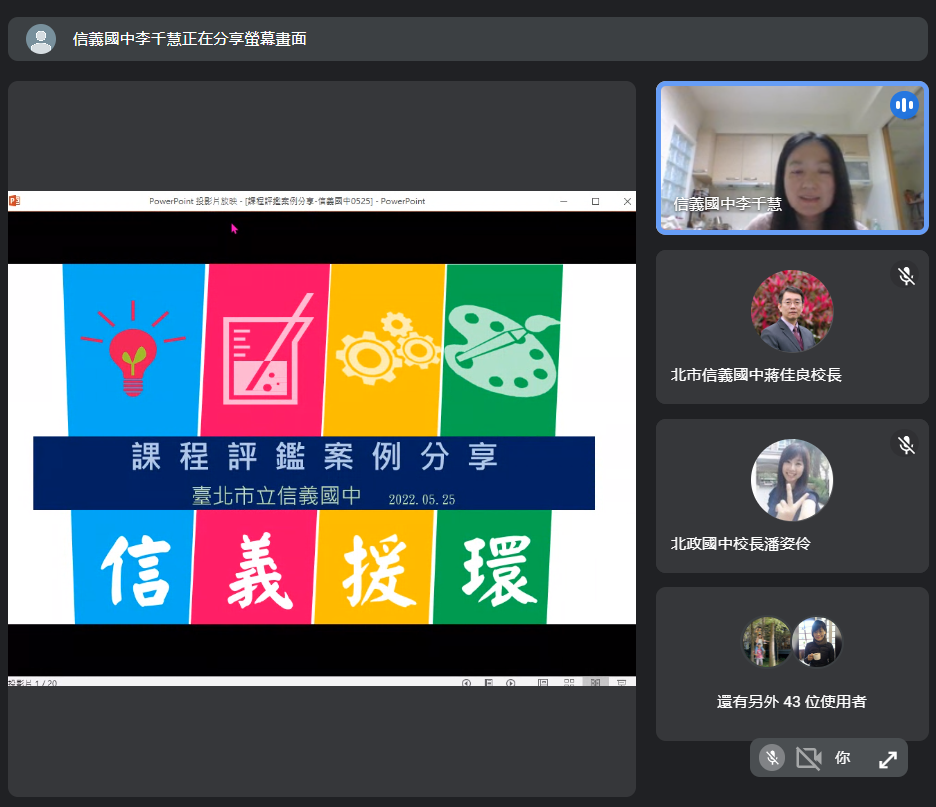 分享者：李千慧老師
發表內容：課程評鑑案例分享
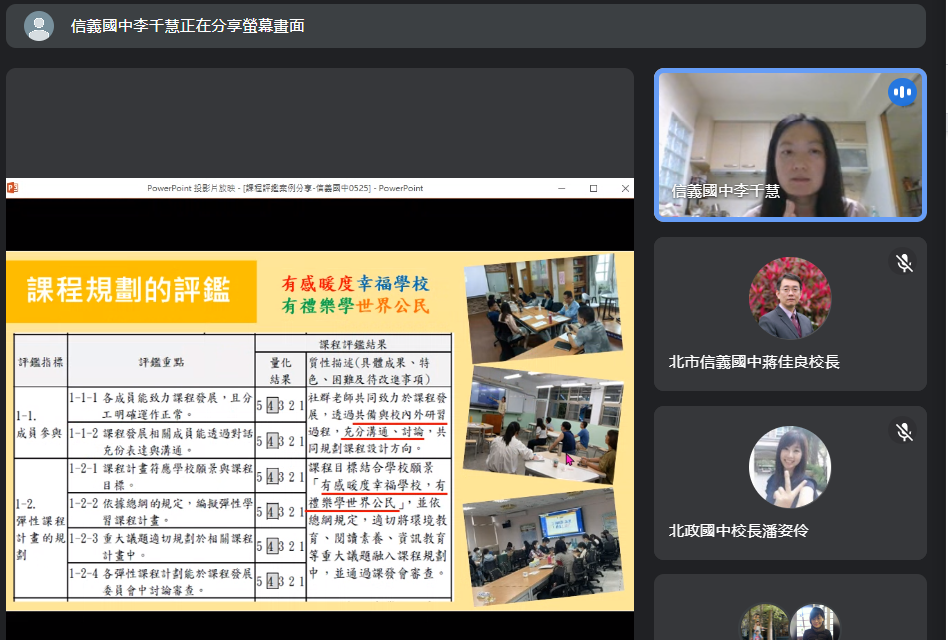 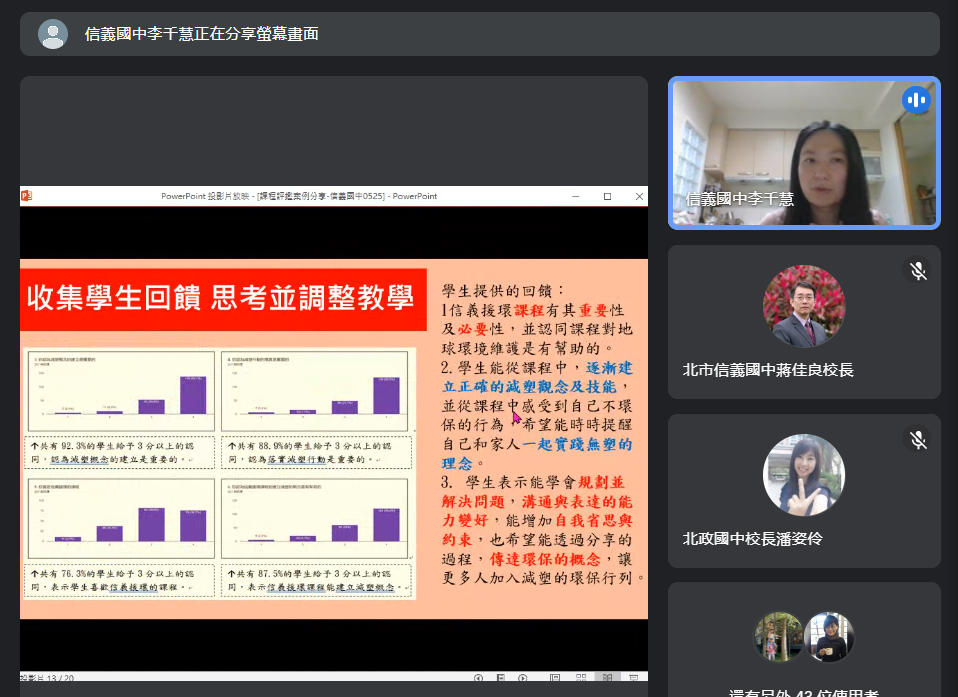 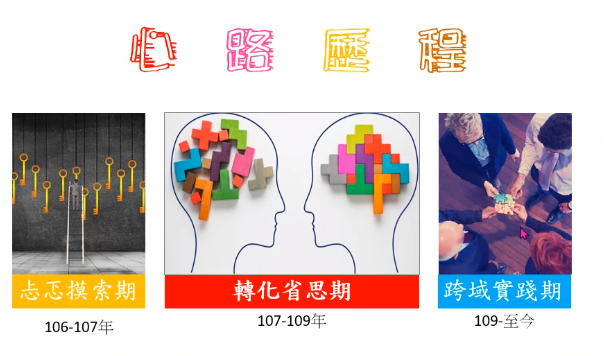 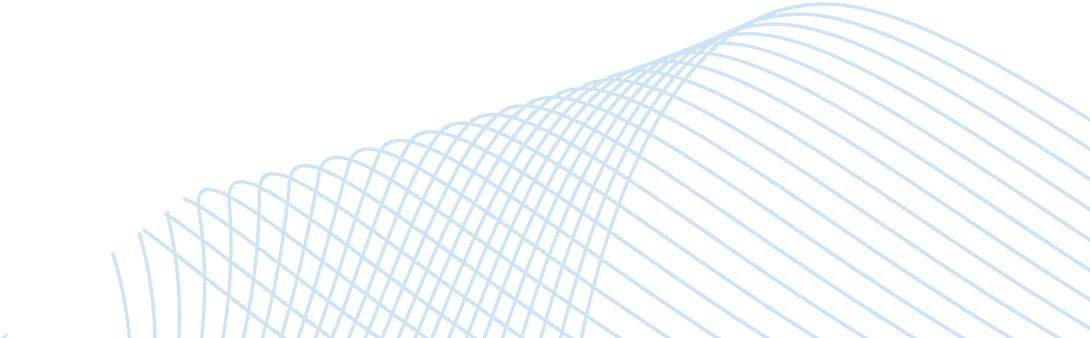 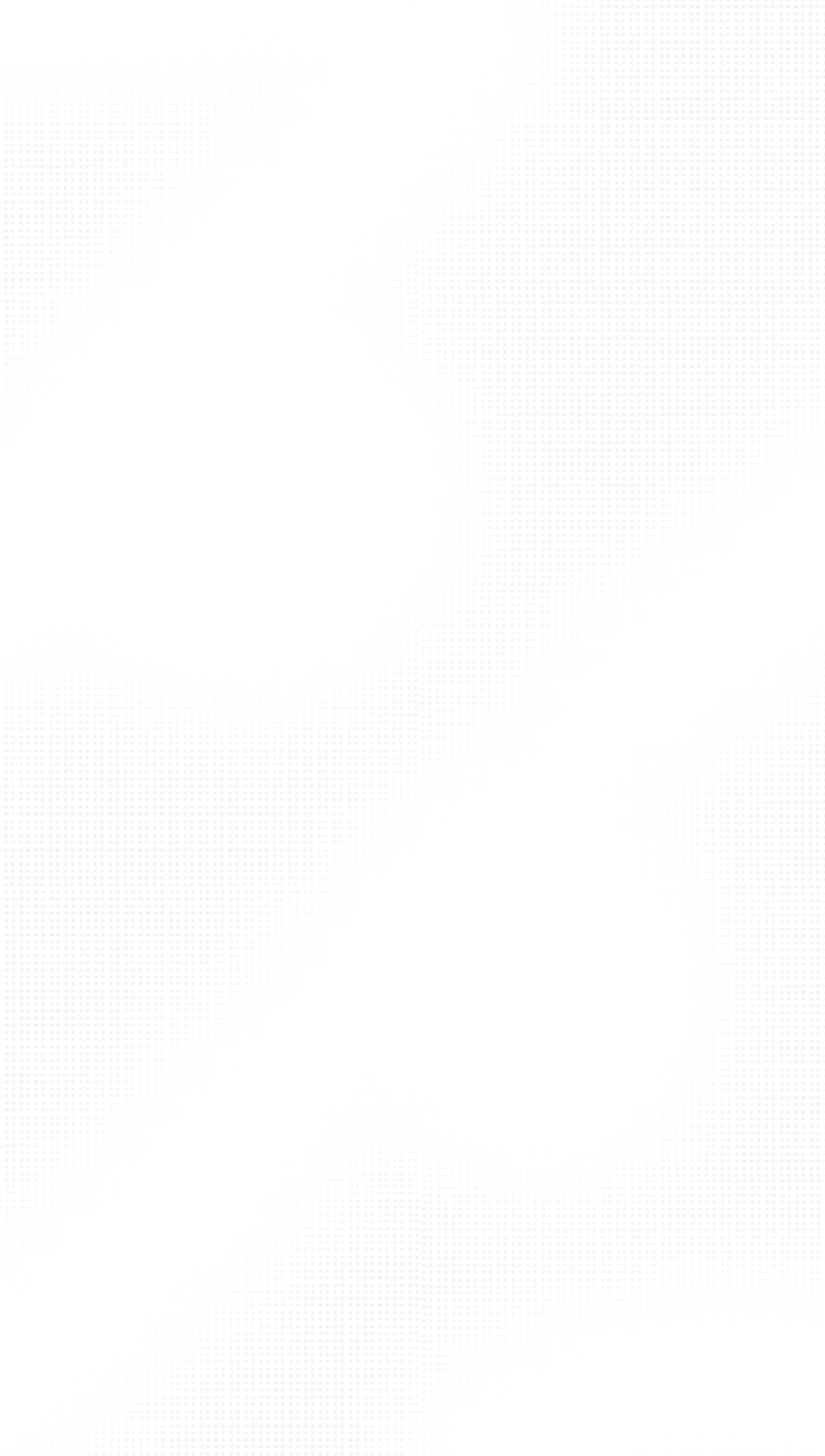 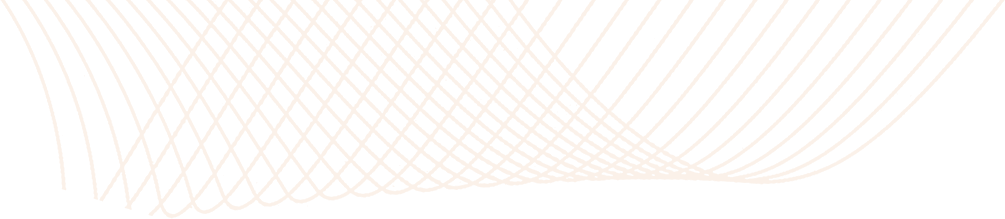 專家回饋意見重點—徐式寬教授
完整和紮實，發想到指標的設定，到內涵的設定發展，老師的專業成長，互相觀摩與反思，完整的發展歷程，在內涵中，從學習力、反省力到忍耐力到探究，改變過去的行為，這個點是很少人會去討論到的，在課程設計上老師是如何來做這樣的點
如何在日常的訊息中做探究，真實情境中的落實，目標中有一個影響他人，學生學習效果的評估，學生的狀態在這一年中有沒有什麼樣的改變
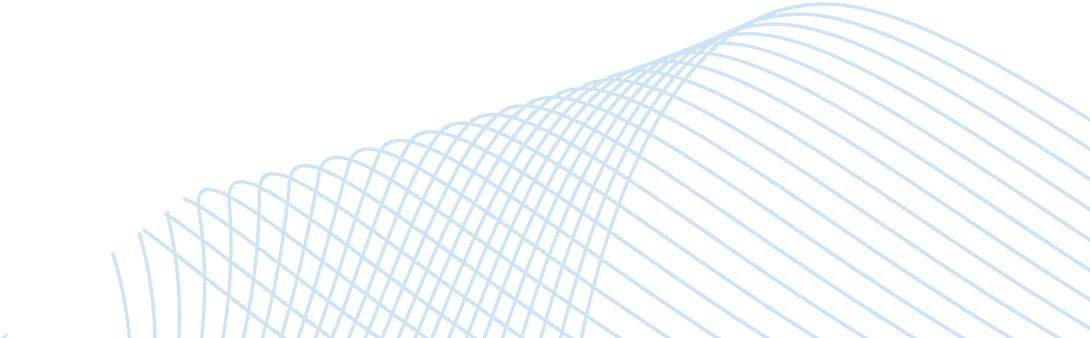 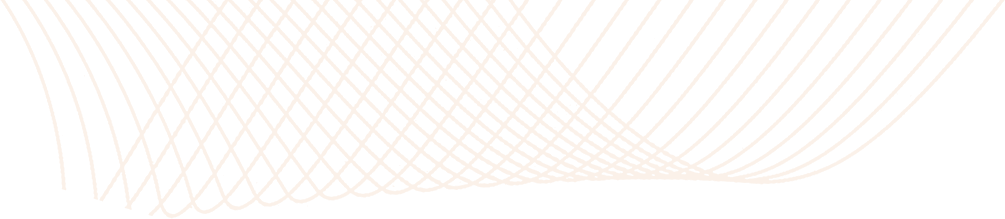 專家回饋意見重點—洪詠善主任
行政和老師一起的一種團隊感，從106-109的這幾年，2021-2022課程評鑑的甄選，意義在於透過外部來評估這樣做的方式好不好? 針對跨域實踐，讓學生能夠達到當時所預期的，有樂學要有幸福，還要成為世界公民，學習力、反省力忍耐力，實踐夢想，如何讓學生知道他的夢想是什麼? 自發性的，生活在我的環境中，從減塑到環境的覺察，疫情的變化讓全球的生態有機會喘息，有機的靈活性，界定的忍耐性
分析完整的課程評鑑，在各方面都收到意見，環保一直是信義國中的特色
以生態有機的觀點，對環境的實踐。
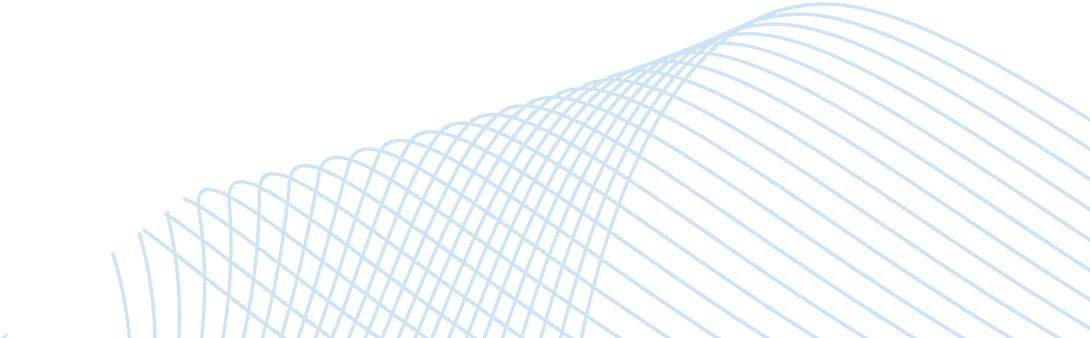 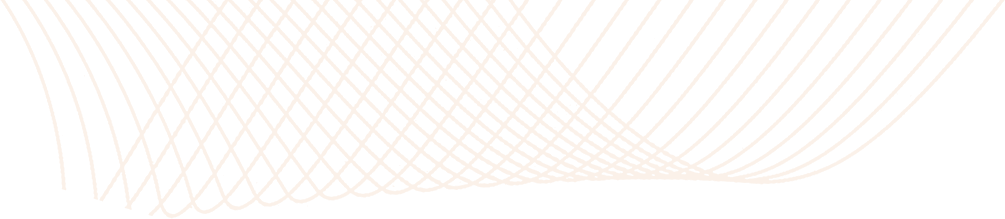 成果分享—內湖國中
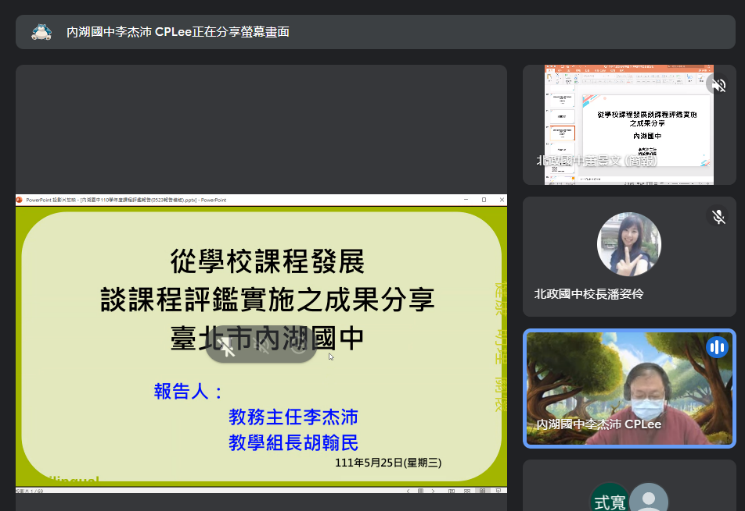 分享者：李杰沛主任、胡翰民組長
發表內容：從學校課程發展談課程評鑑之成果分享
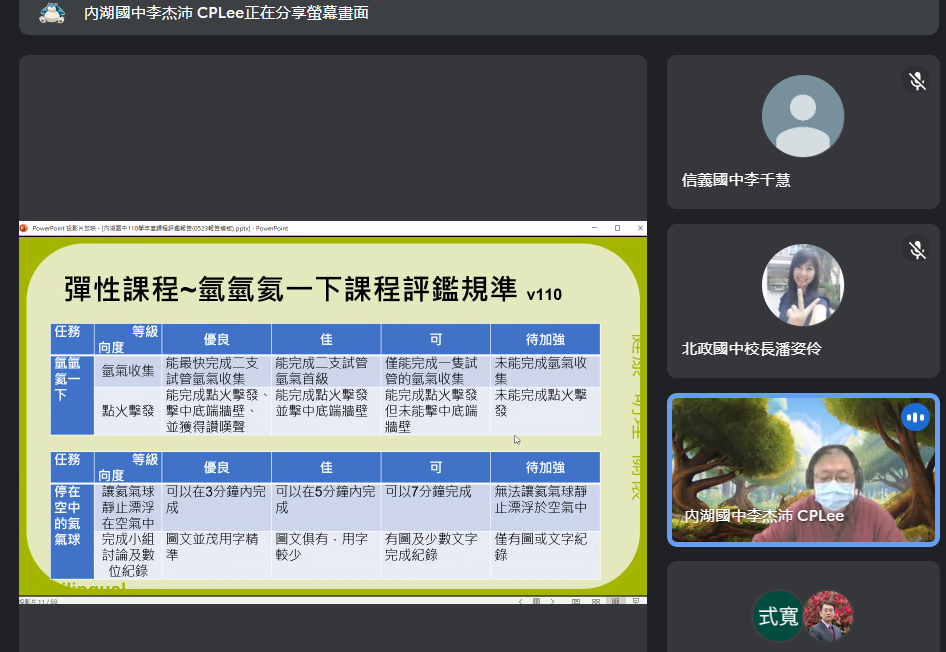 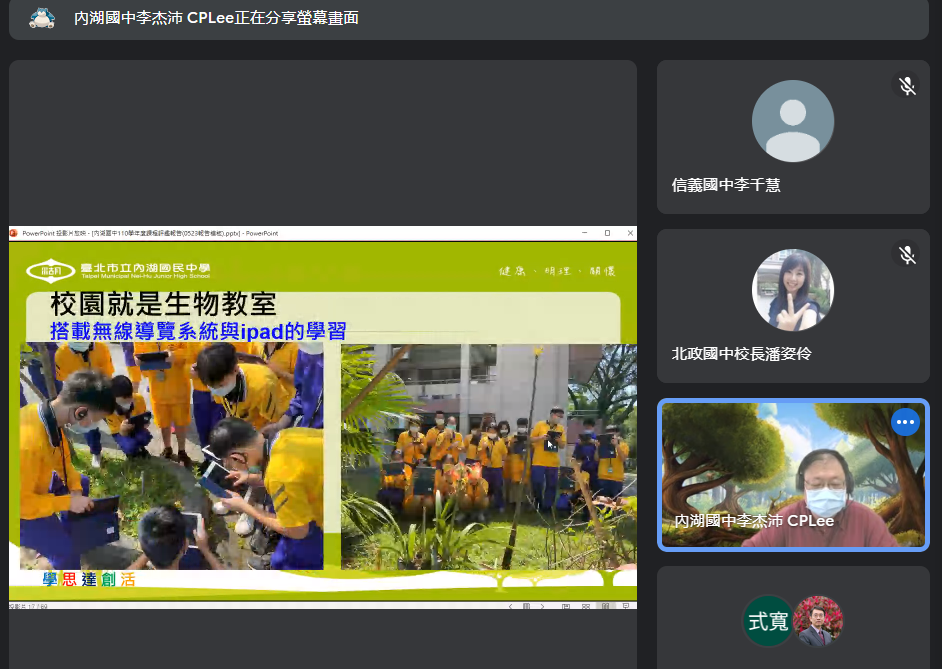 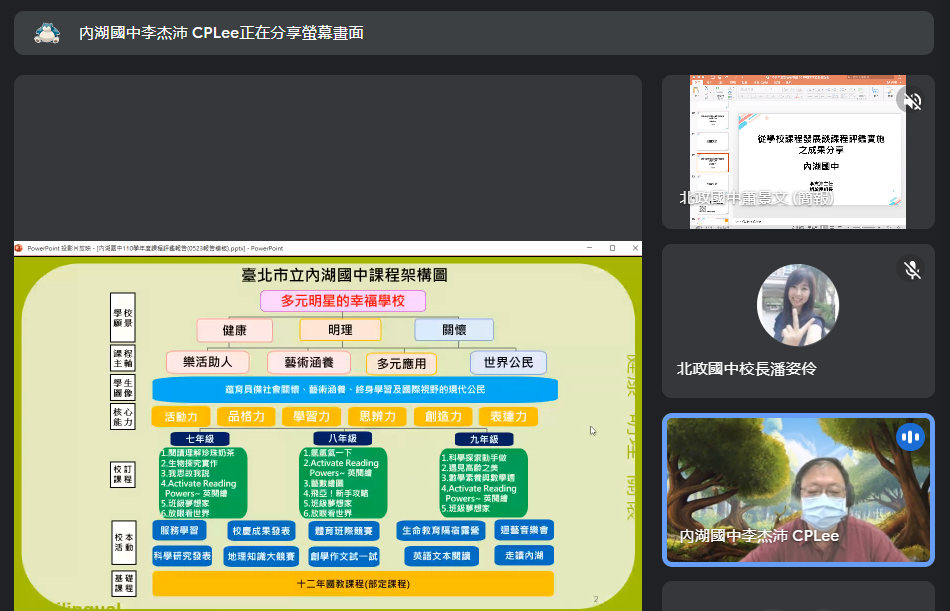 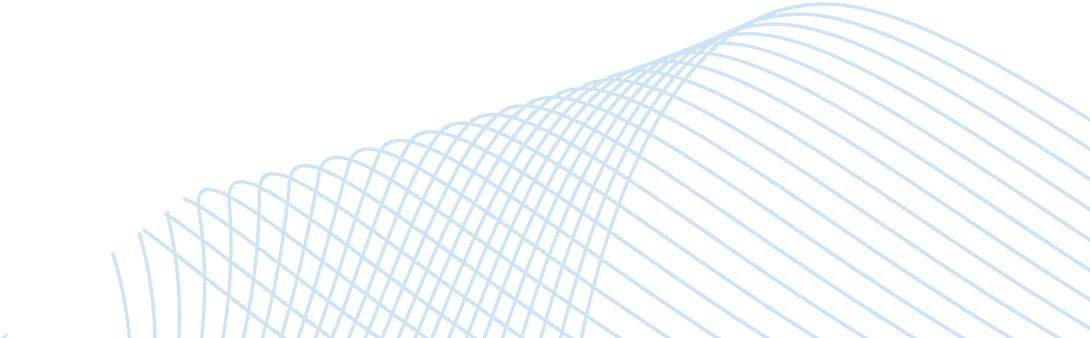 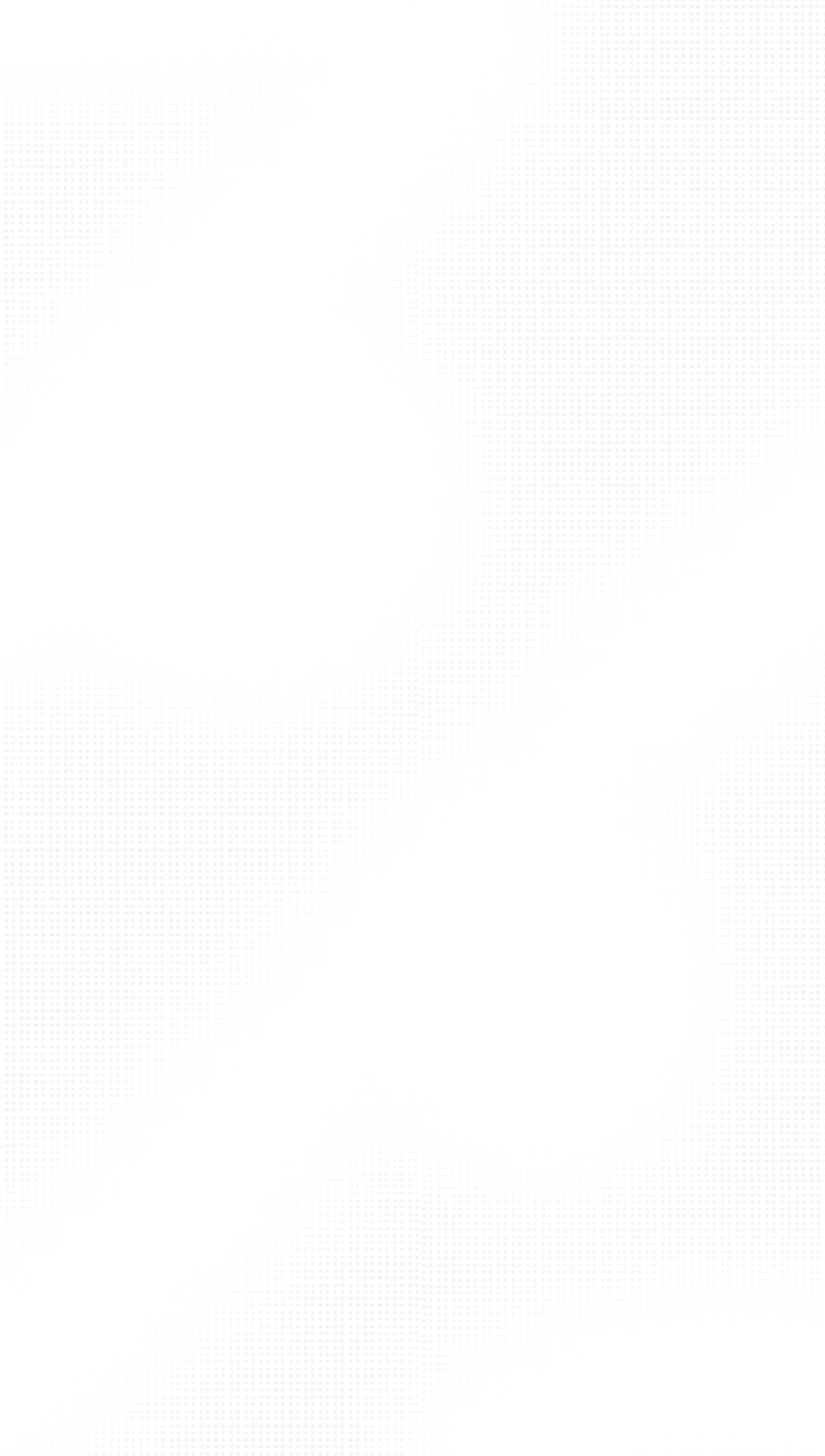 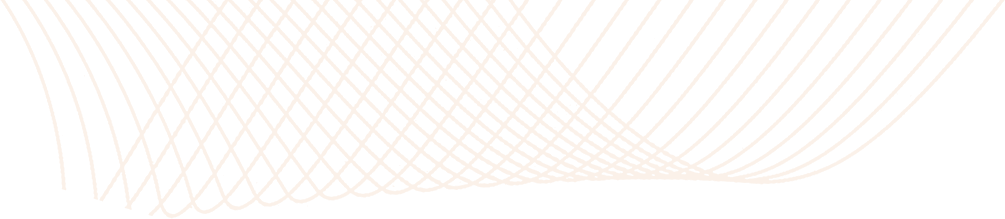 專家回饋意見重點—徐式寬教授
課程發展時，學校發展有提到很難的地方是把彈性的課程跟學科課程做結合，空間彈性和能力上執行是很困難的，緊扣在學科的學習，拓展學生的能力，有哪些能力是想要藉由這個課程裡面是展現出來的，老師們做什麼樣的布置然後去發展學生的能力，什麼樣的能力在這個操作面上學生去做展現，部分的理解，課程內容的深化著重的點在哪裡?
引入大量的科技，生物科探究的理念，困難與失敗，不斷地克服困難，困難本是家常便飯，看到學生各樣能力的發展
教學策略的改變
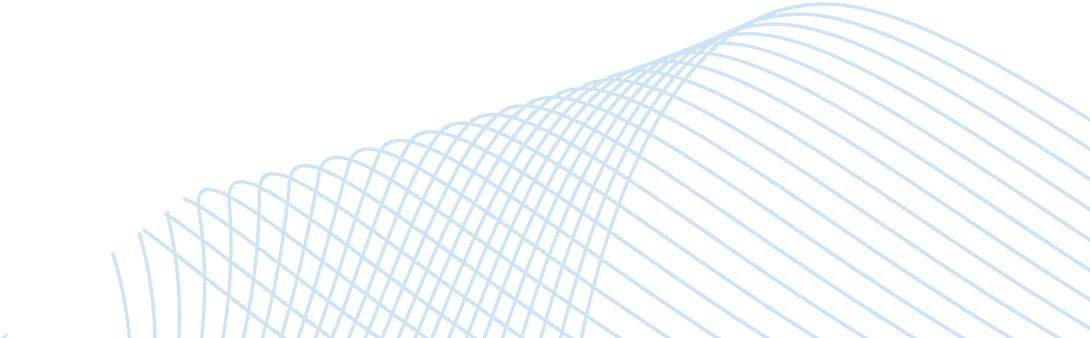 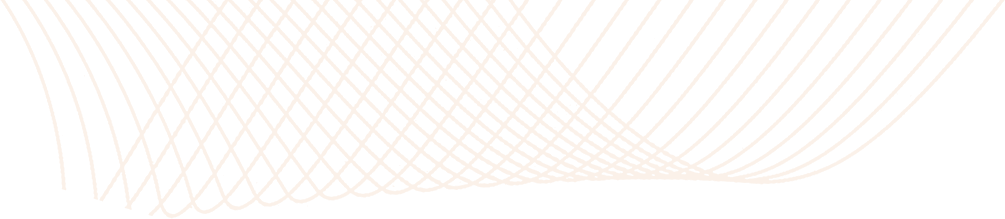 專家回饋意見重點—洪詠善主任
範圍先界定，部定和校訂，彈性學習的校訂課程，微型的課程，小型和微型的課程數位應用，讓學生邊探究邊紀錄，假設然後再紀錄，有數位的輔助，透過工具來改變教和學的形式，探究跟實作很多種類型，老師的指導下分組與想辦法去做一下
從教導型到自導型，歷程脈絡，有工具在學教學創新
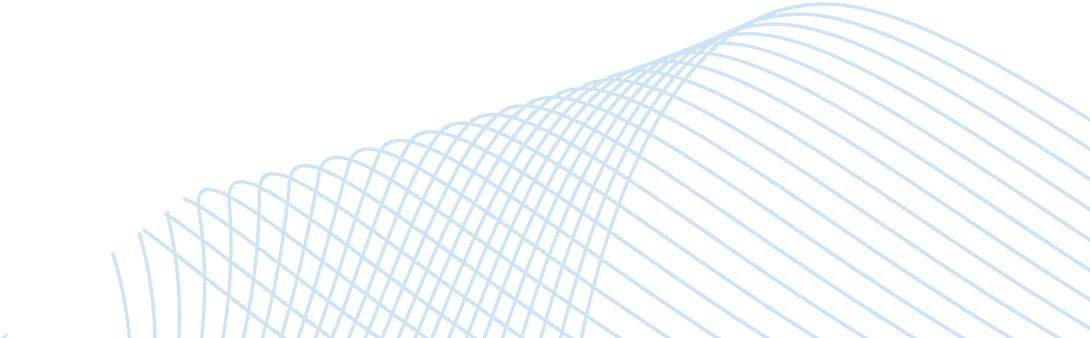 滿意度
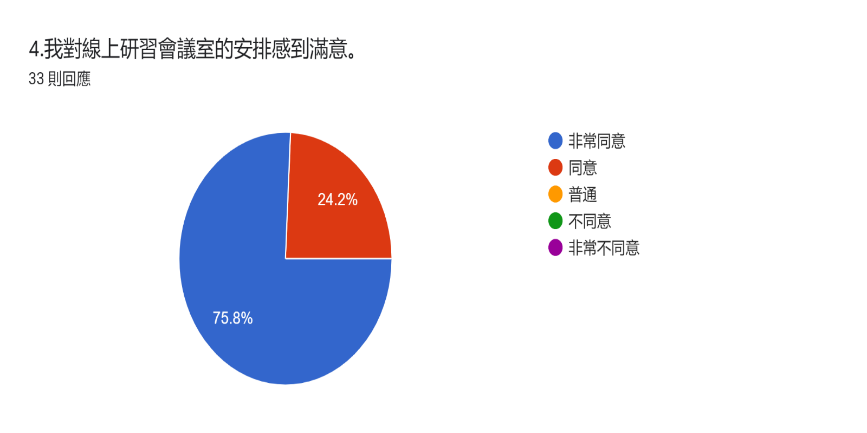 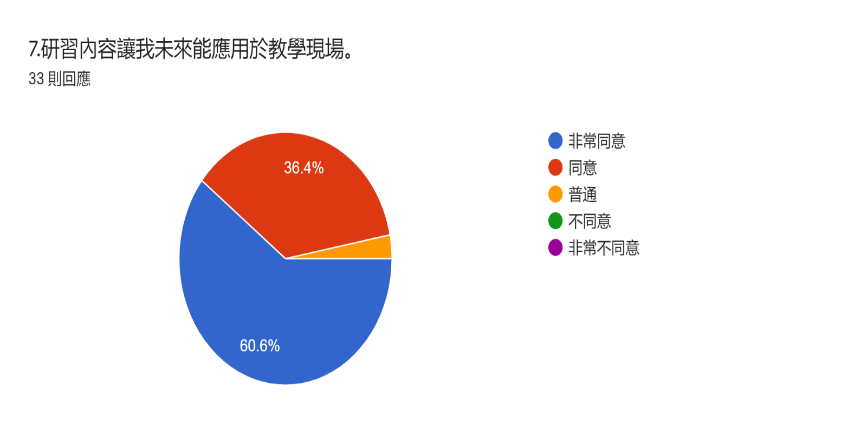 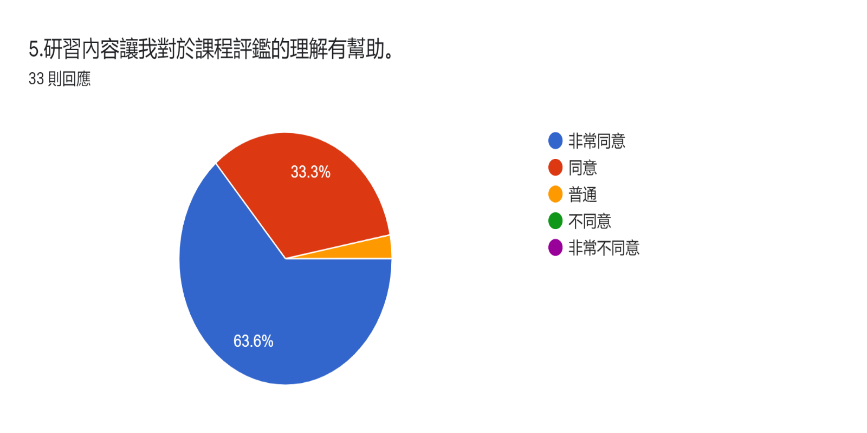 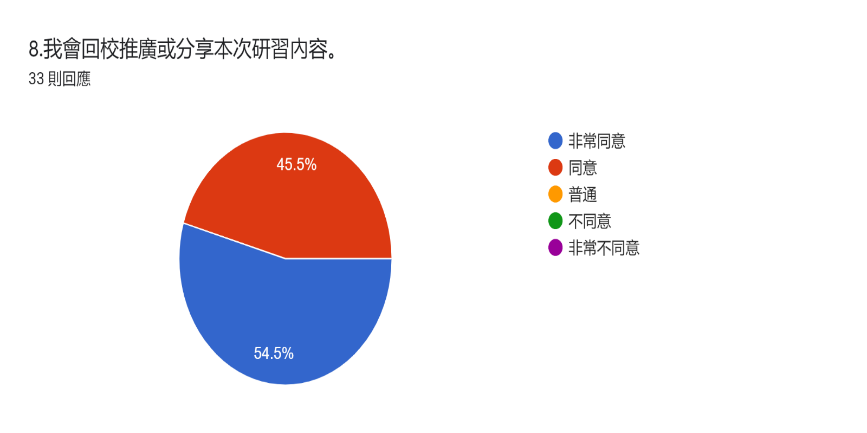 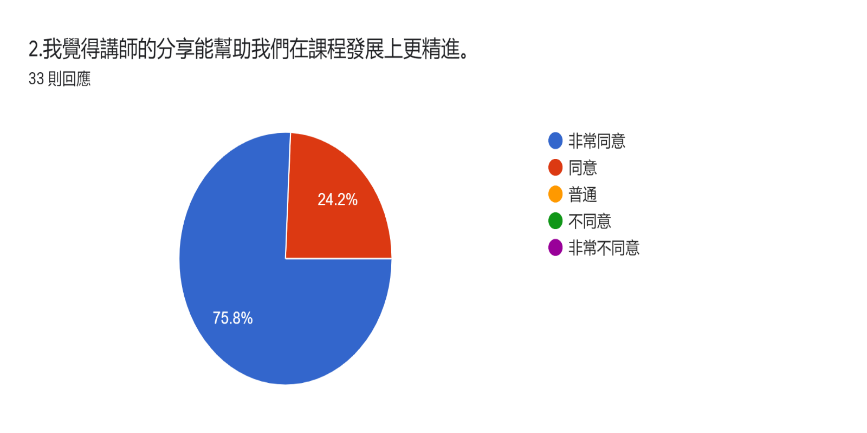 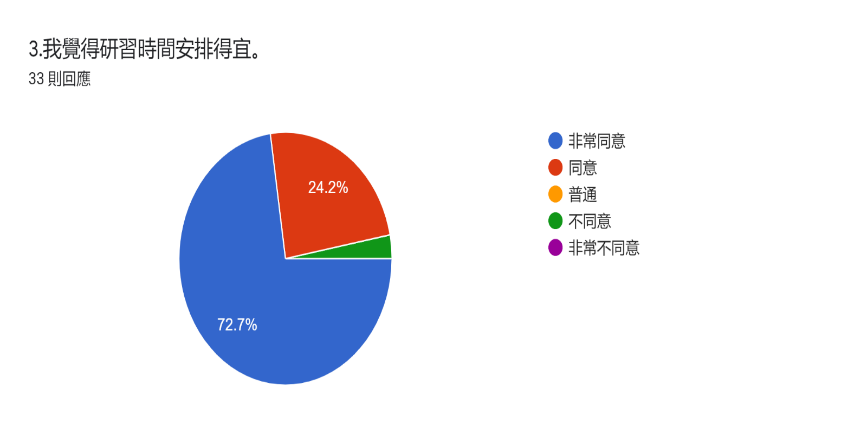 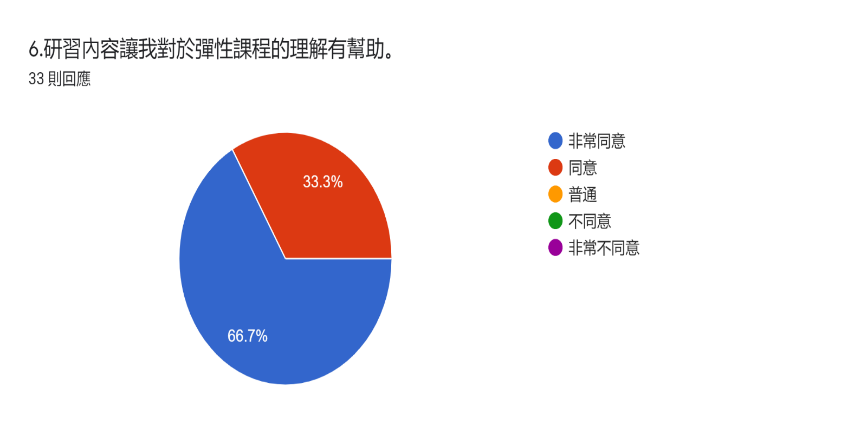 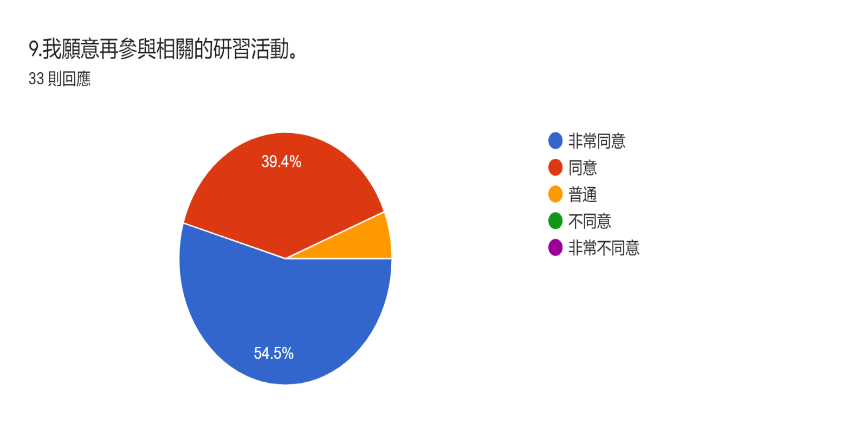 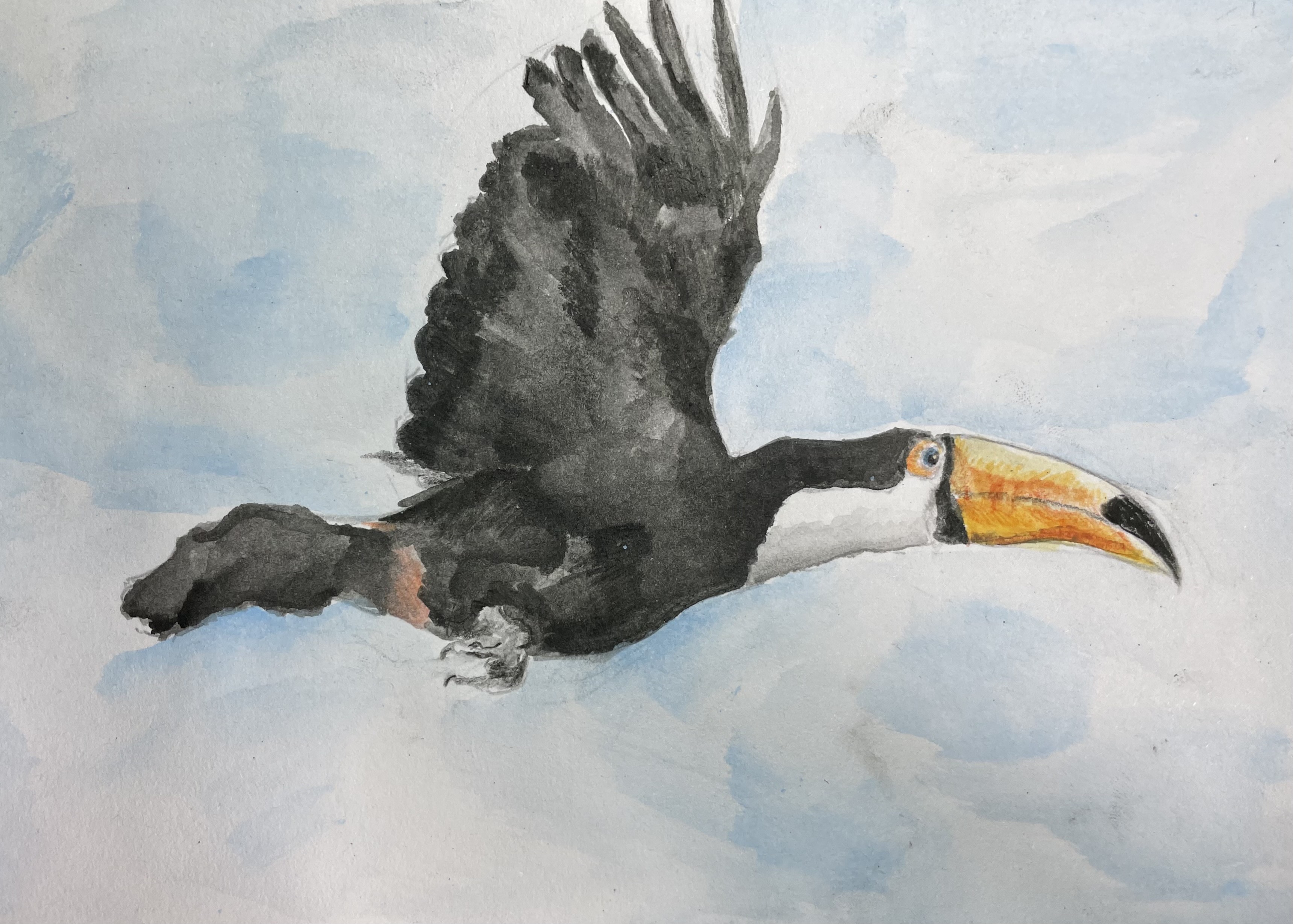 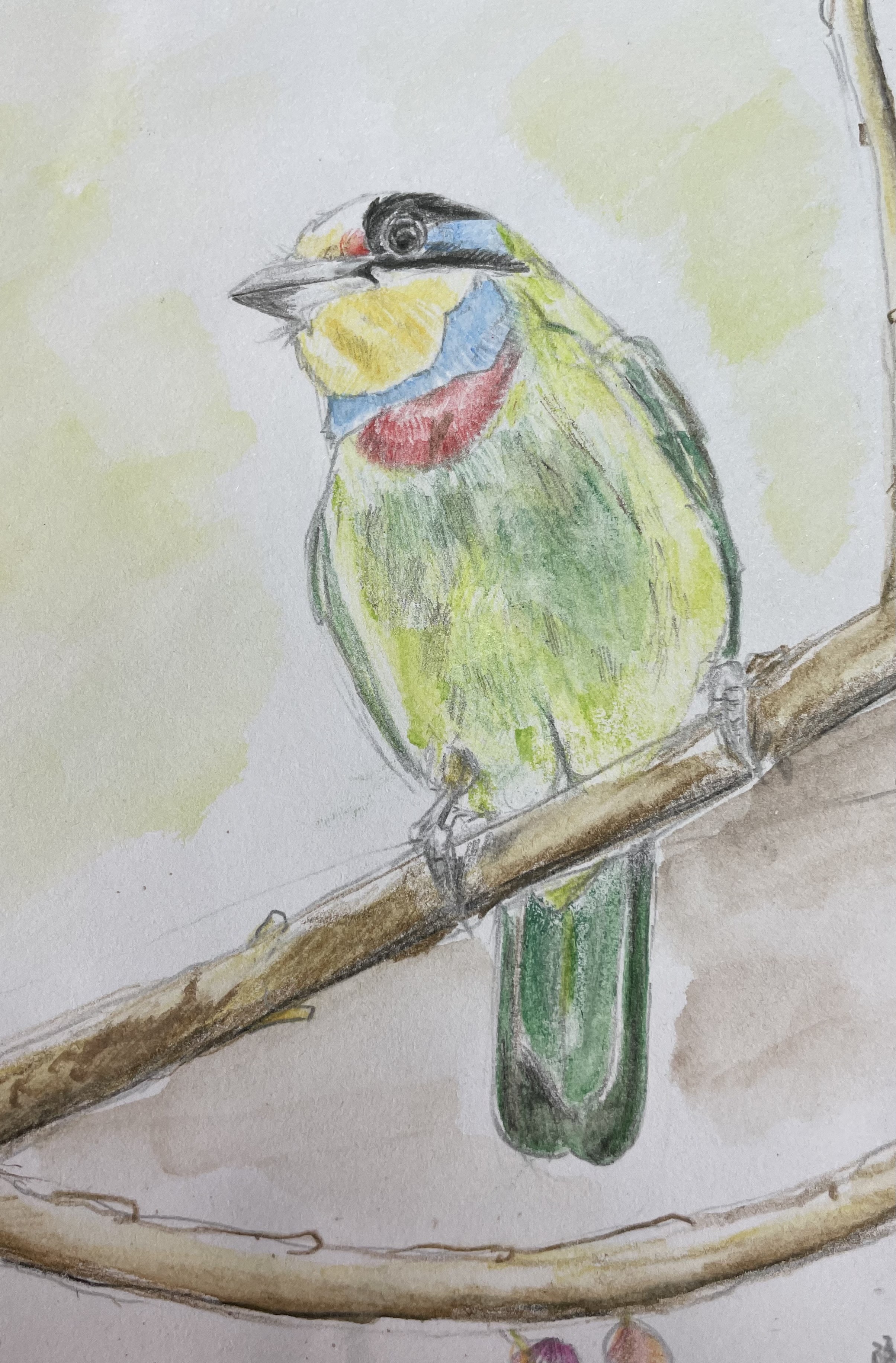 感謝聆聽  敬請指導
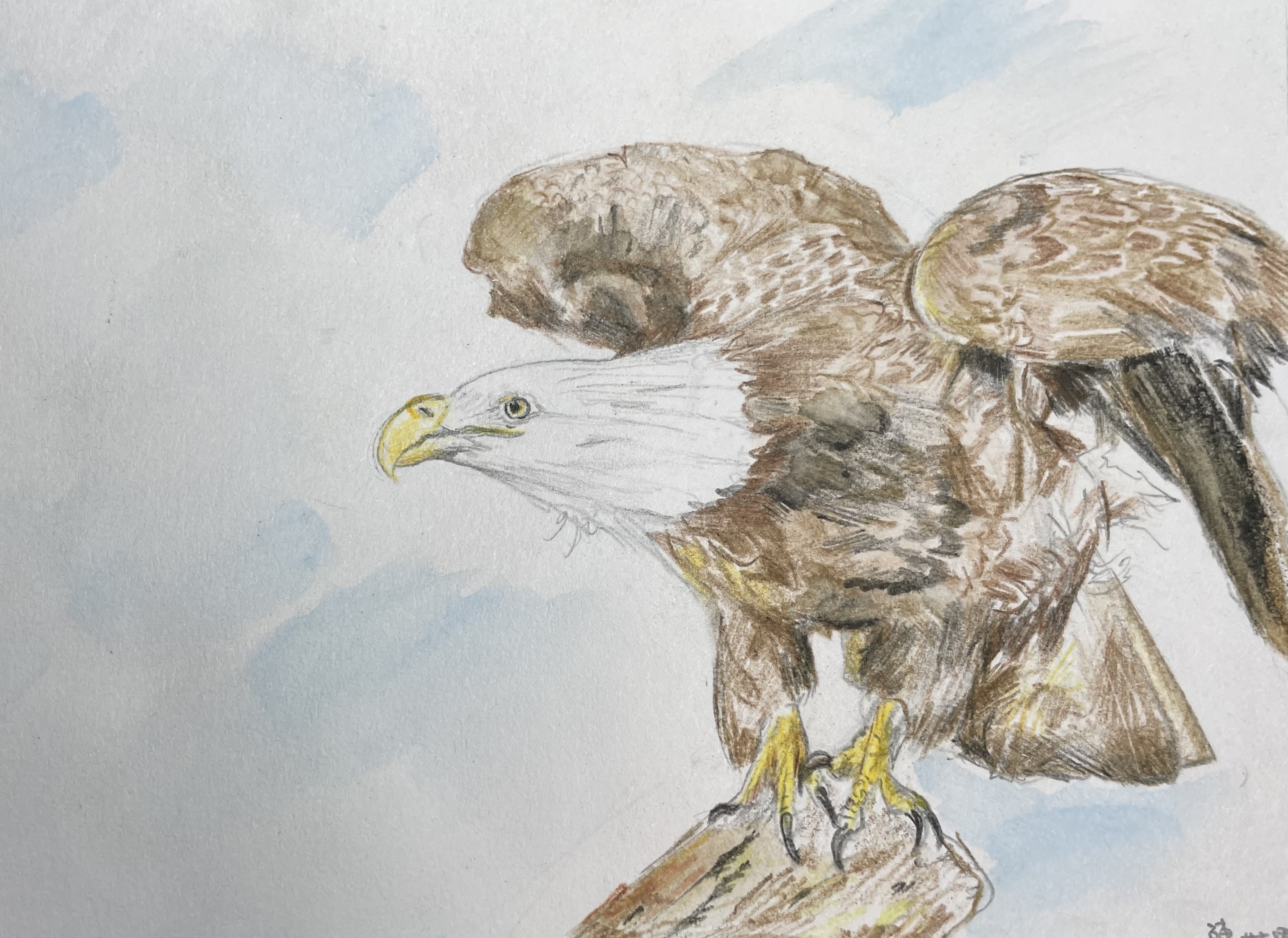 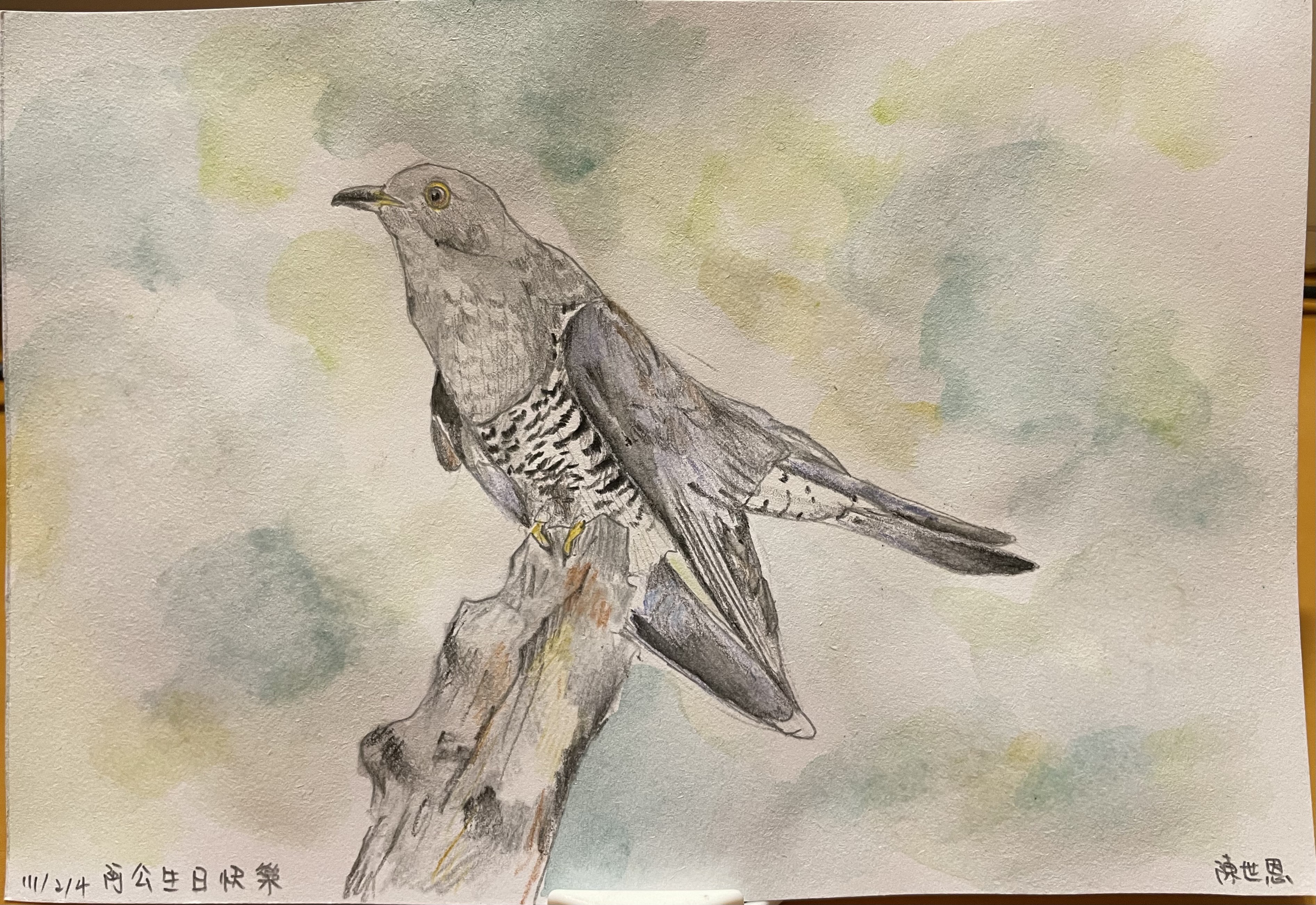